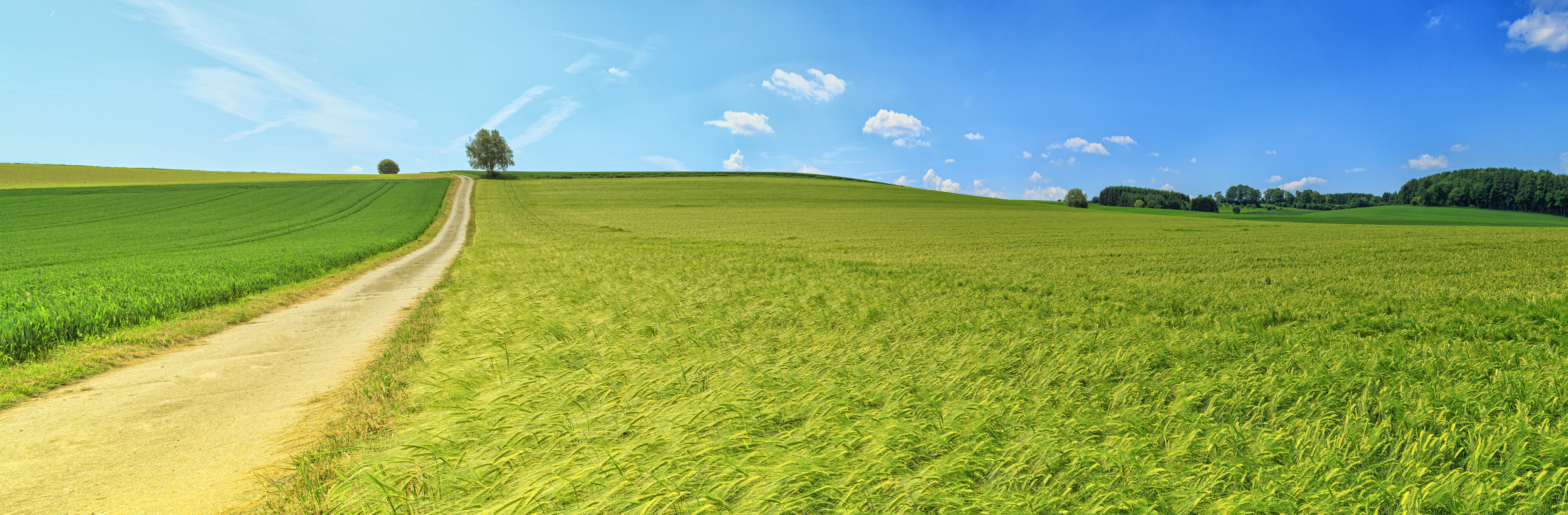 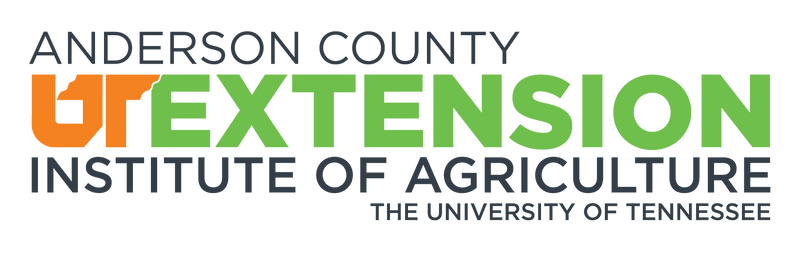 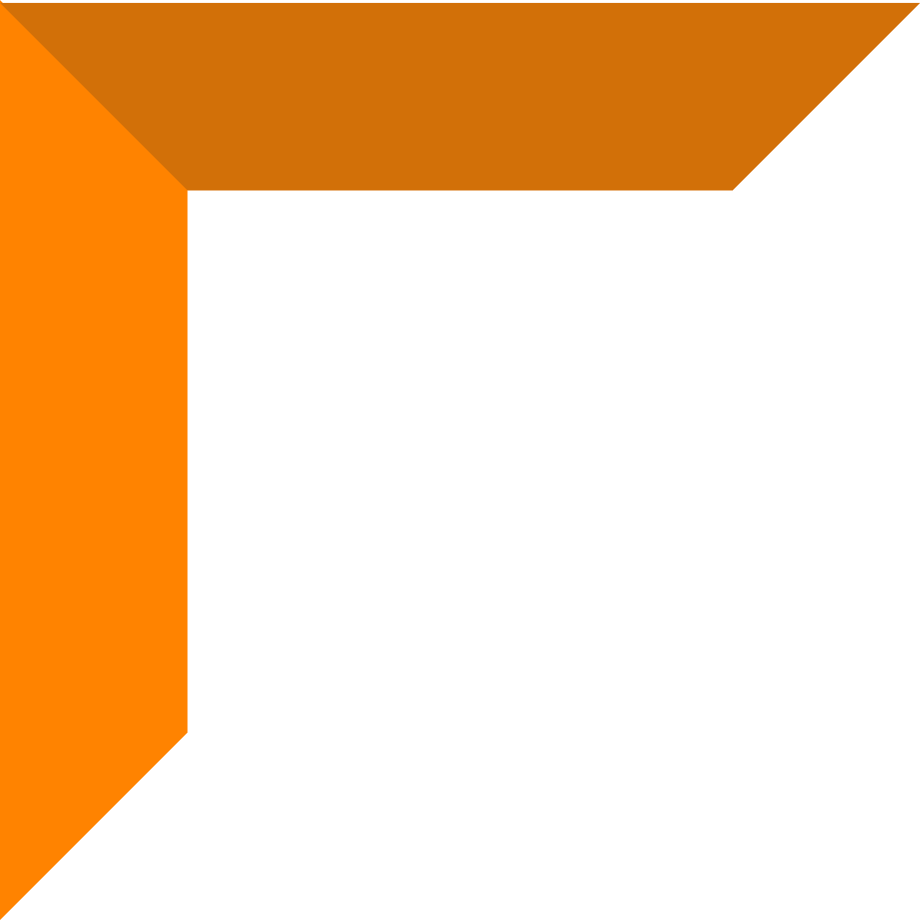 WELCOME!!!
Laura Clark, M.S.
FCS Extension Specialist
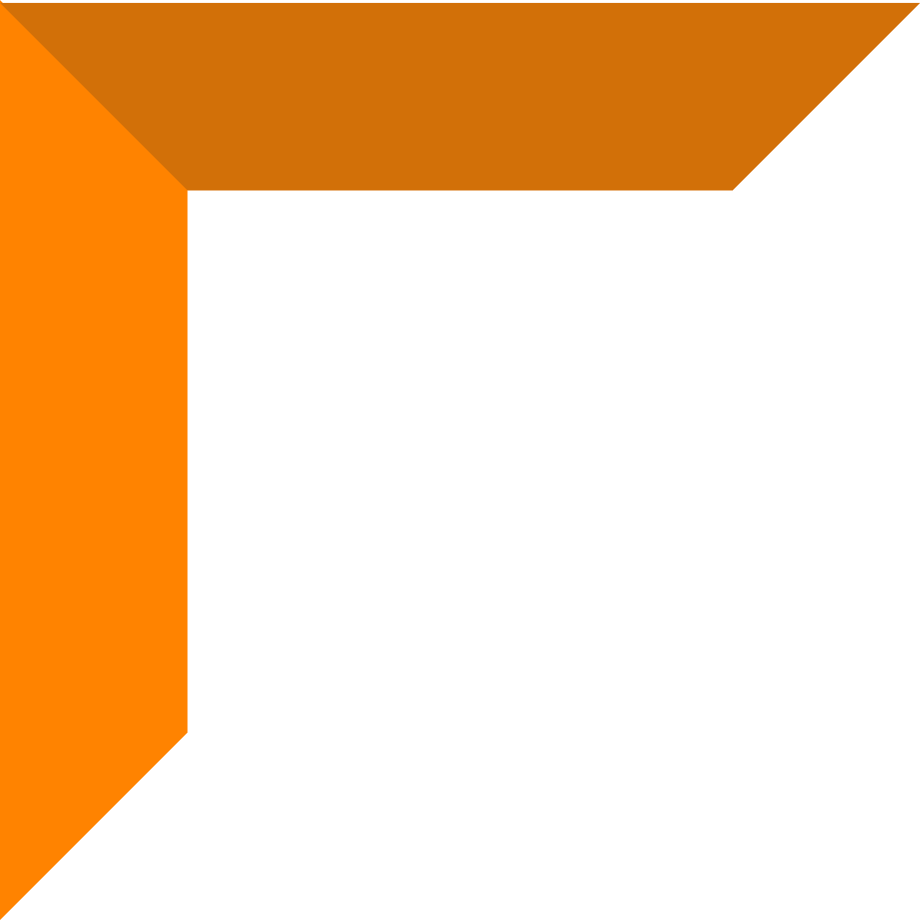 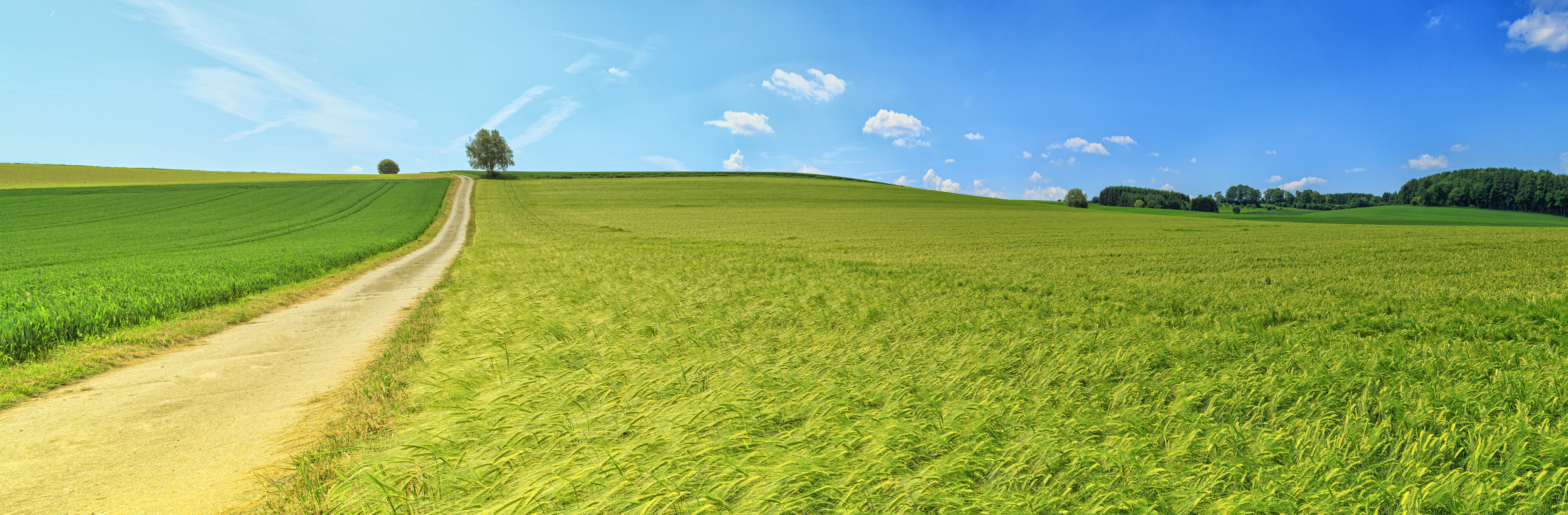 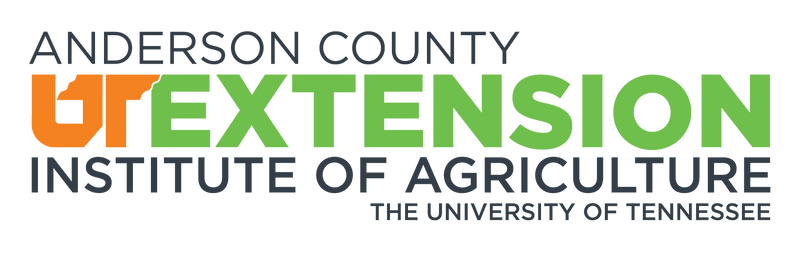 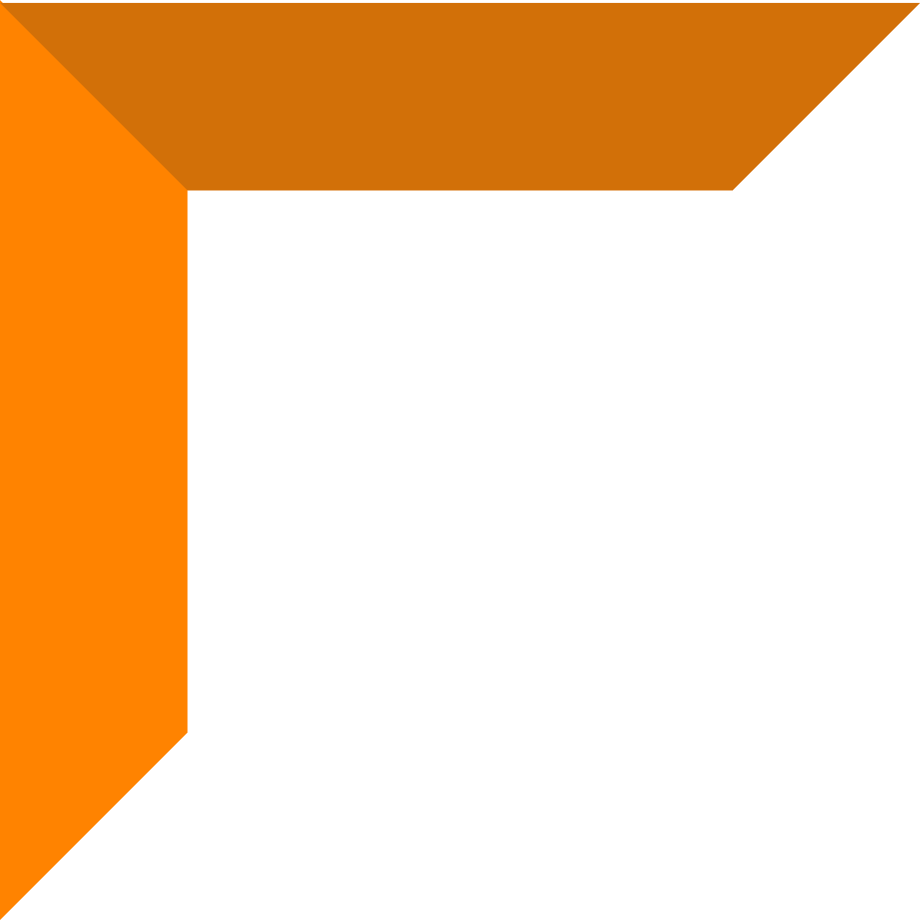 STARTING OFF STRONG!
Laura Clark, M.S.
FCS Extension Specialist
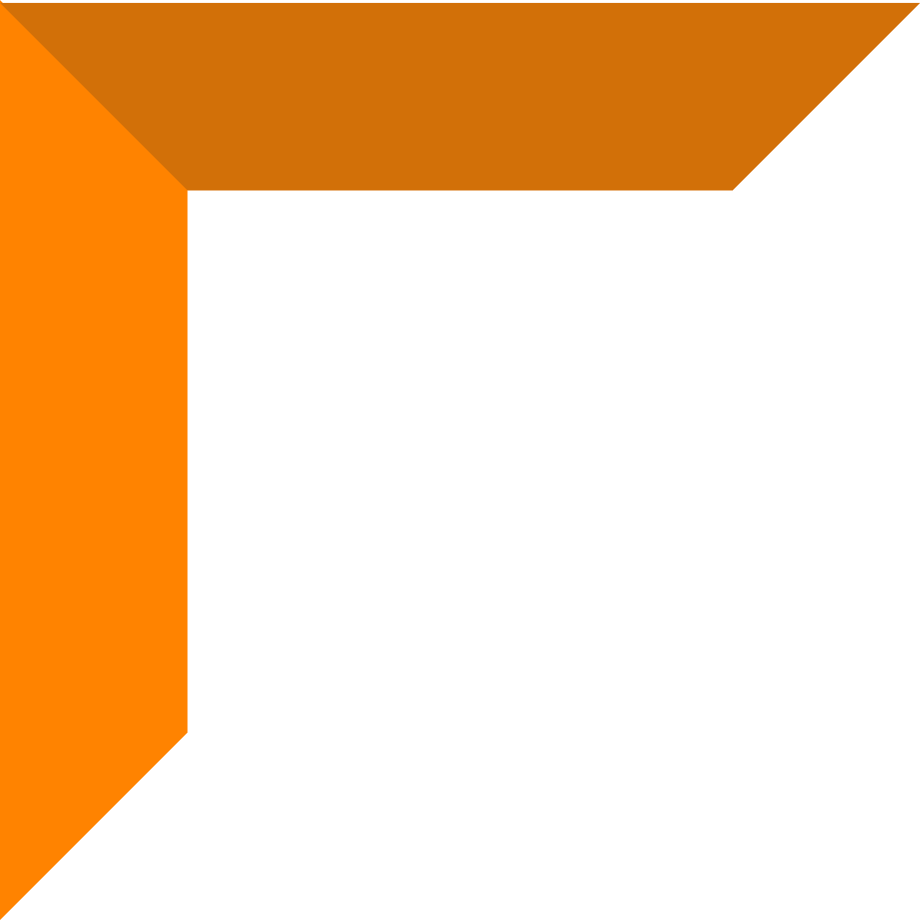 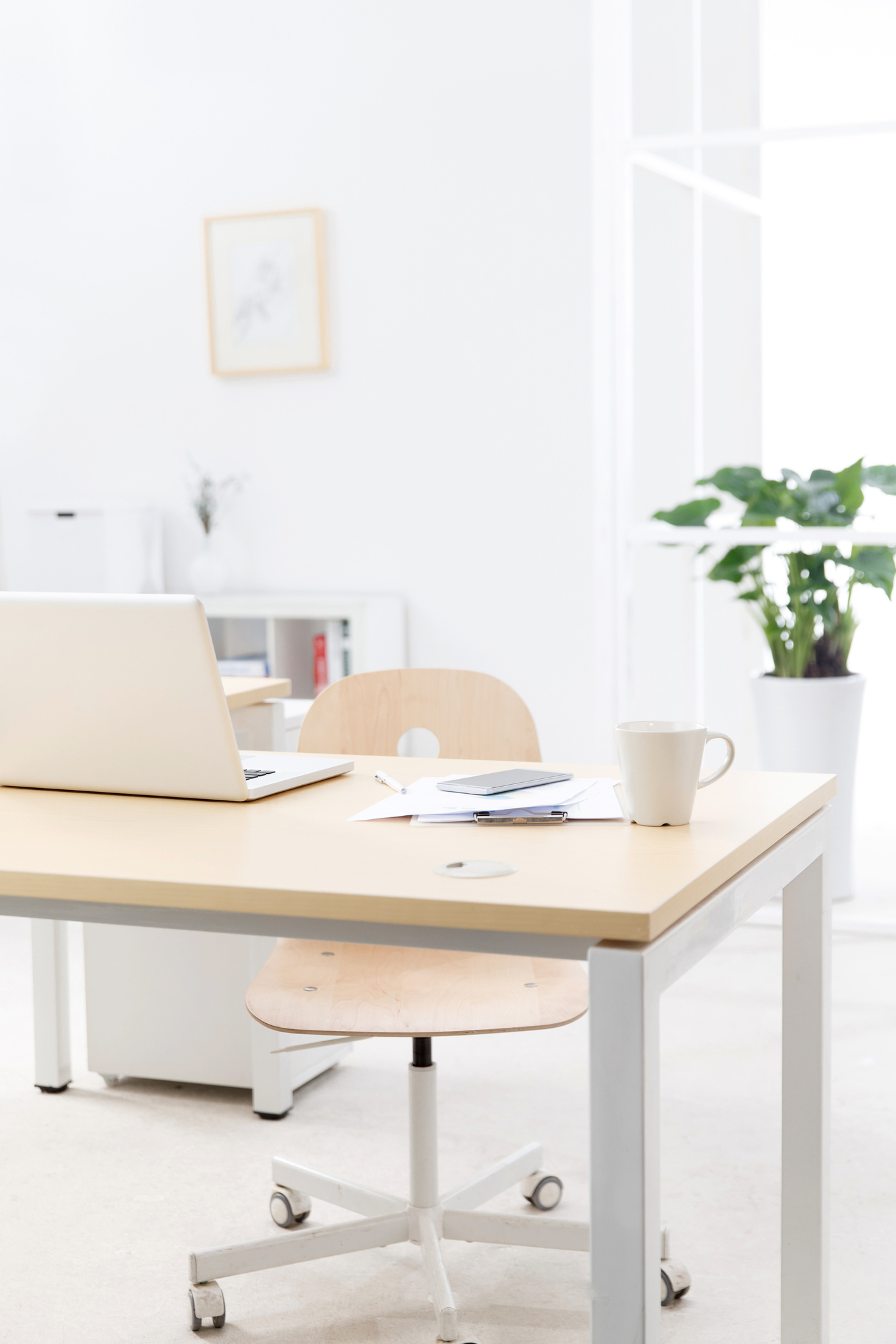 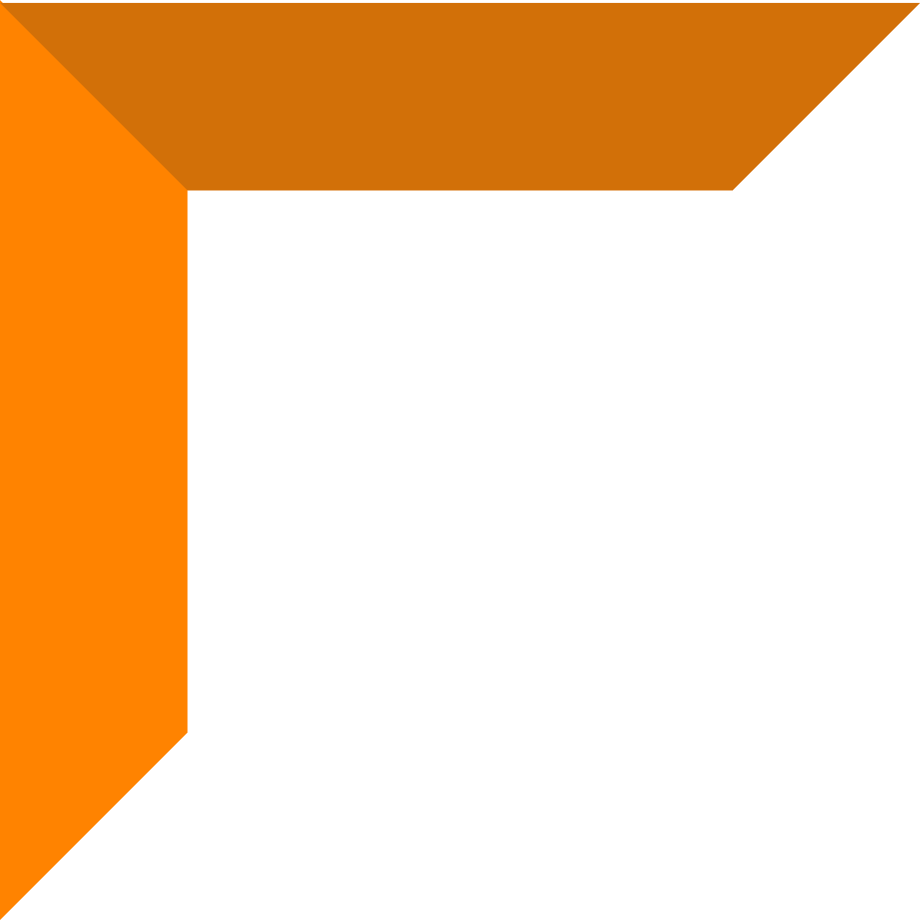 SETTLE IN!
Make your space your own!
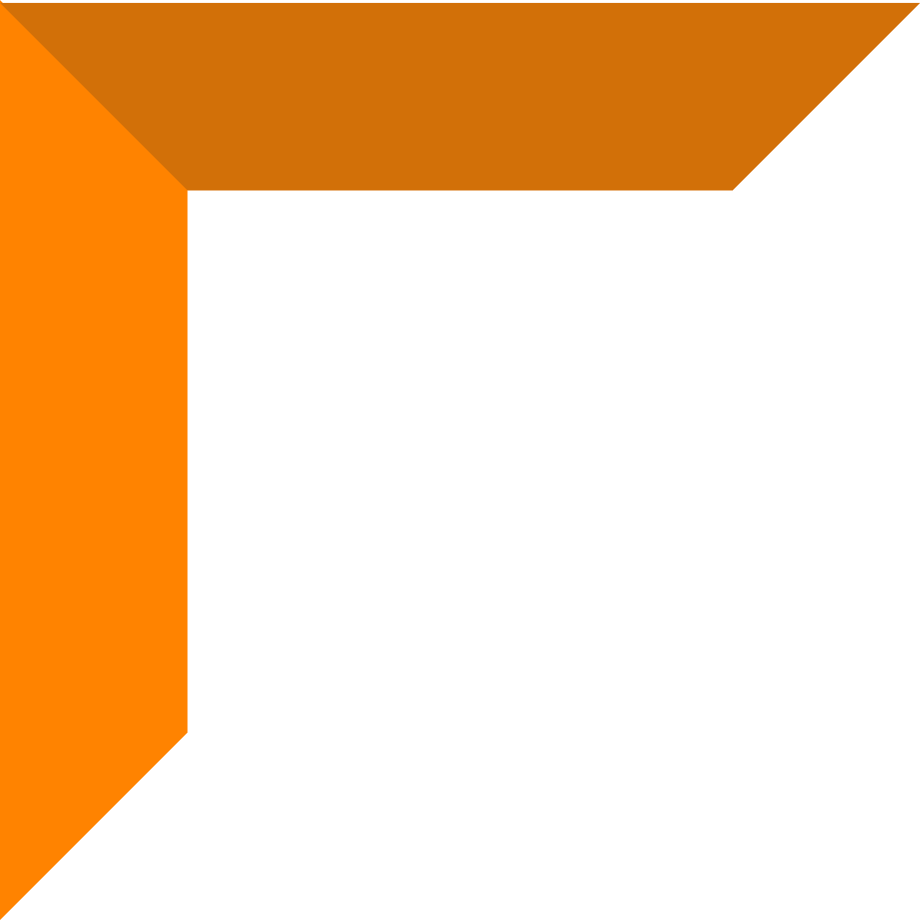 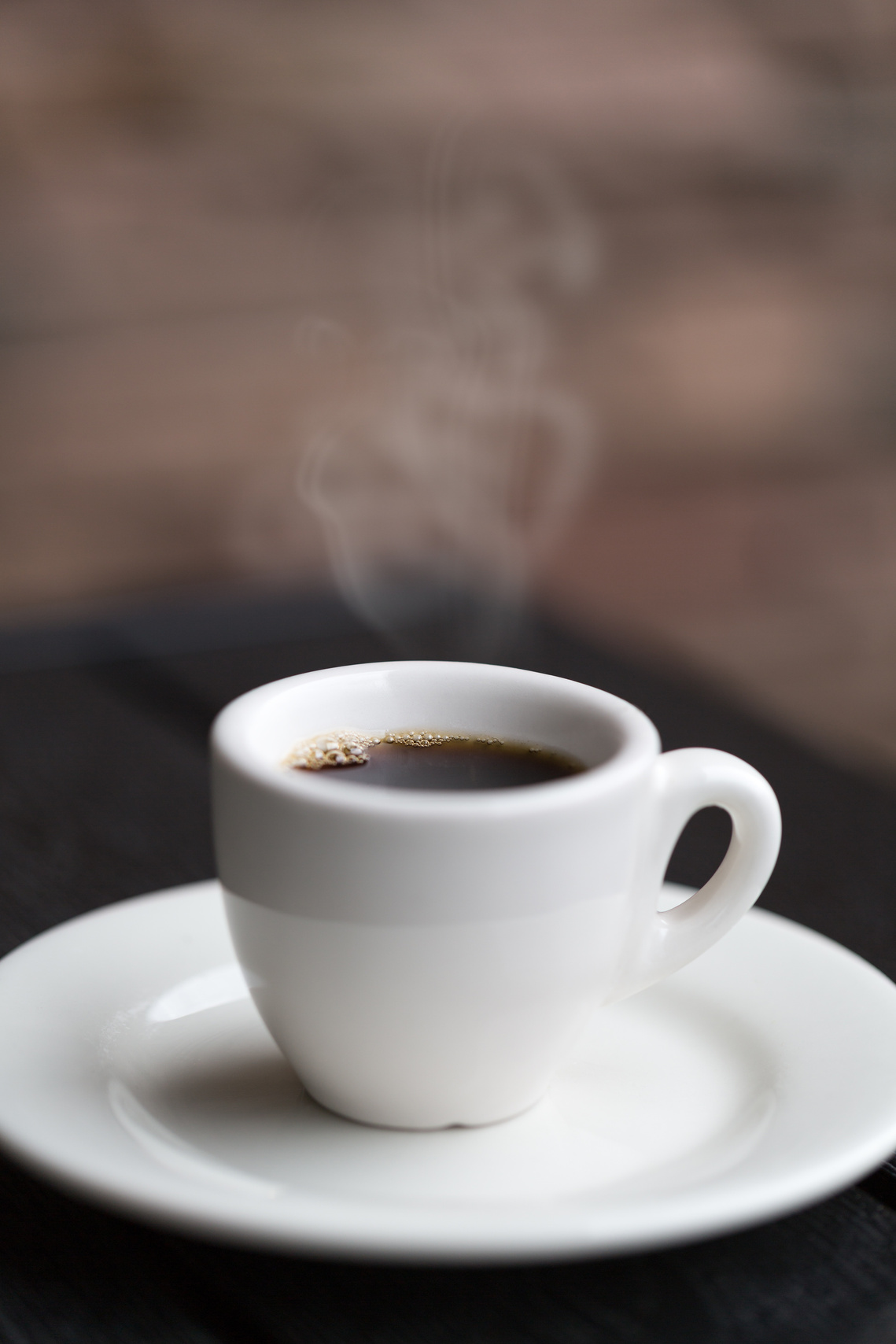 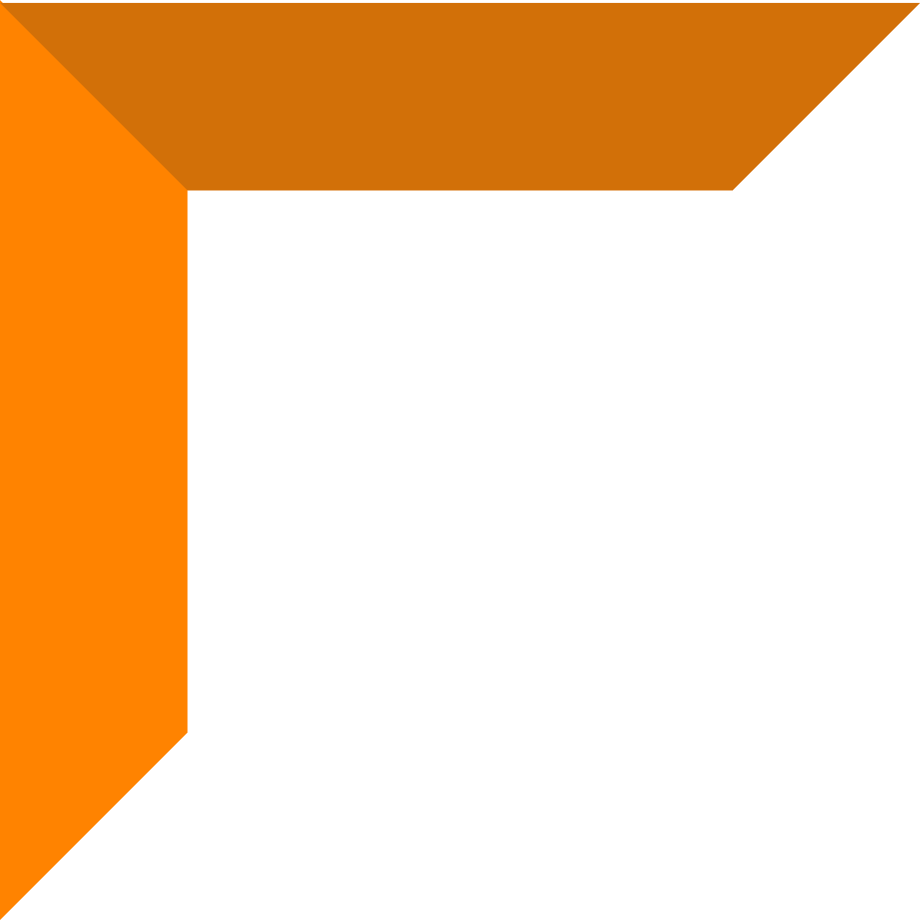 GET TO KNOW YOUR COWORKERS!
Make personal and professional connections.
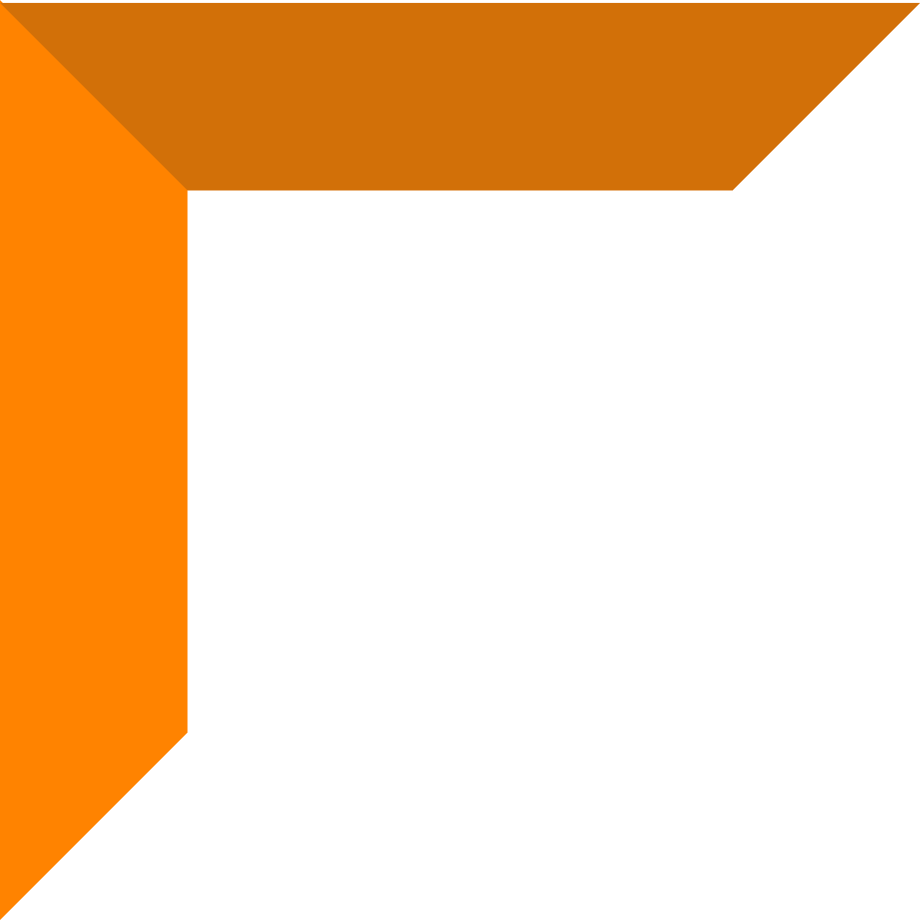 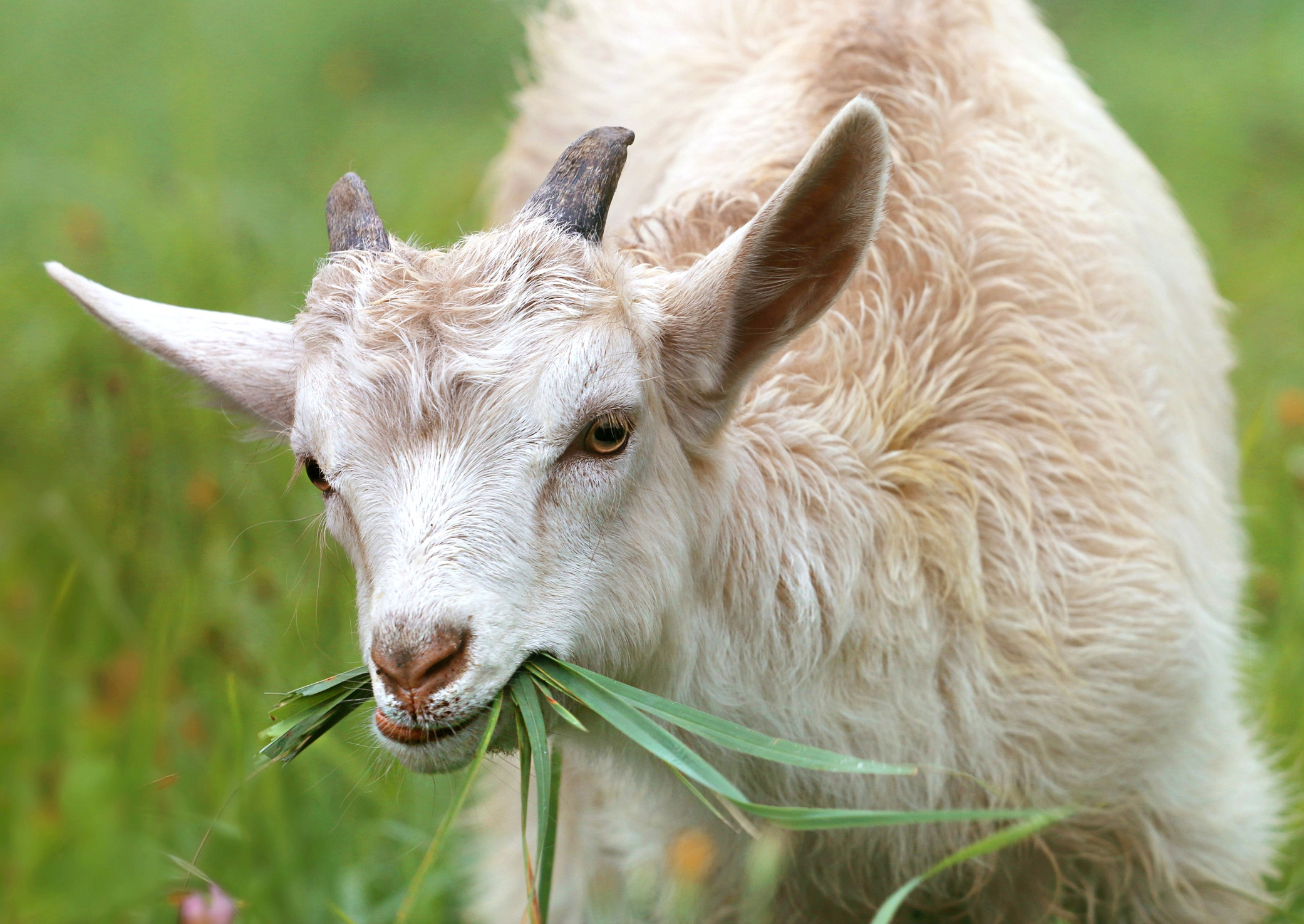 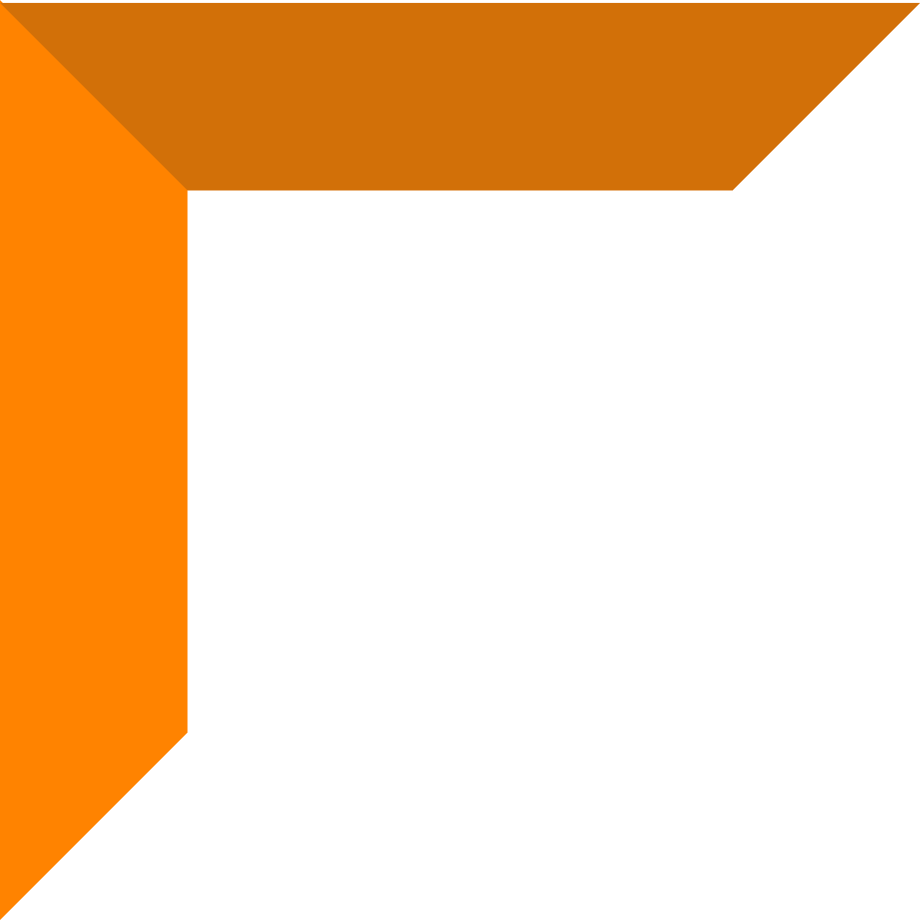 GET TO KNOW YOUR EXTENSION OFFICE
What programs are being offered in the community? What makes your office great?
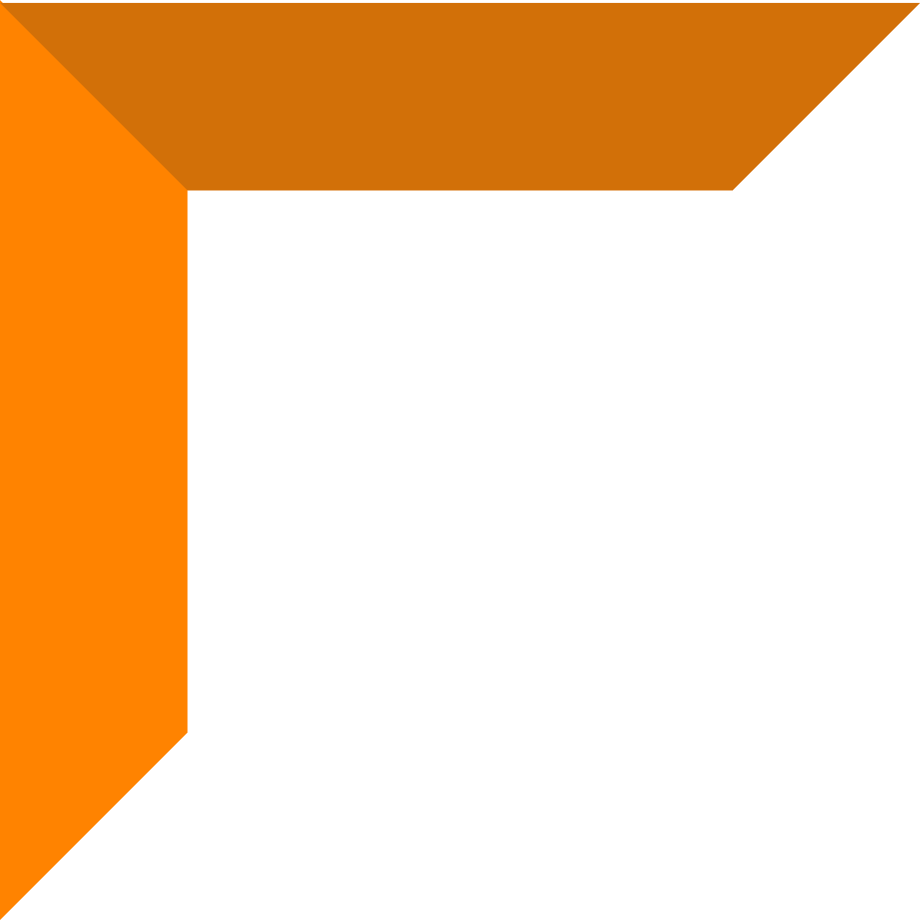 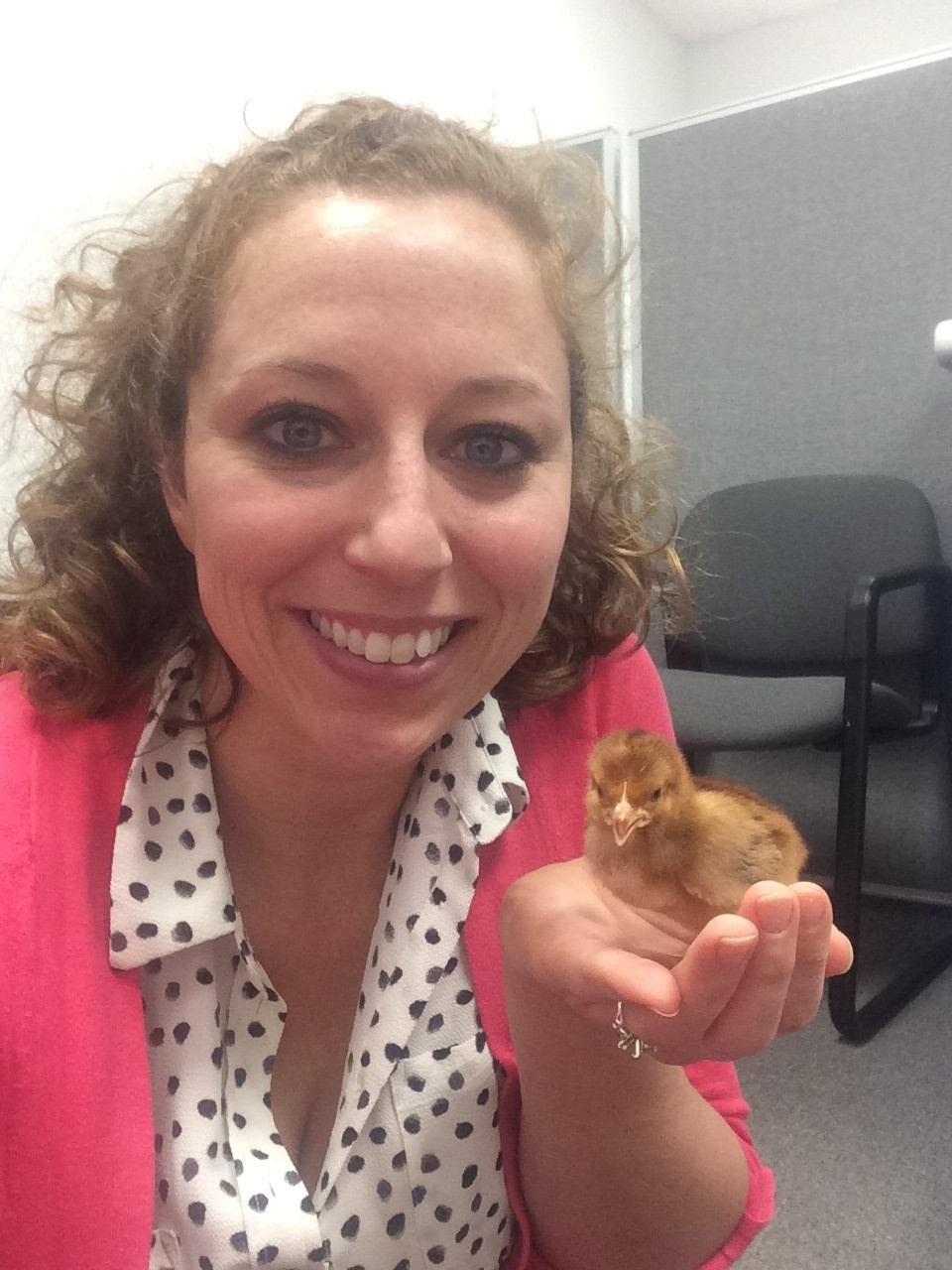 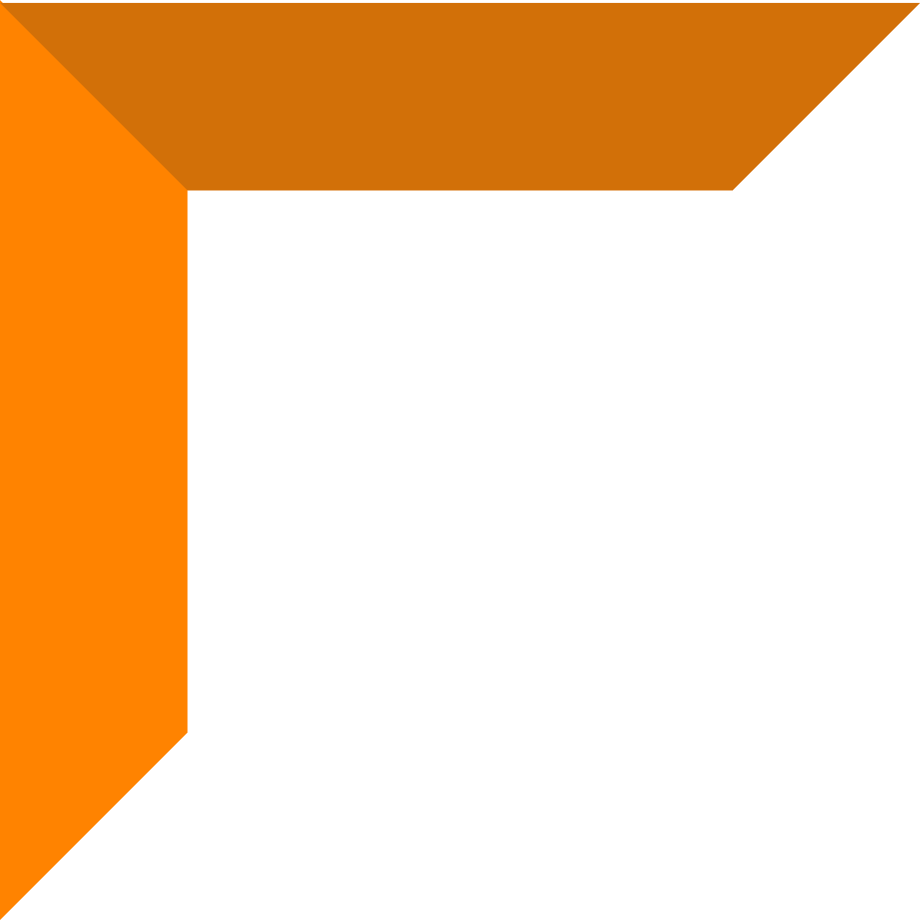 PITCH IN!
Help your coworkers especially while you are learning and have extra time.
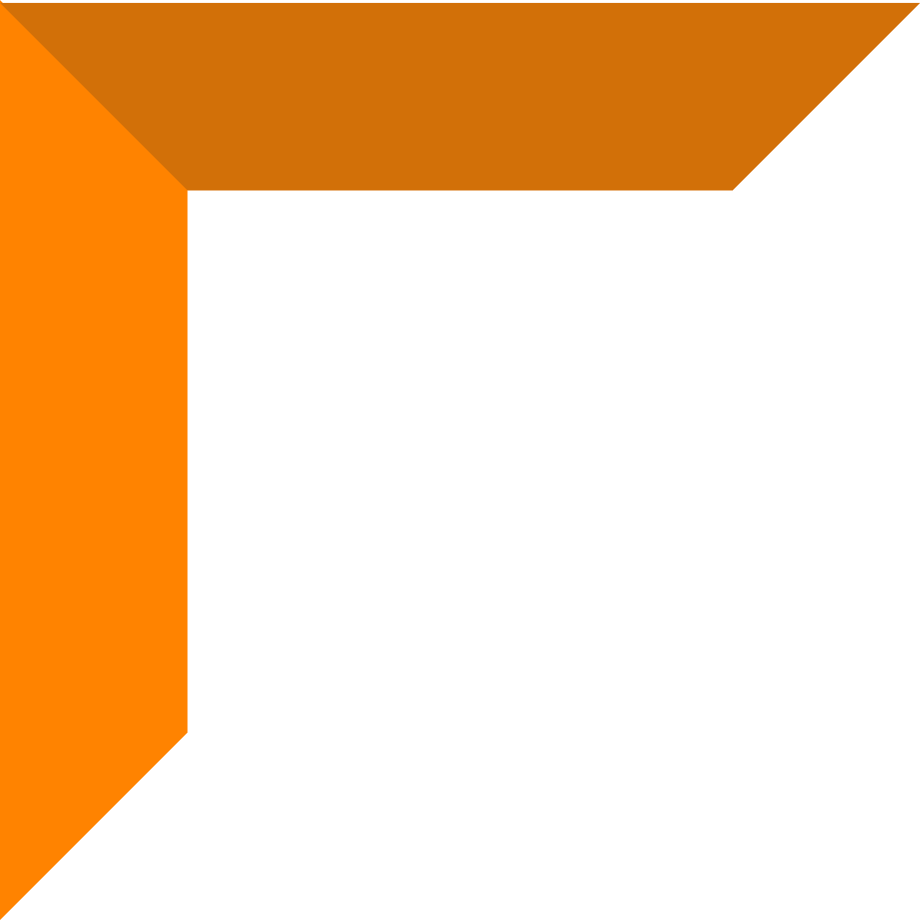 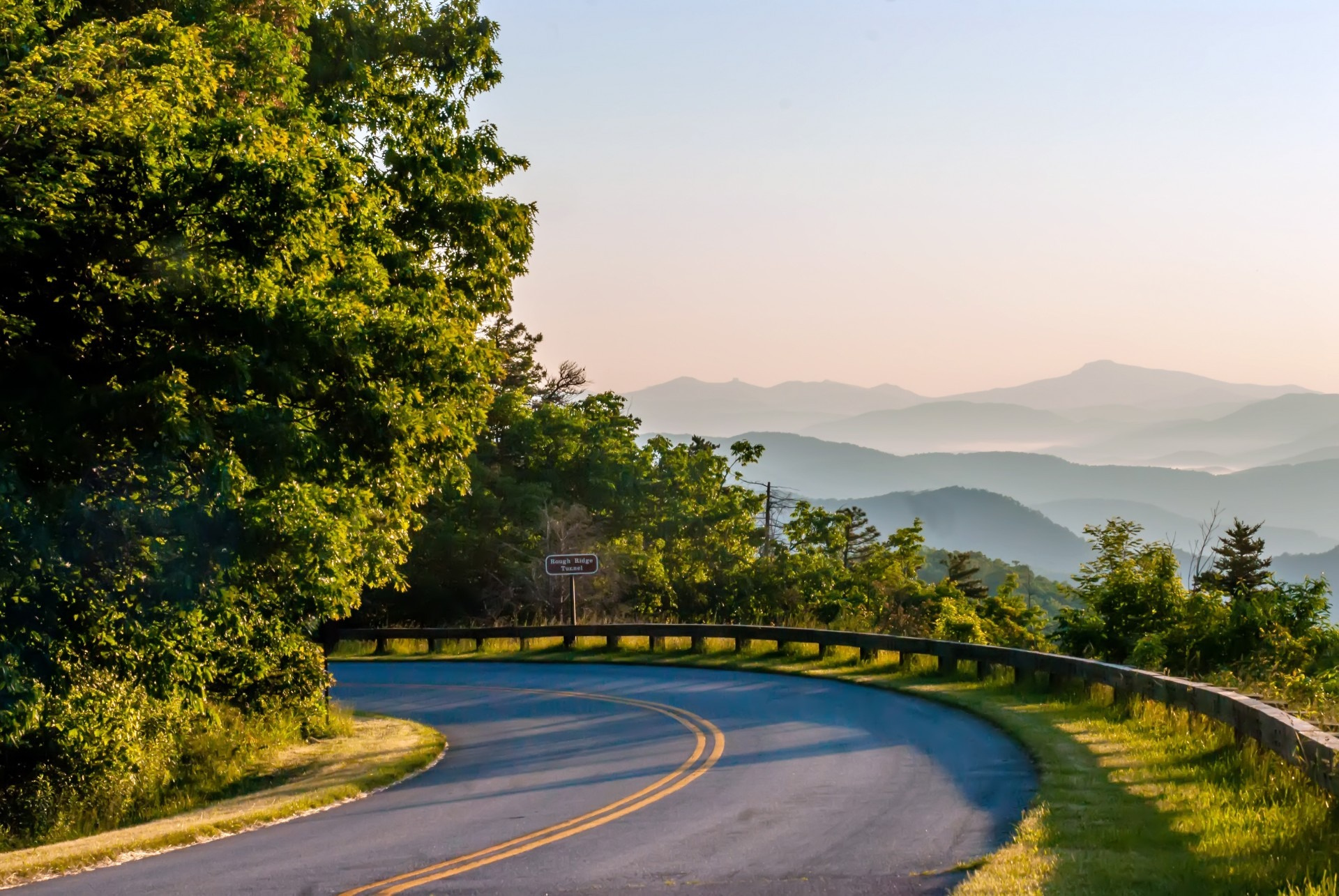 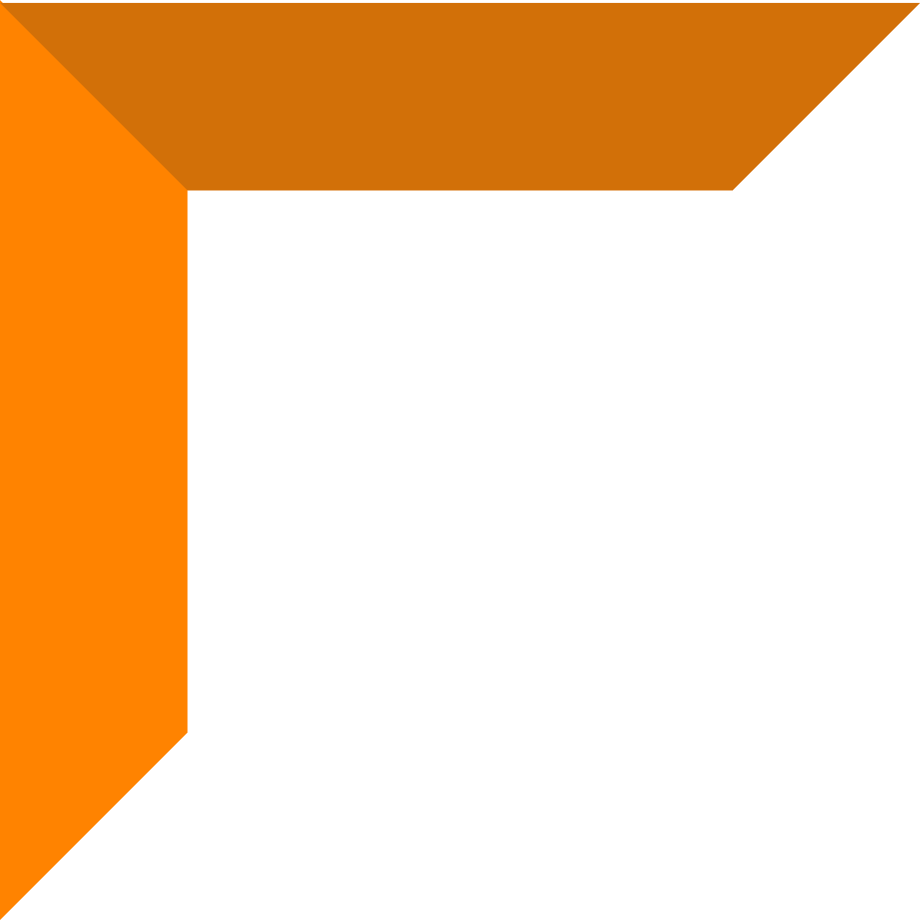 GET TO KNOW YOUR COUNTY
What resources exist in your county?
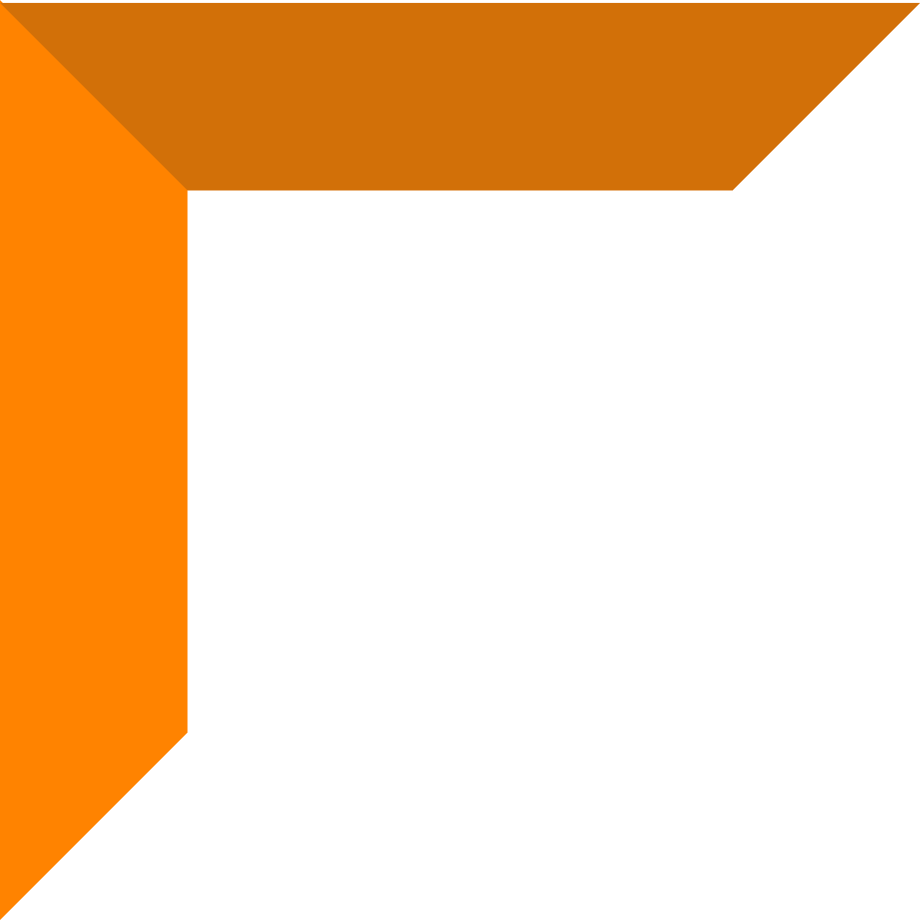 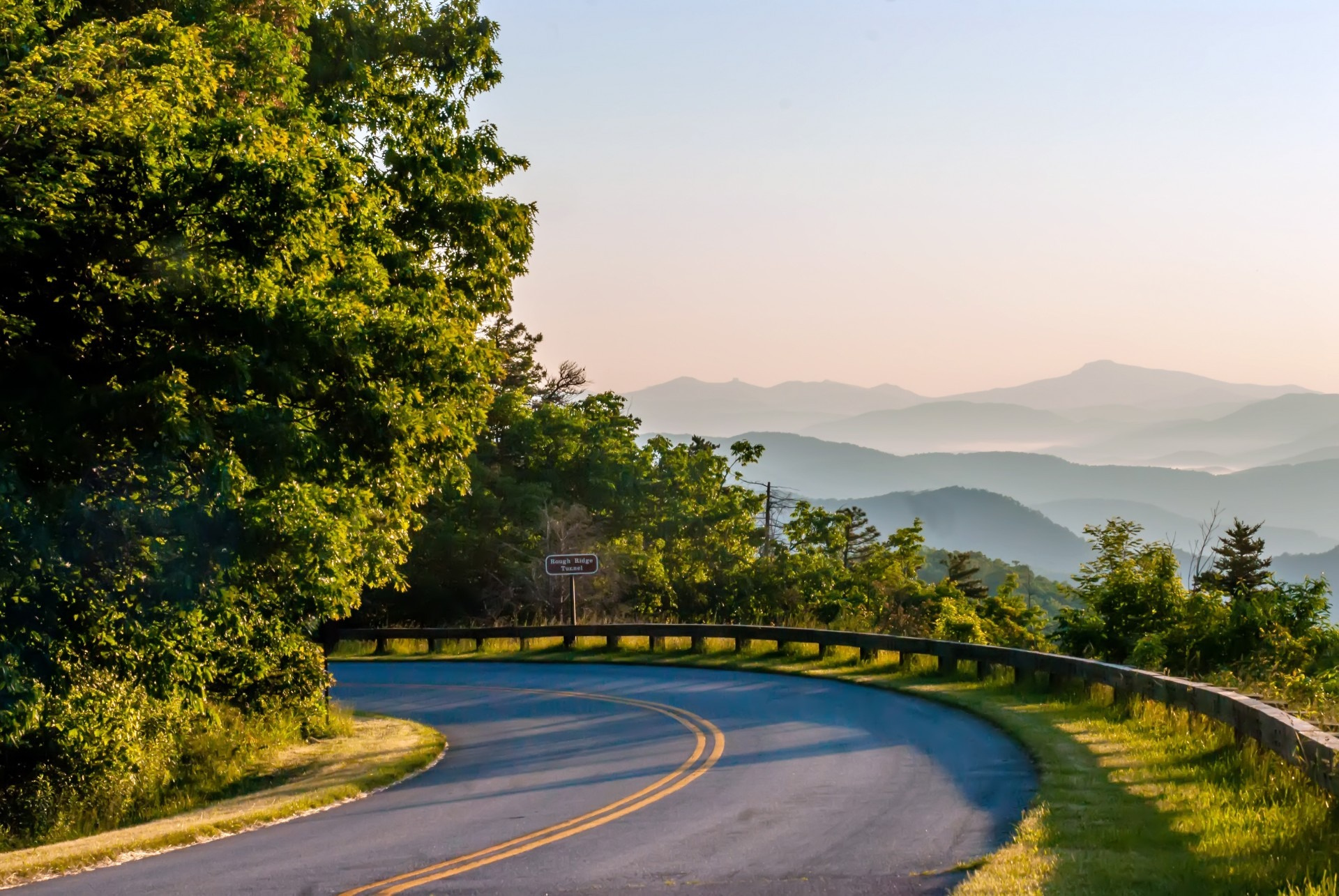 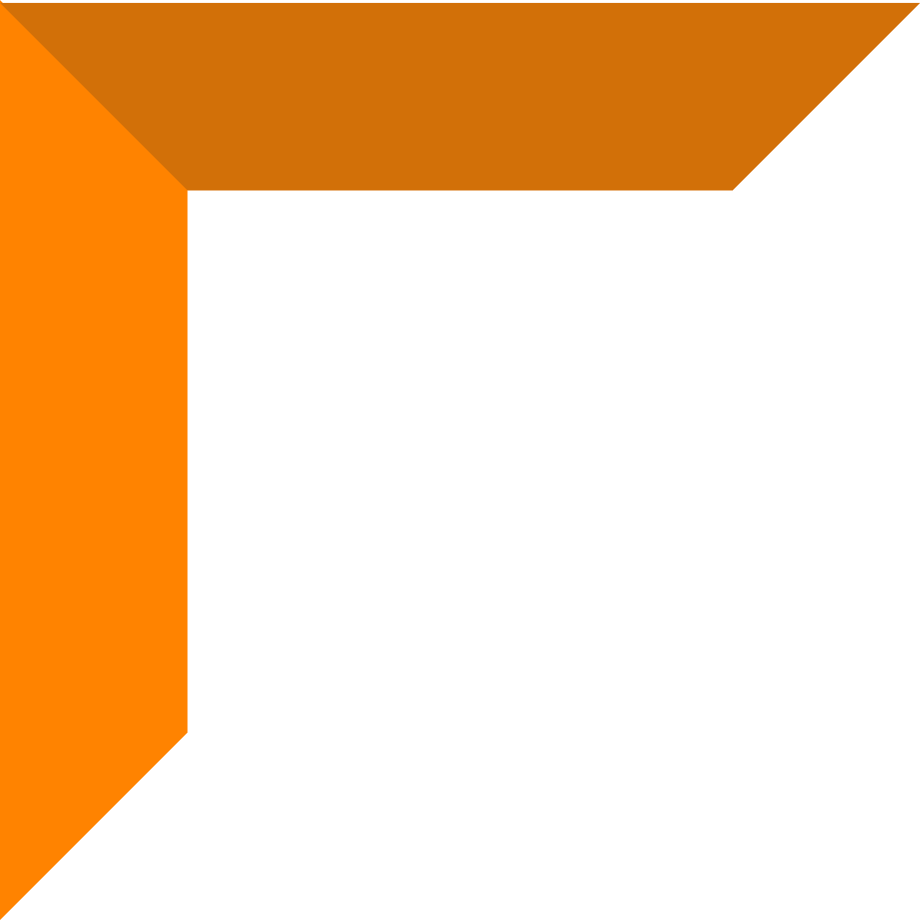 GET TO KNOW YOUR COUNTY
Who is already doing what?
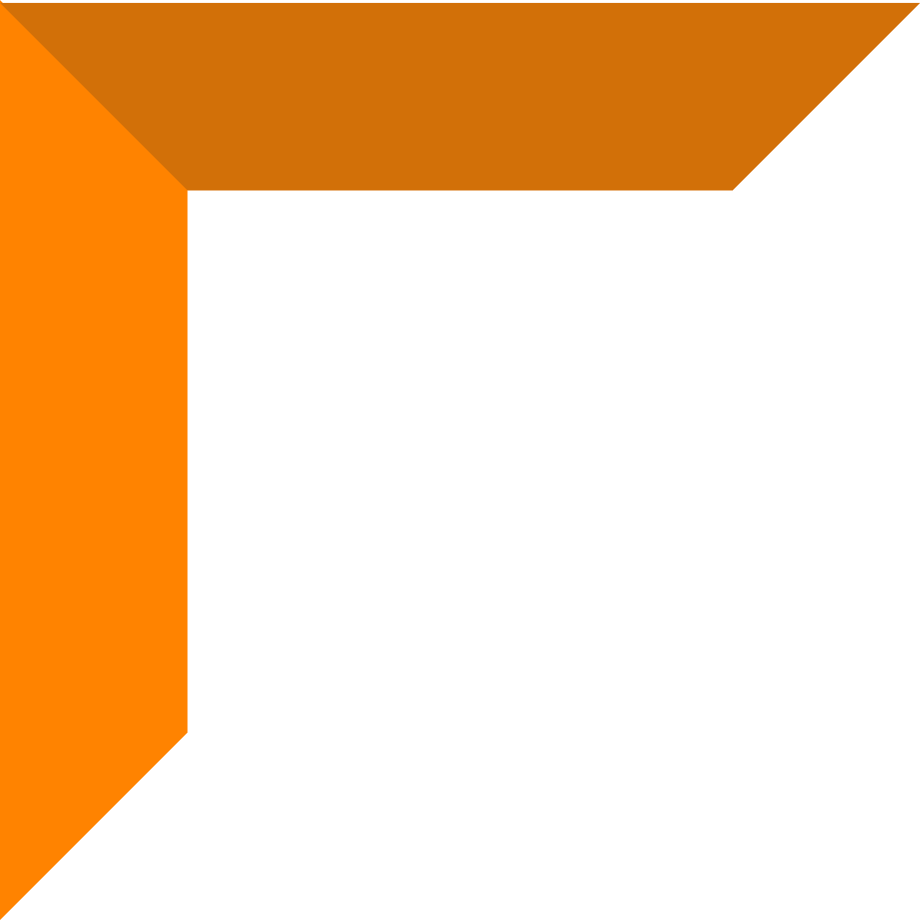 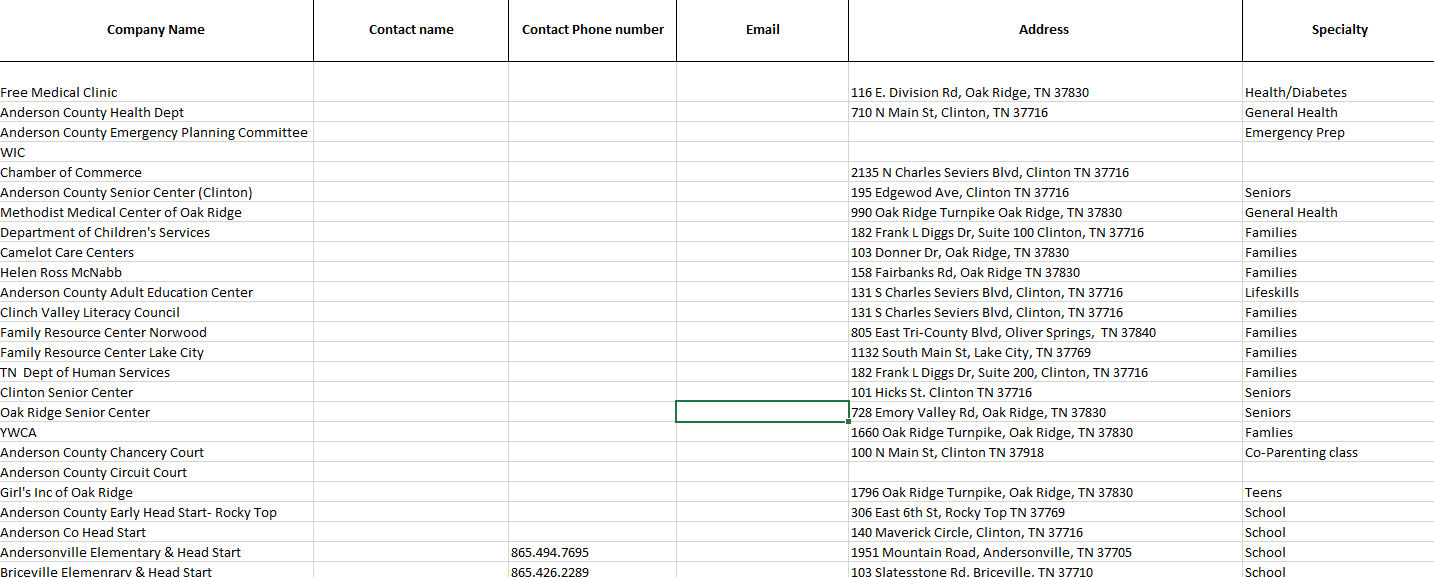 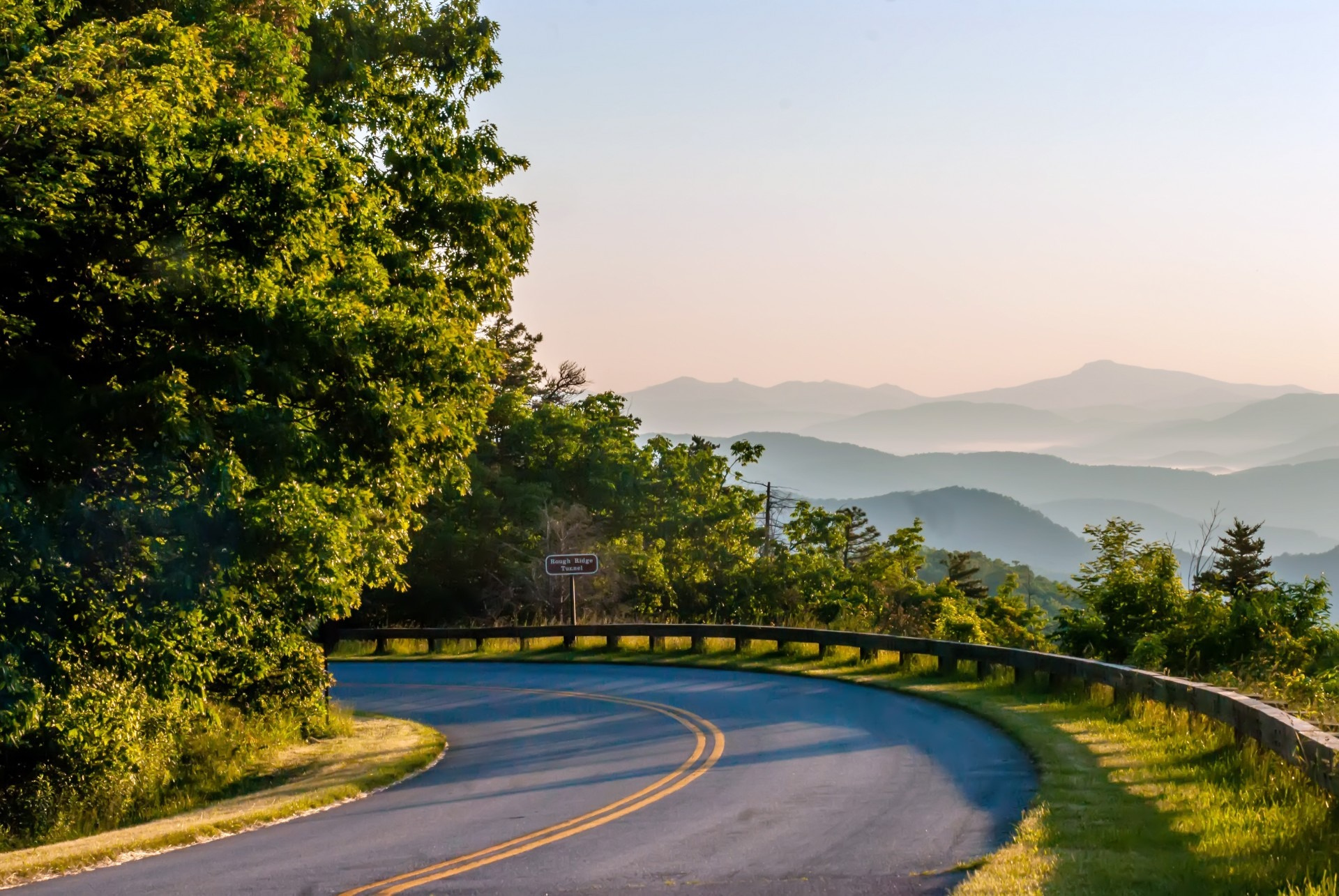 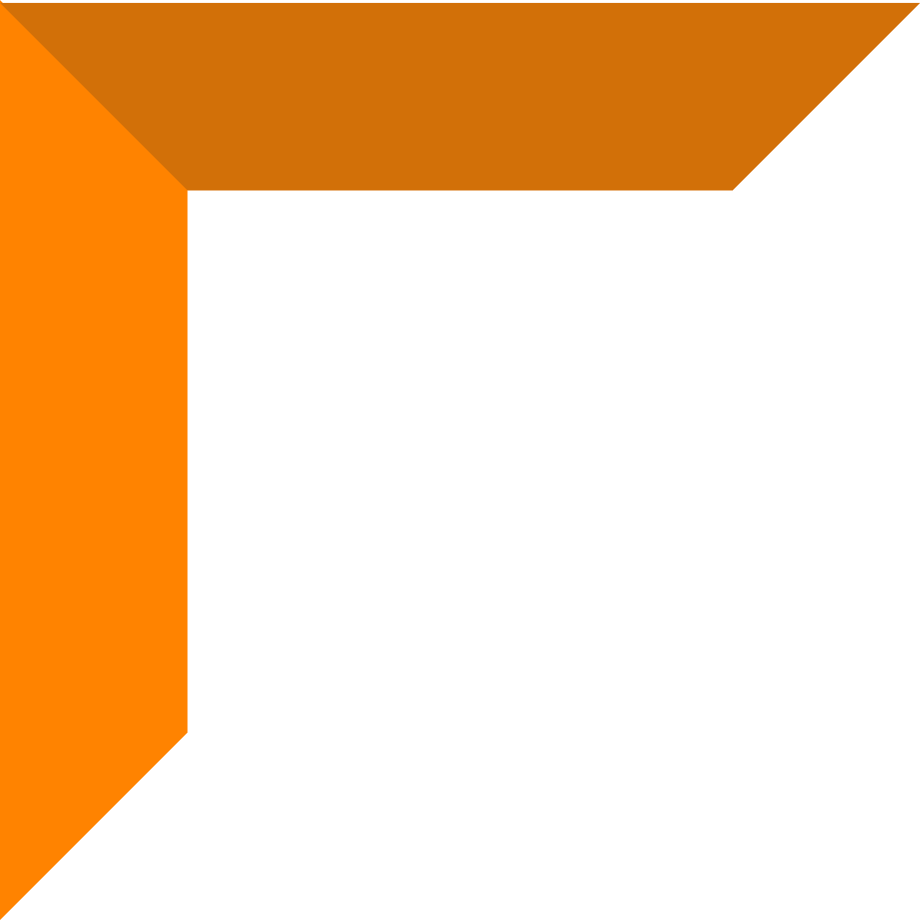 GET TO KNOW YOUR COUNTY
What does your county need?
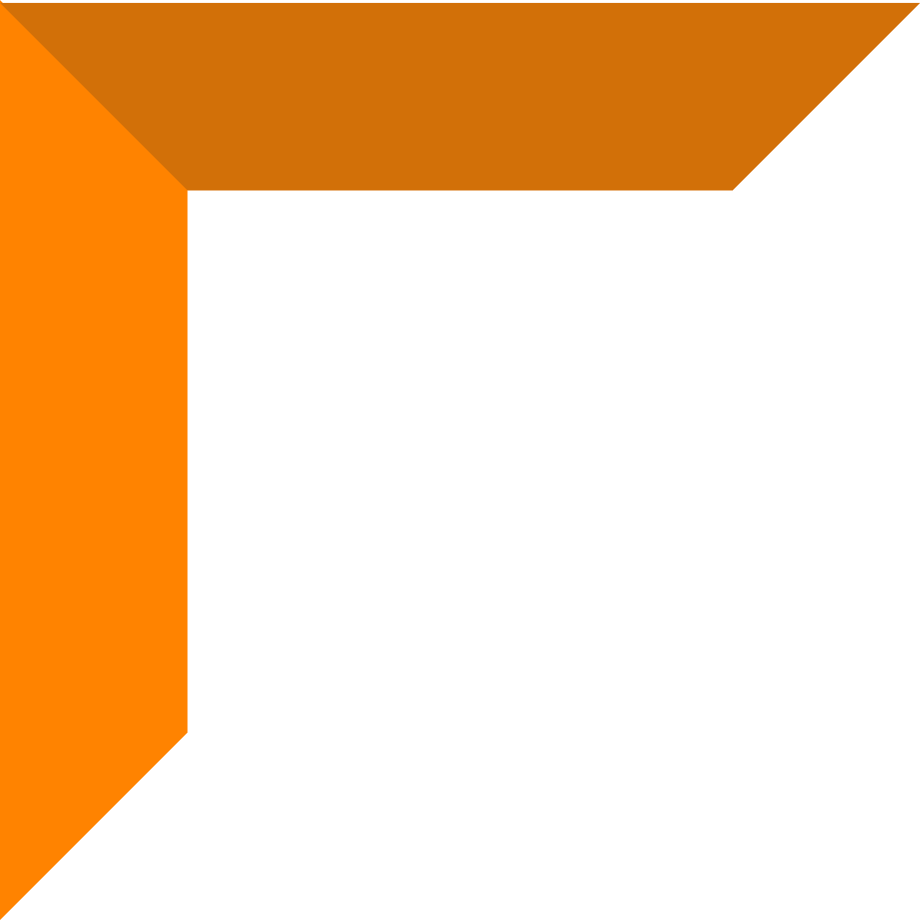 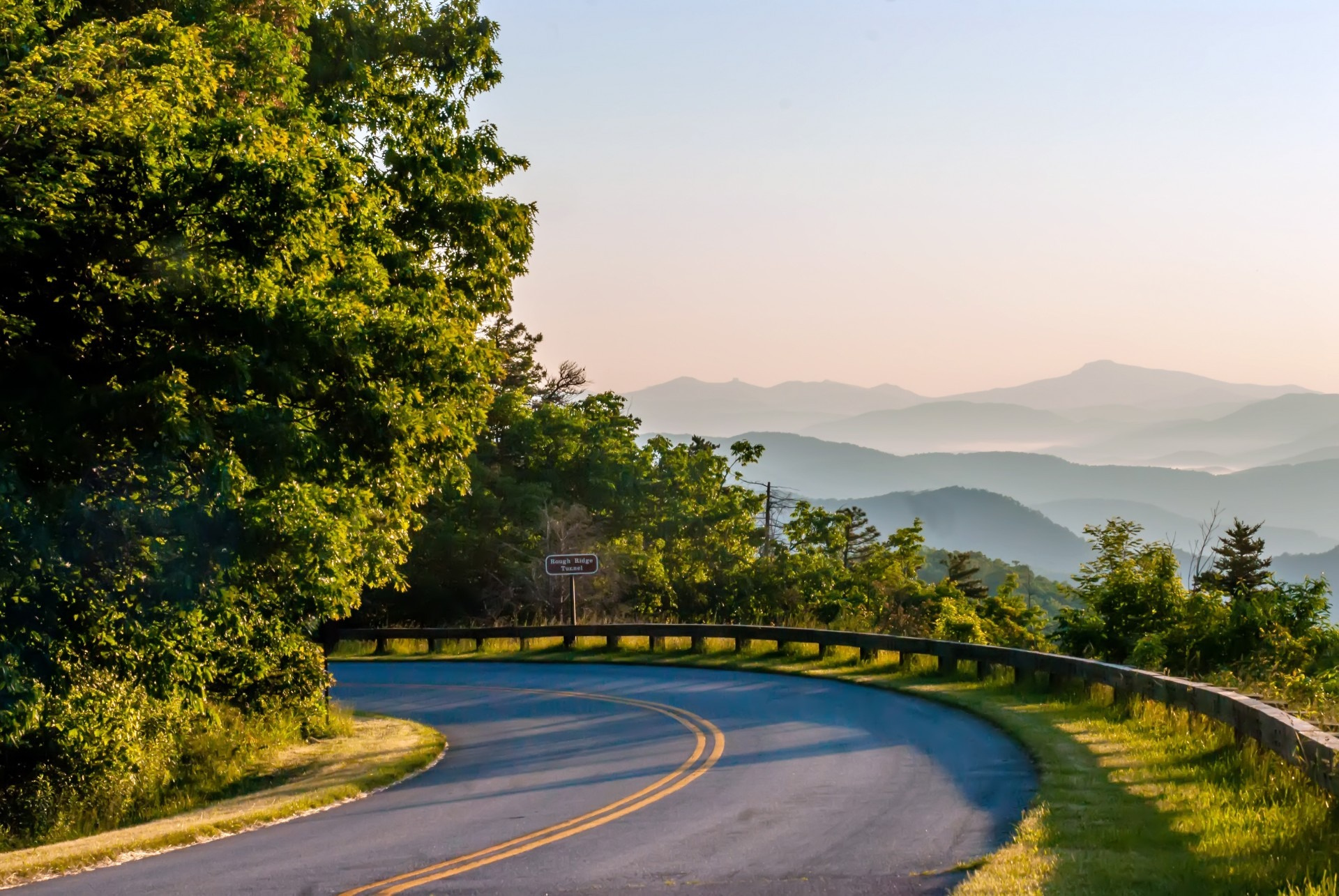 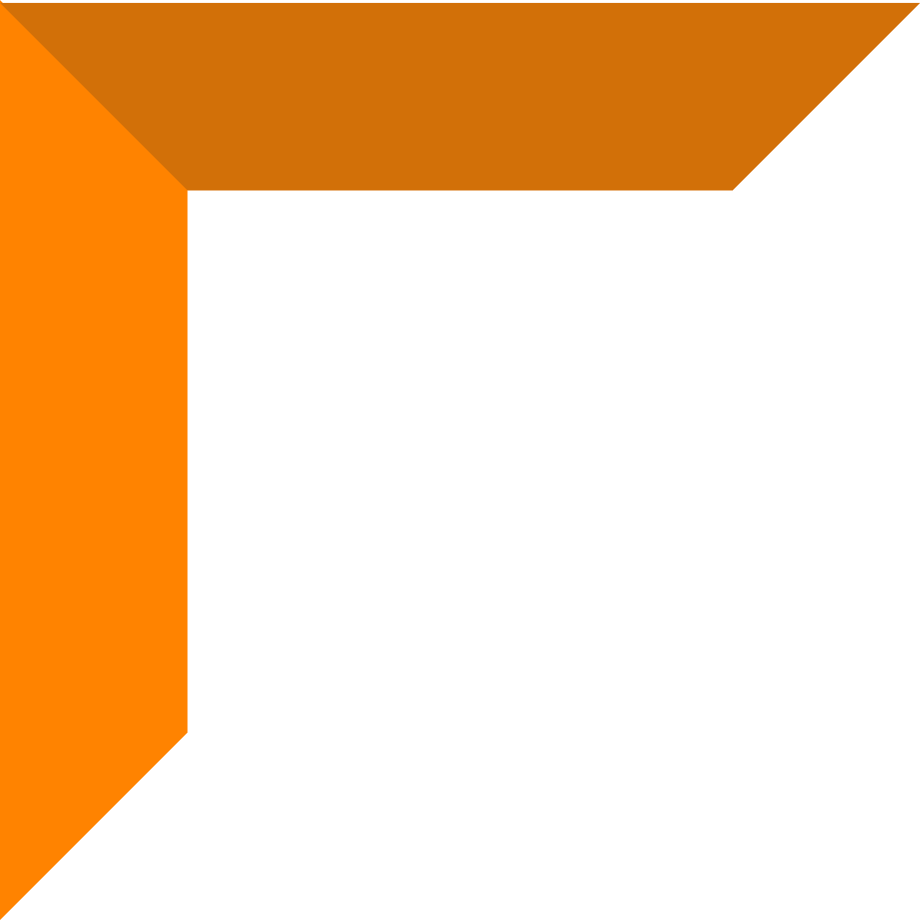 GET TO KNOW YOUR COUNTY
What gaps can you fill?
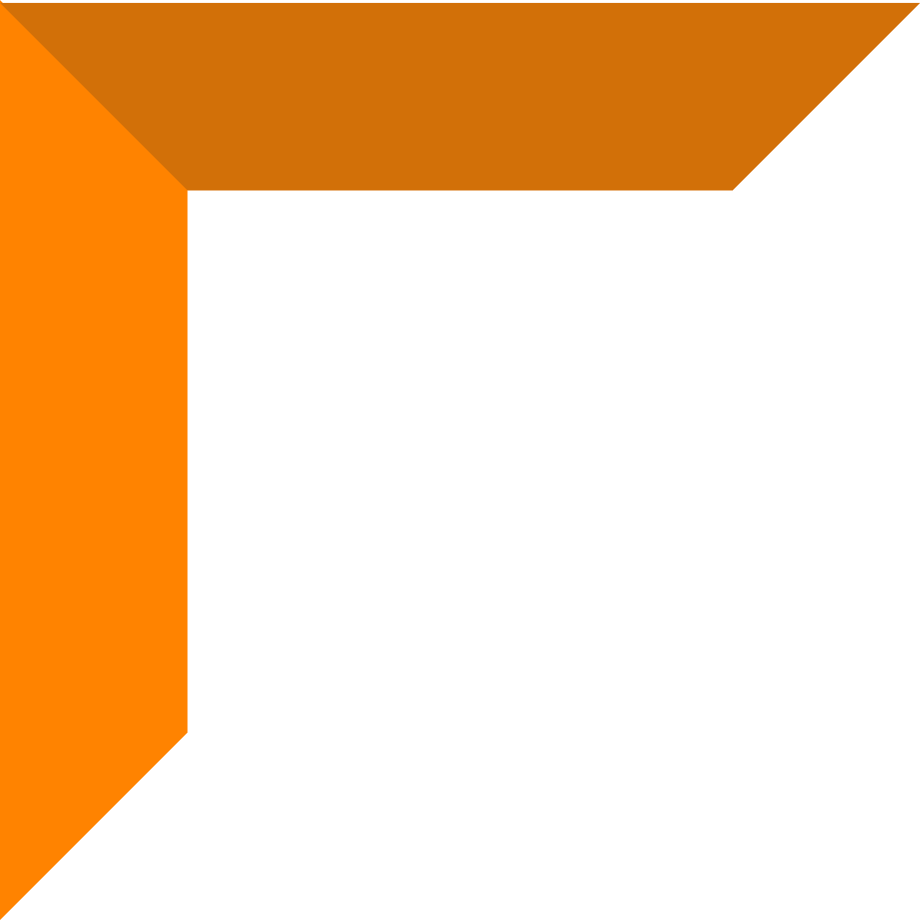 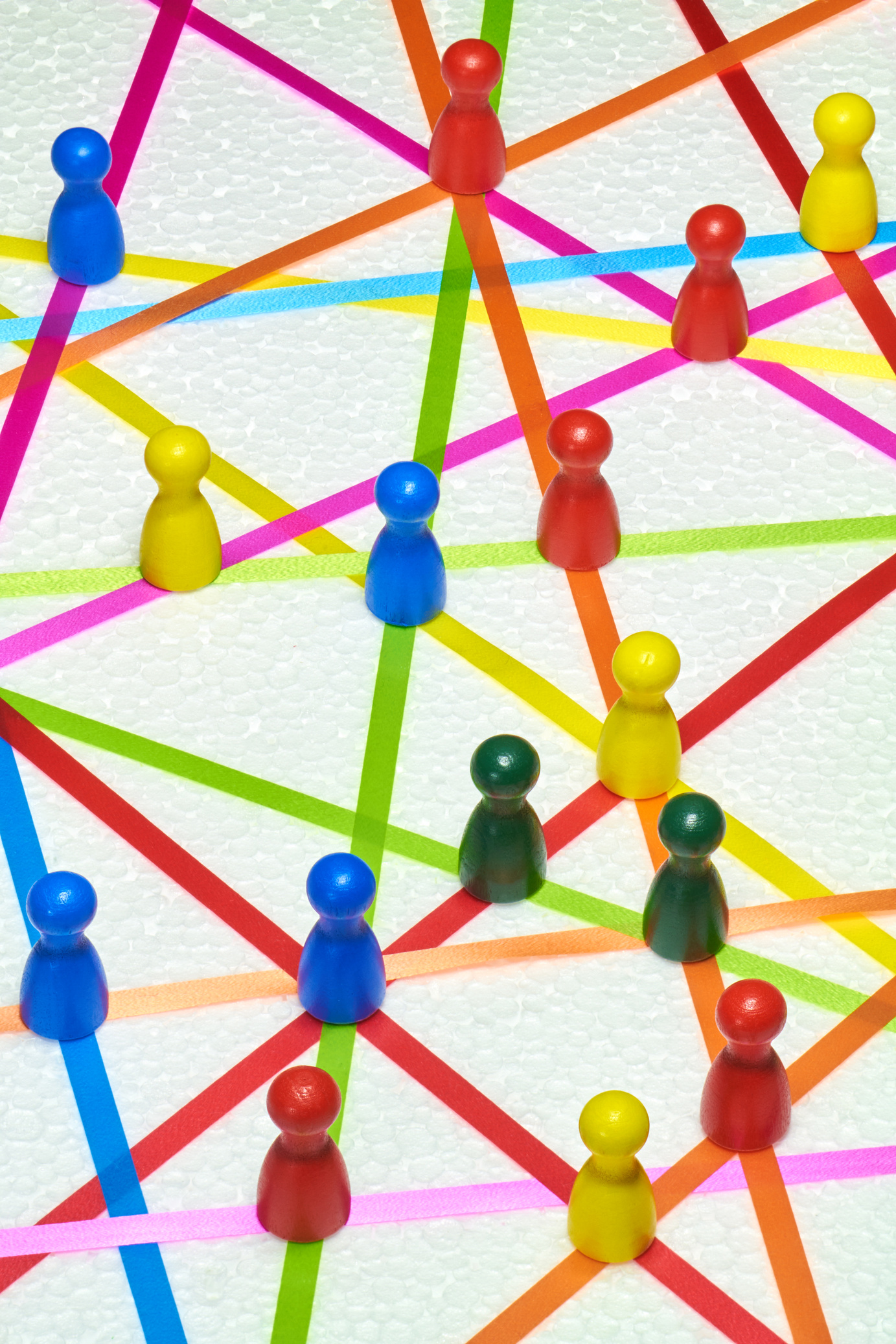 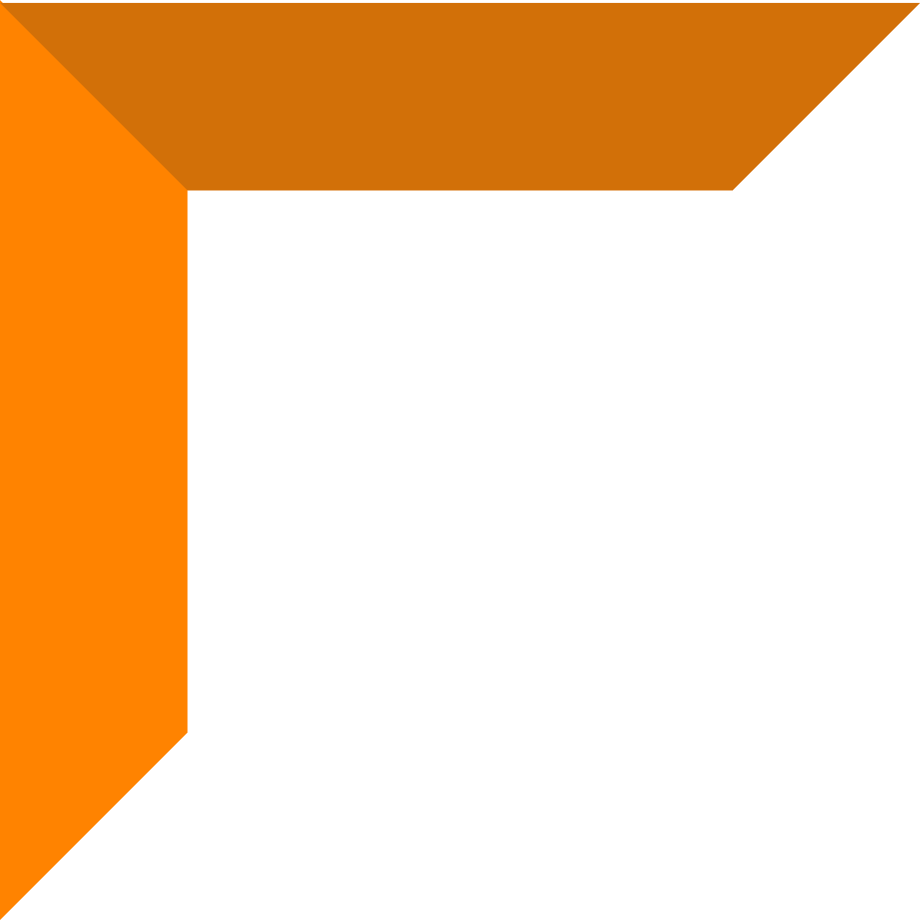 NETWORK!
Attend events, go to meetings in person, get to there early, or stay a little longer and chat.
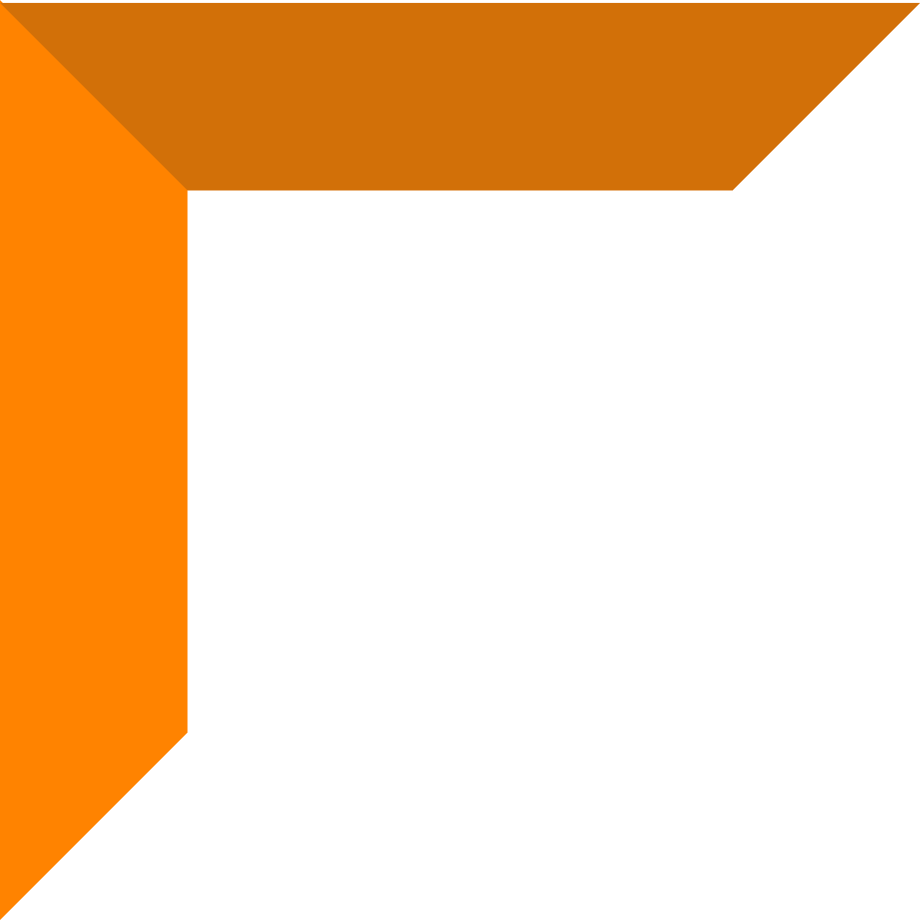 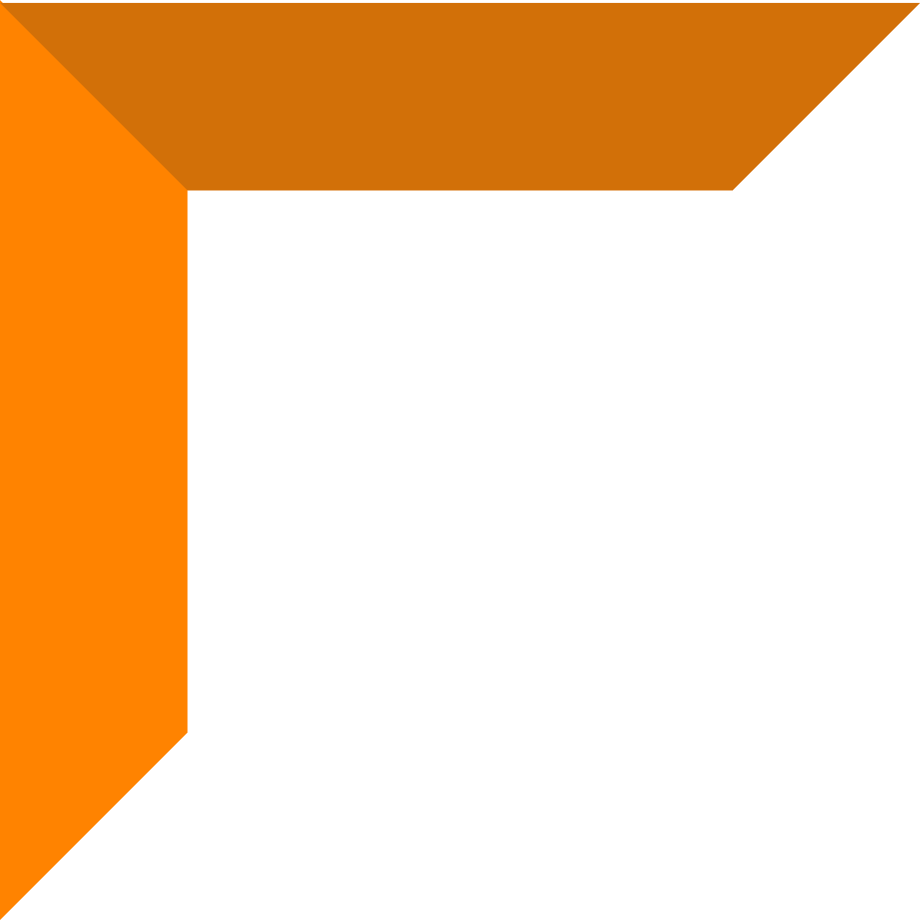 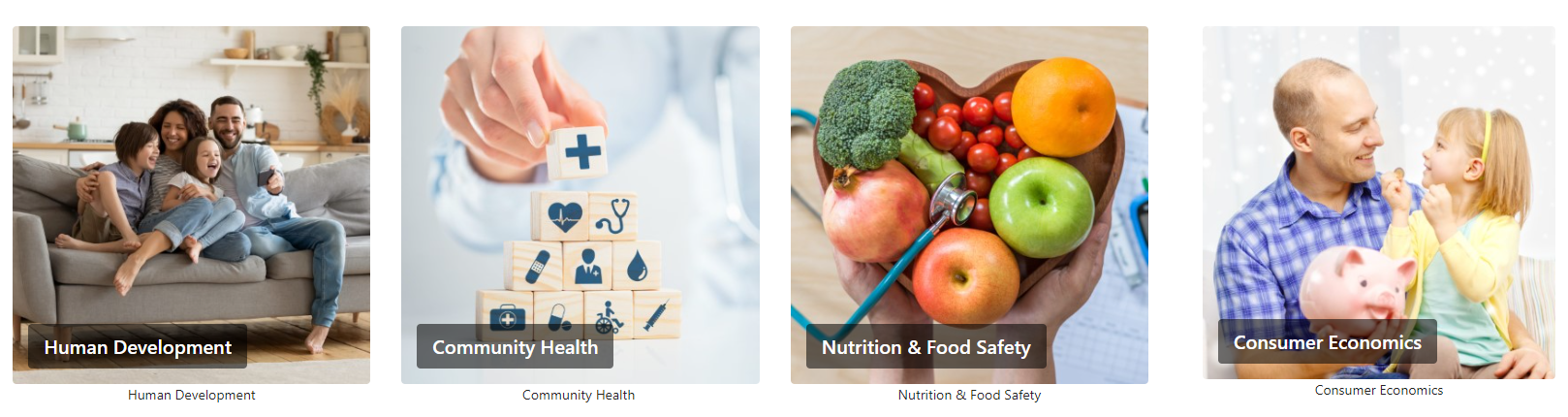 Spend time with the Internal Resources site!
Take the time and explore the programs,  what is on the site and who you might need to contact.
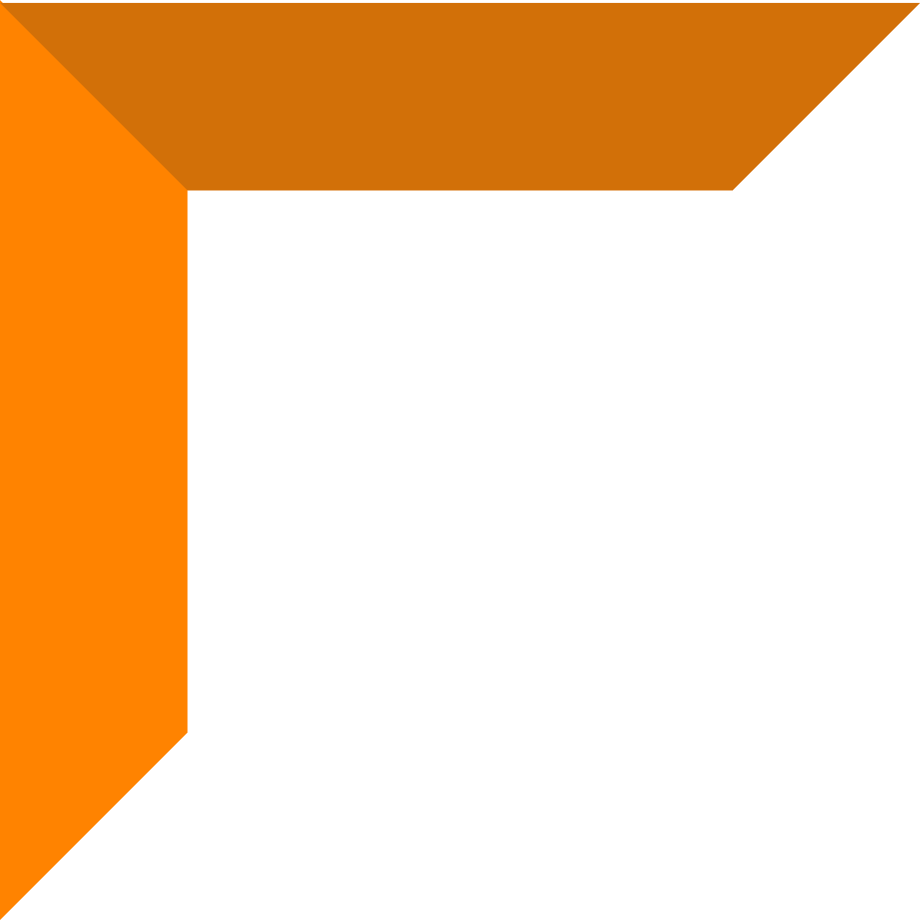 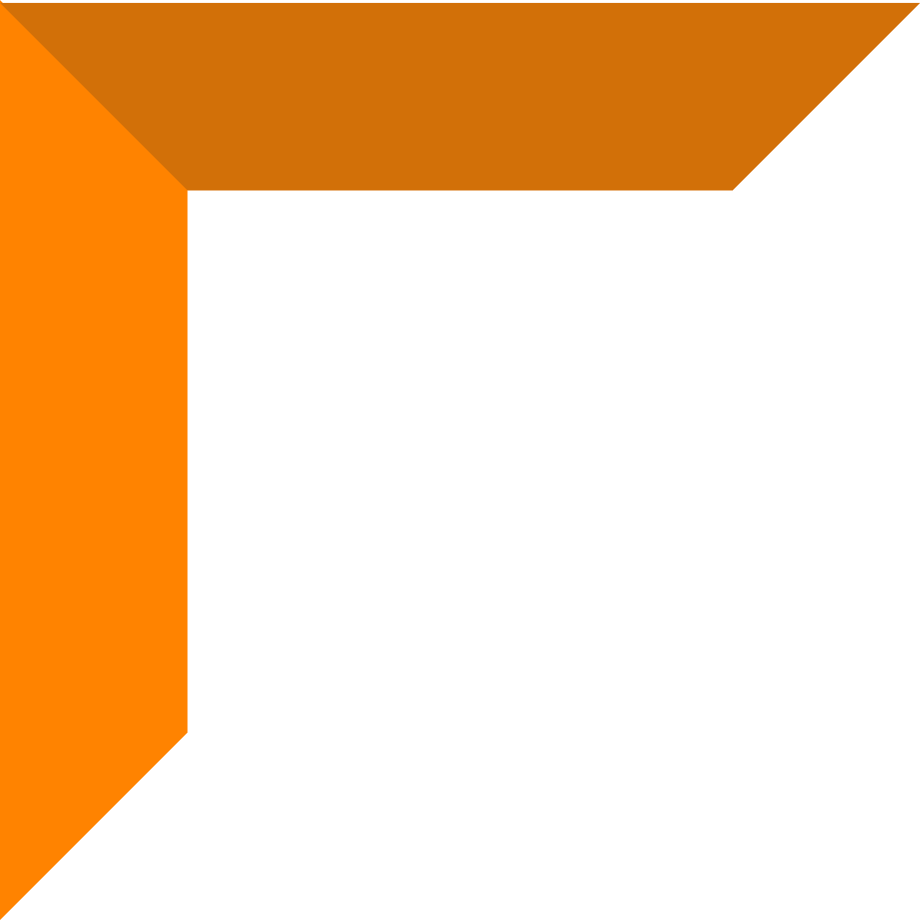 Learn Canva!
It will be your best friend!


Don’t pay for it! We get it for free! 
https://www.canva.com/education/
Click on “Teachers- Get Verified”
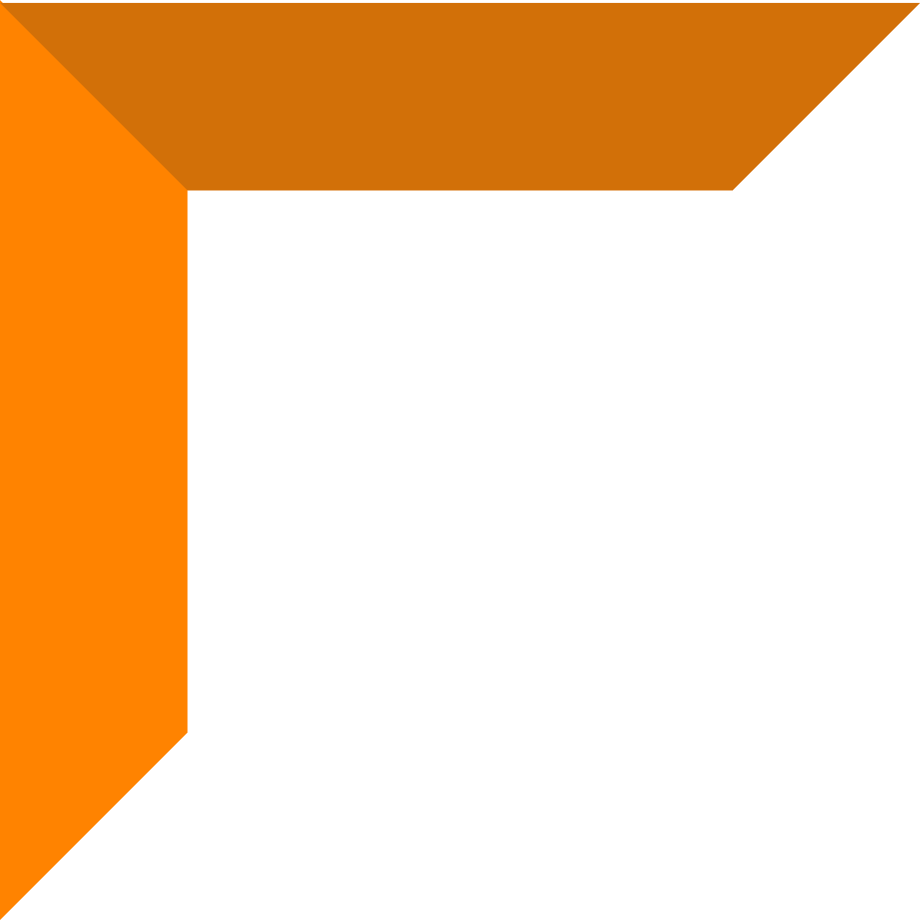 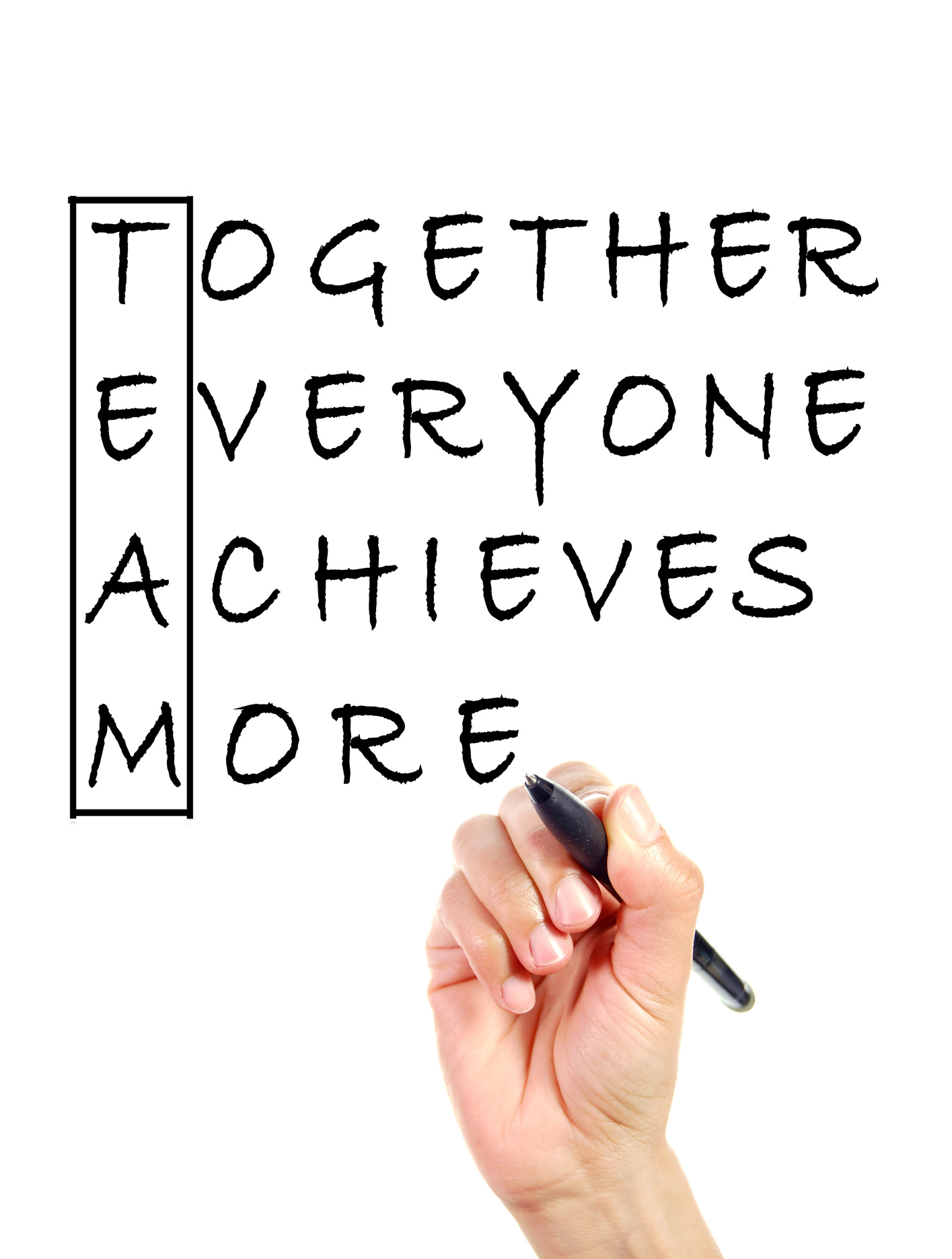 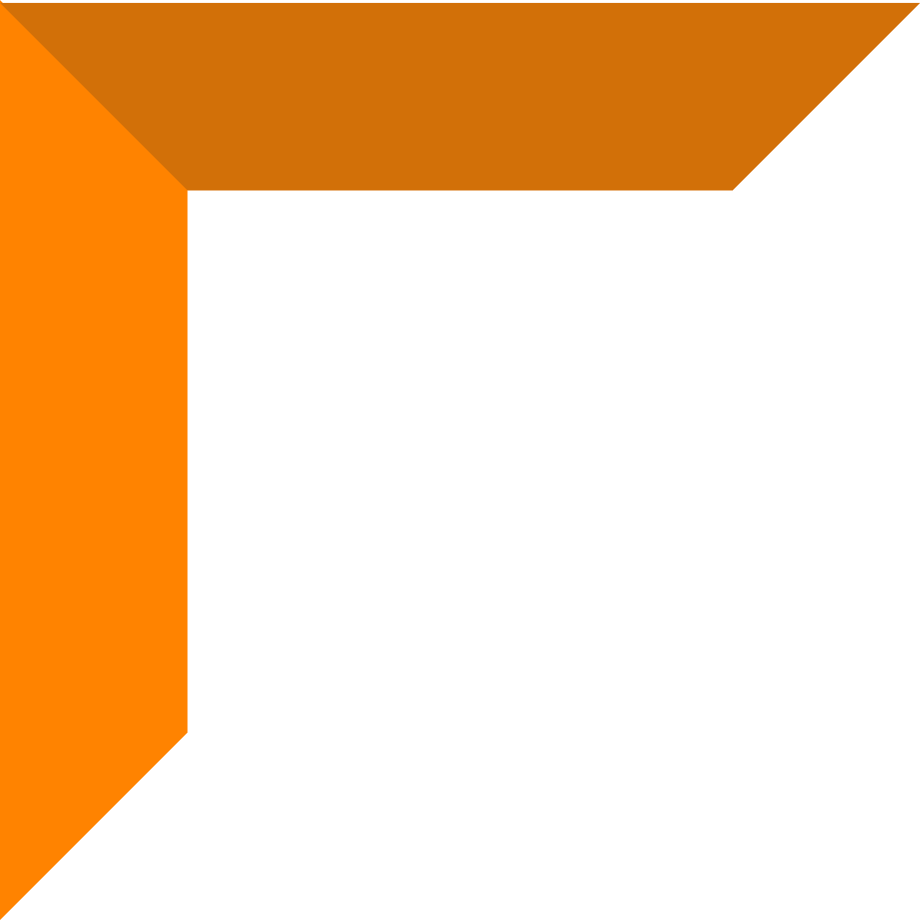 BUILD PARTNERSHIPS
Give and take!
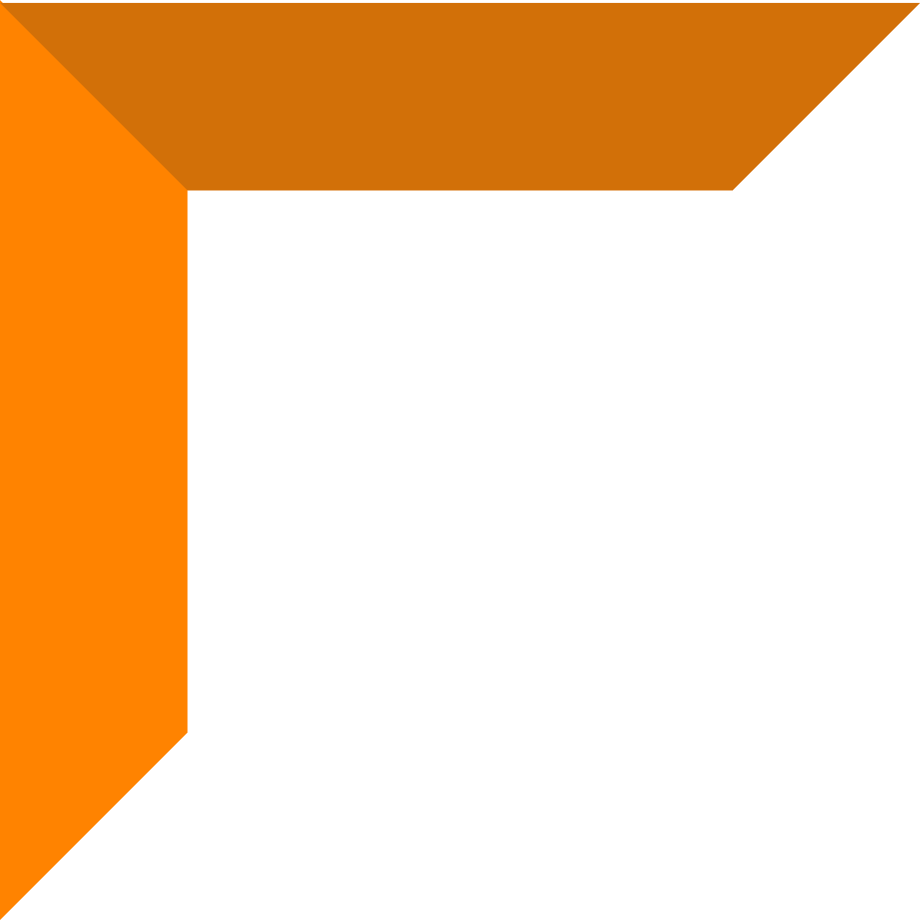 WHY BUILD PARTNERSHIPS?
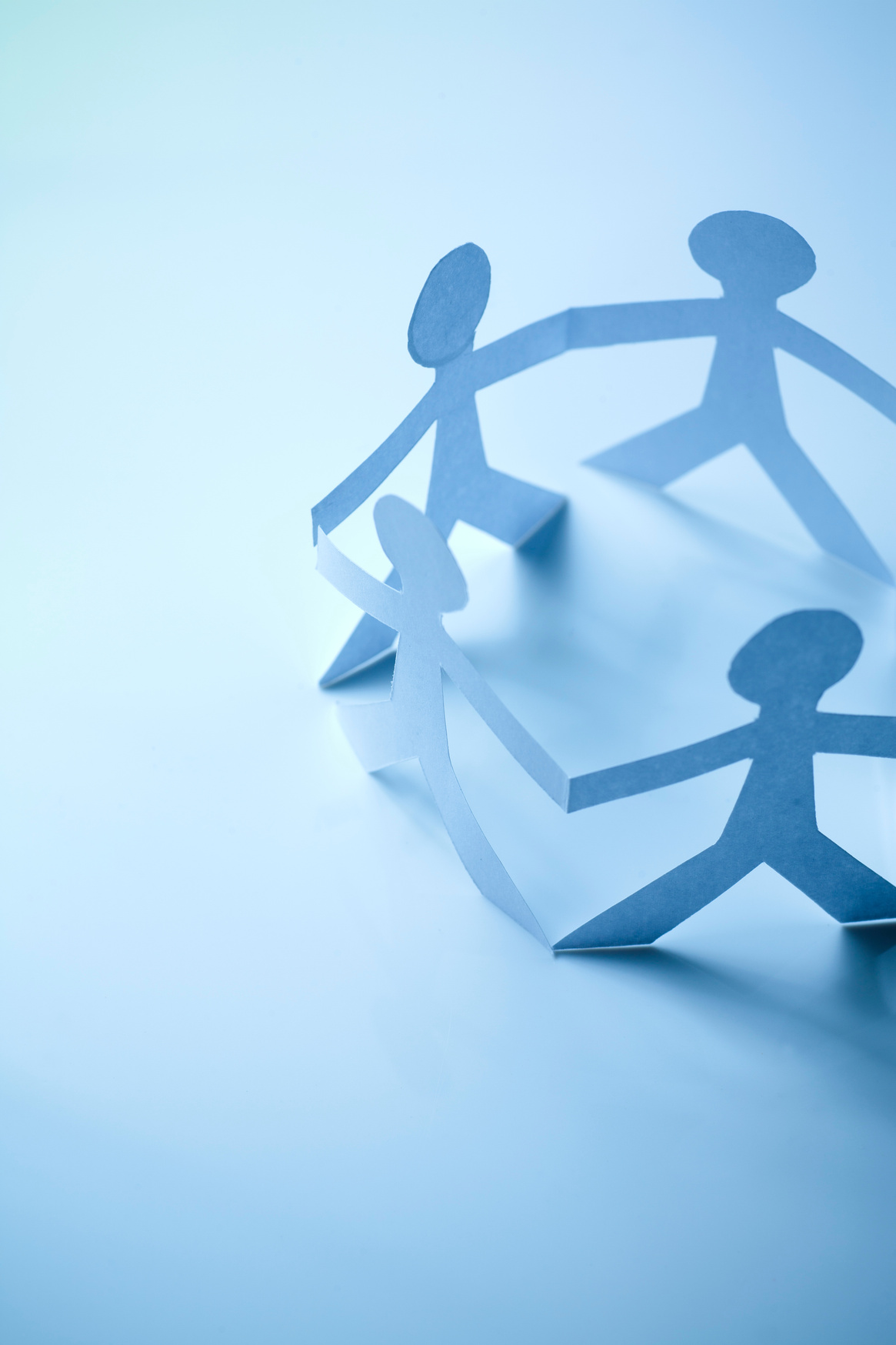 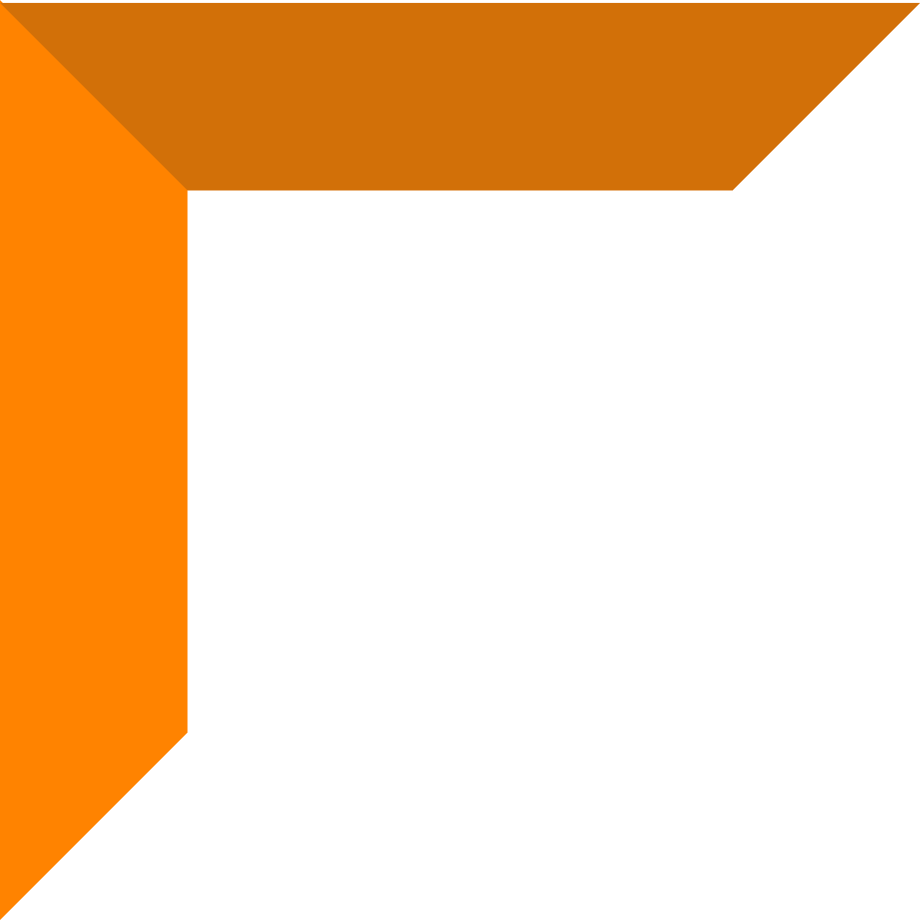 SAY 'YES!'
If someone asks you to do something, 
make it happen!
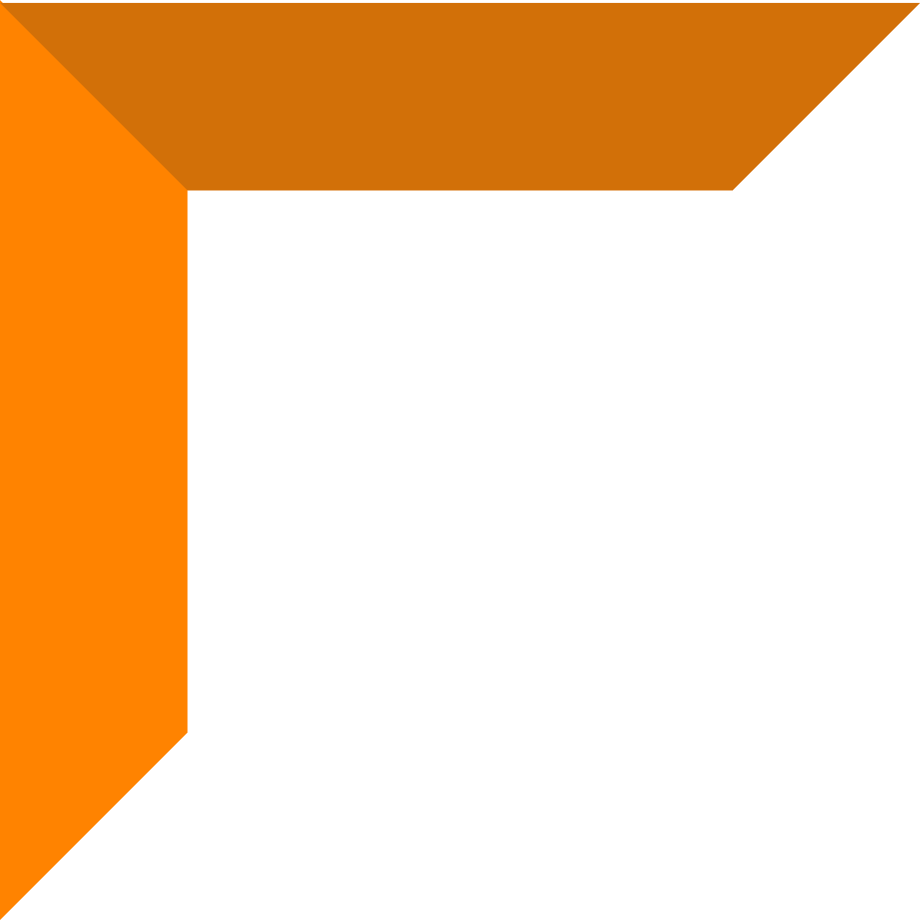 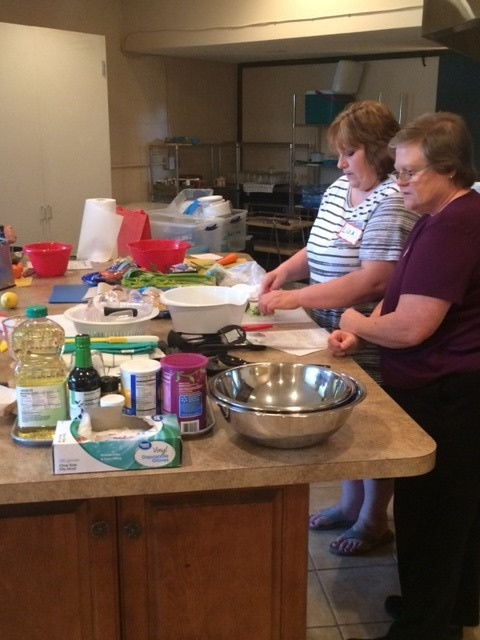 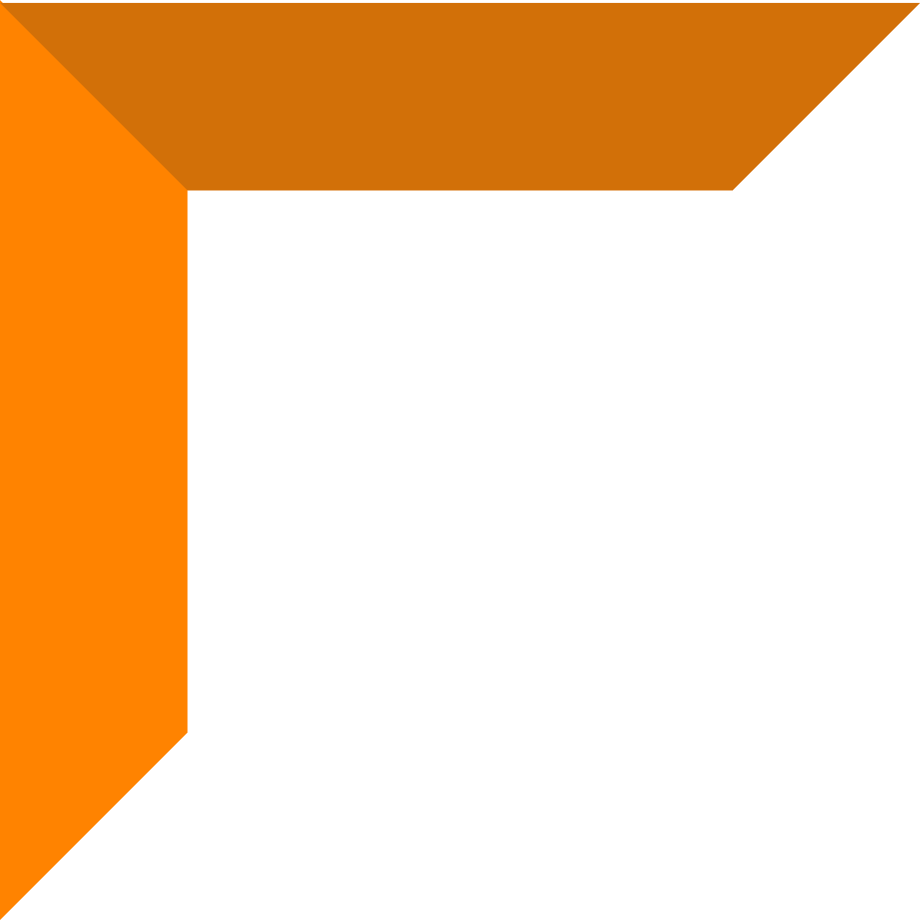 OBSERVE OTHERS!
Try to shadow seasoned agents nearby.
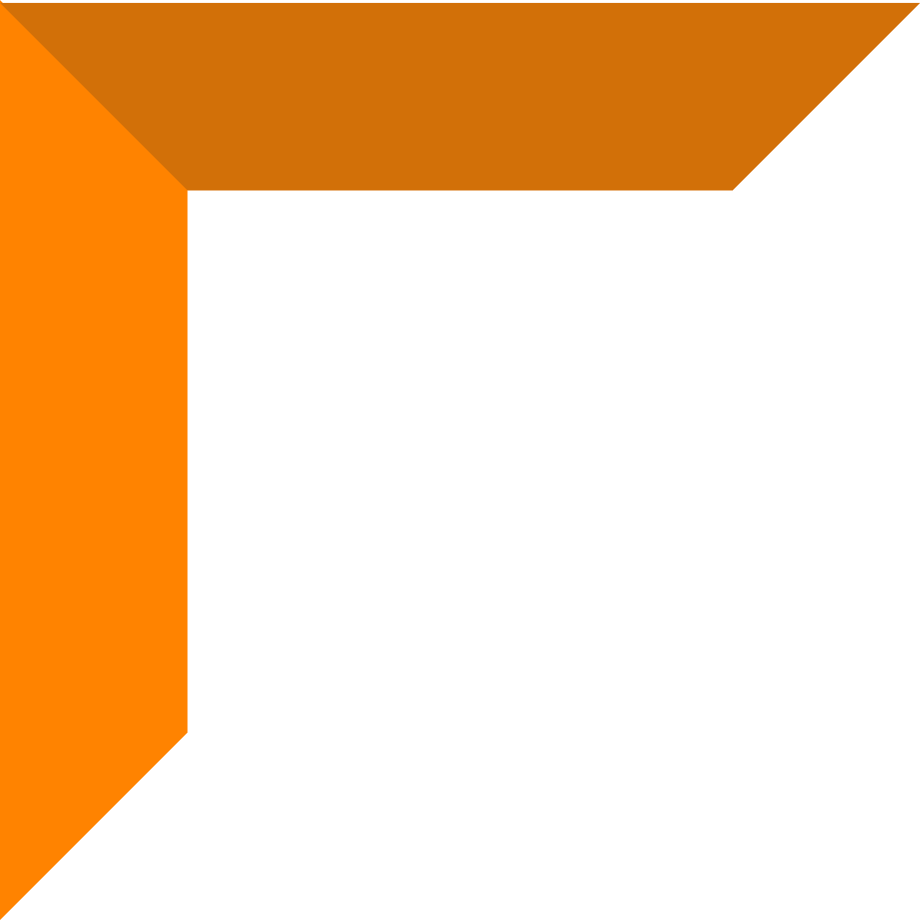 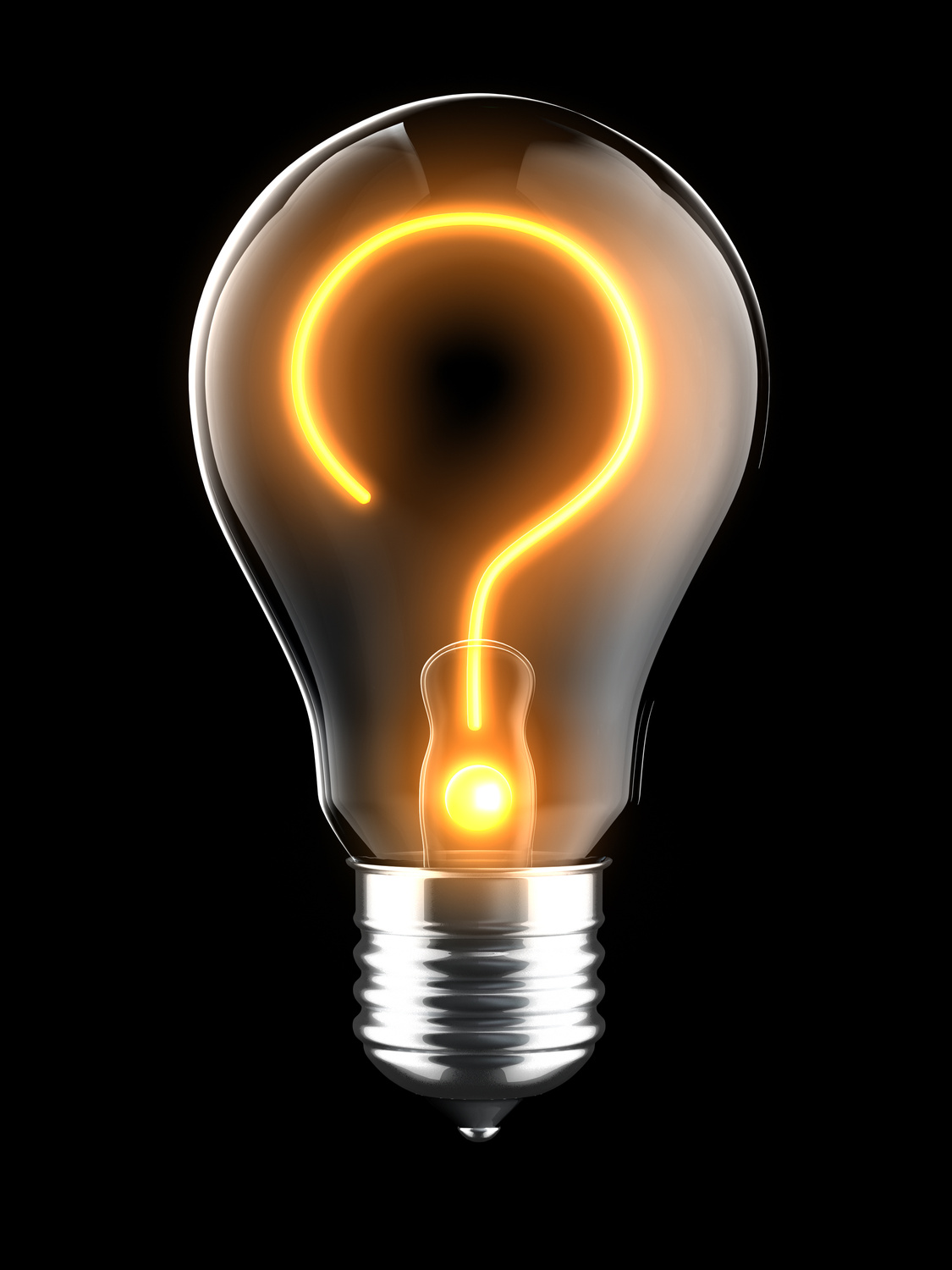 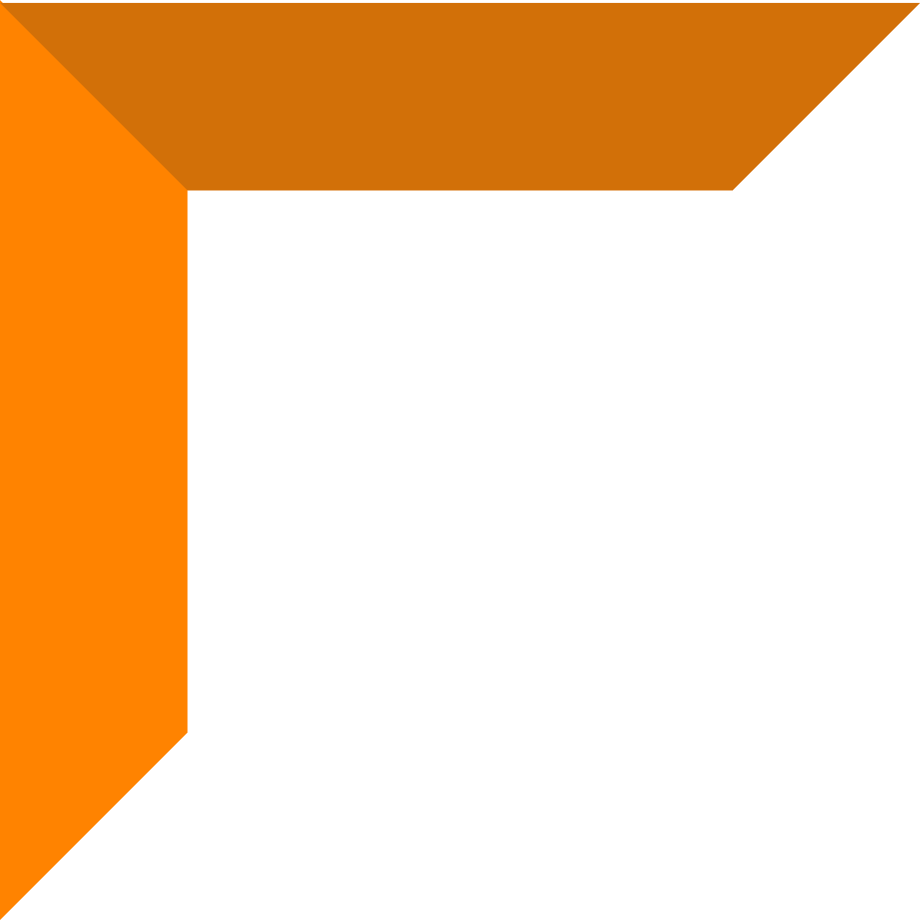 ASK QUESTIONS!
Every office operates differently.
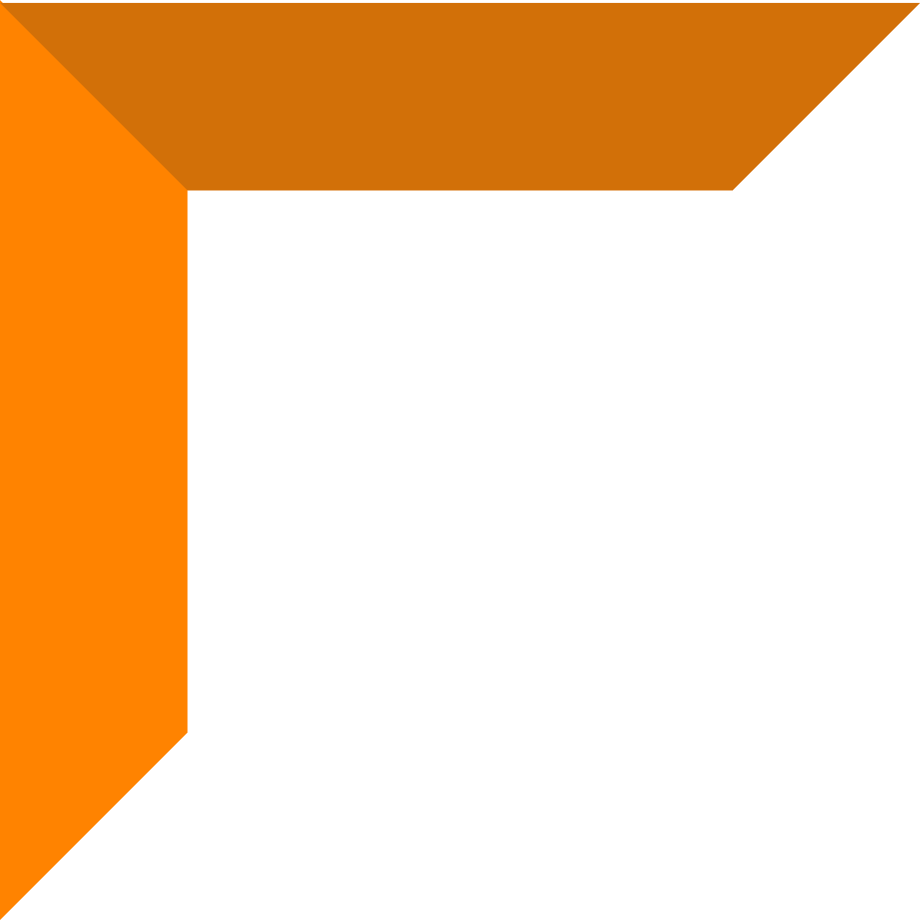 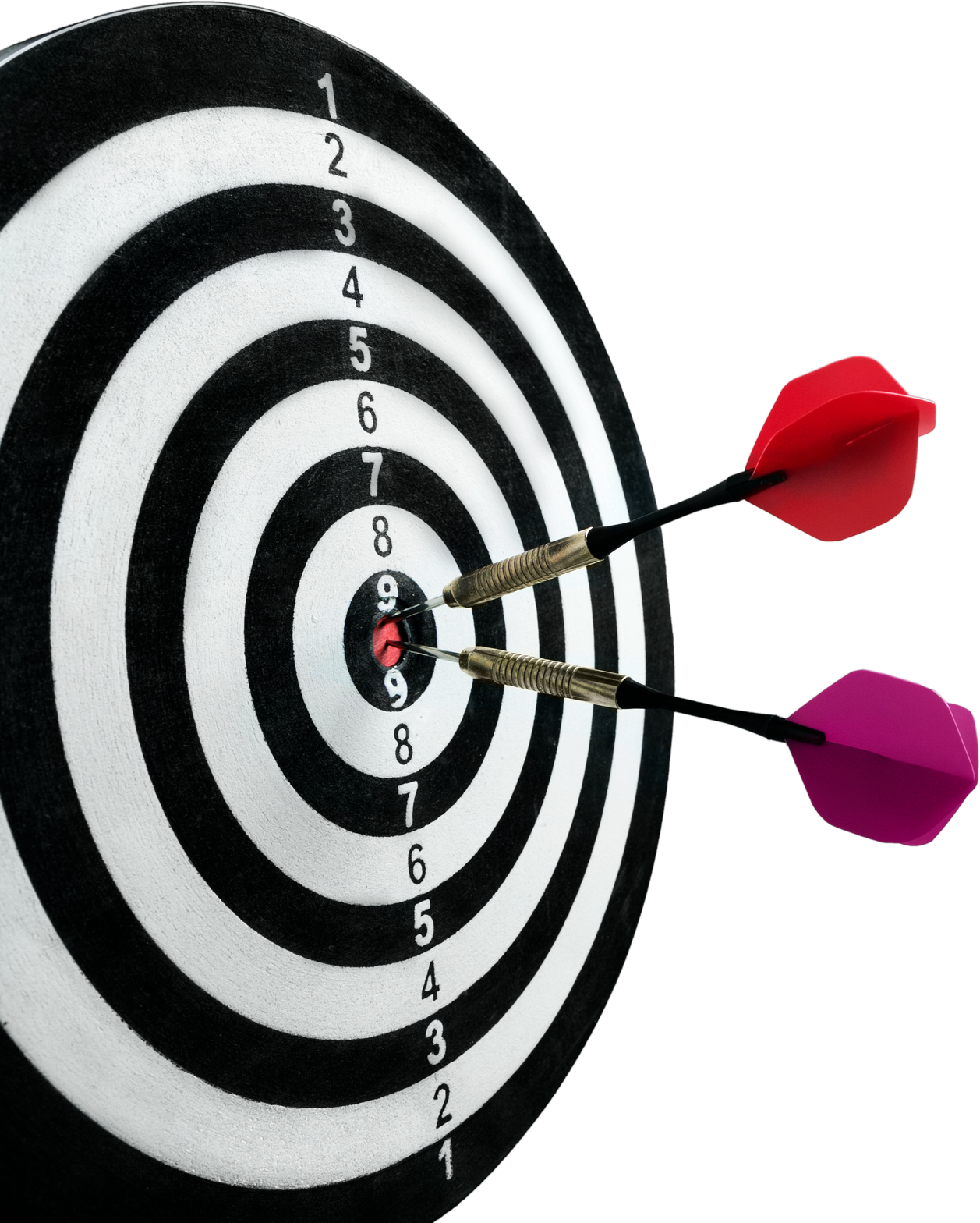 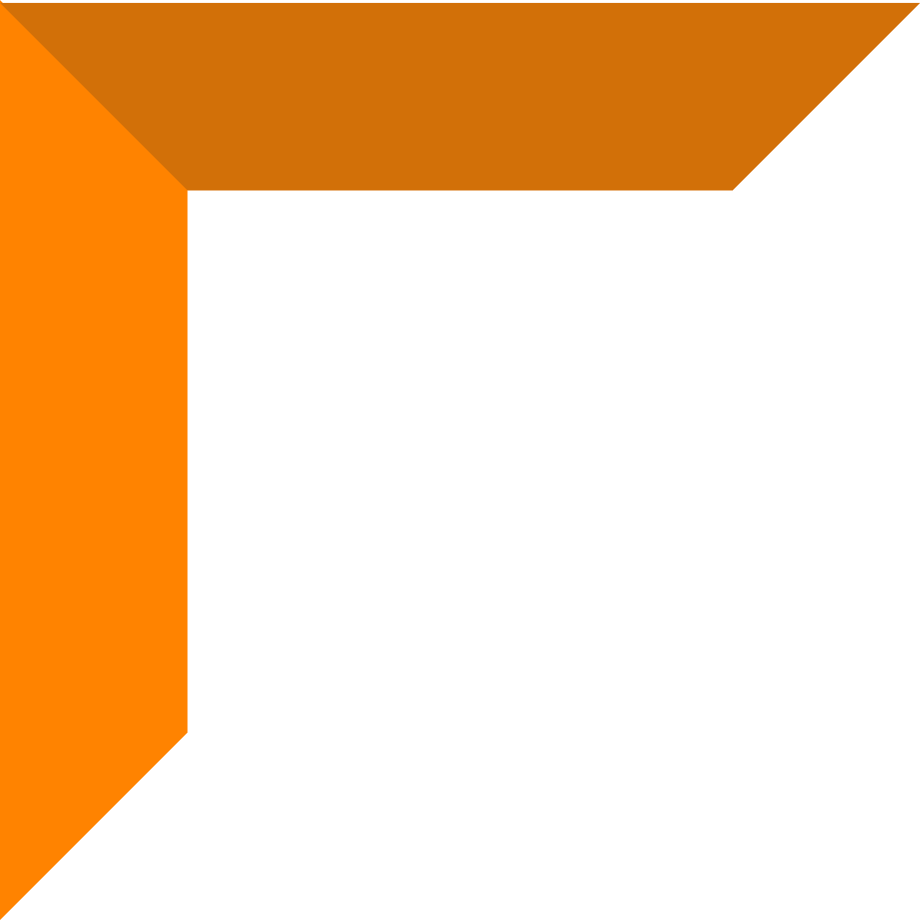 SET SOME GOALS!
Daily? Weekly? Monthly?
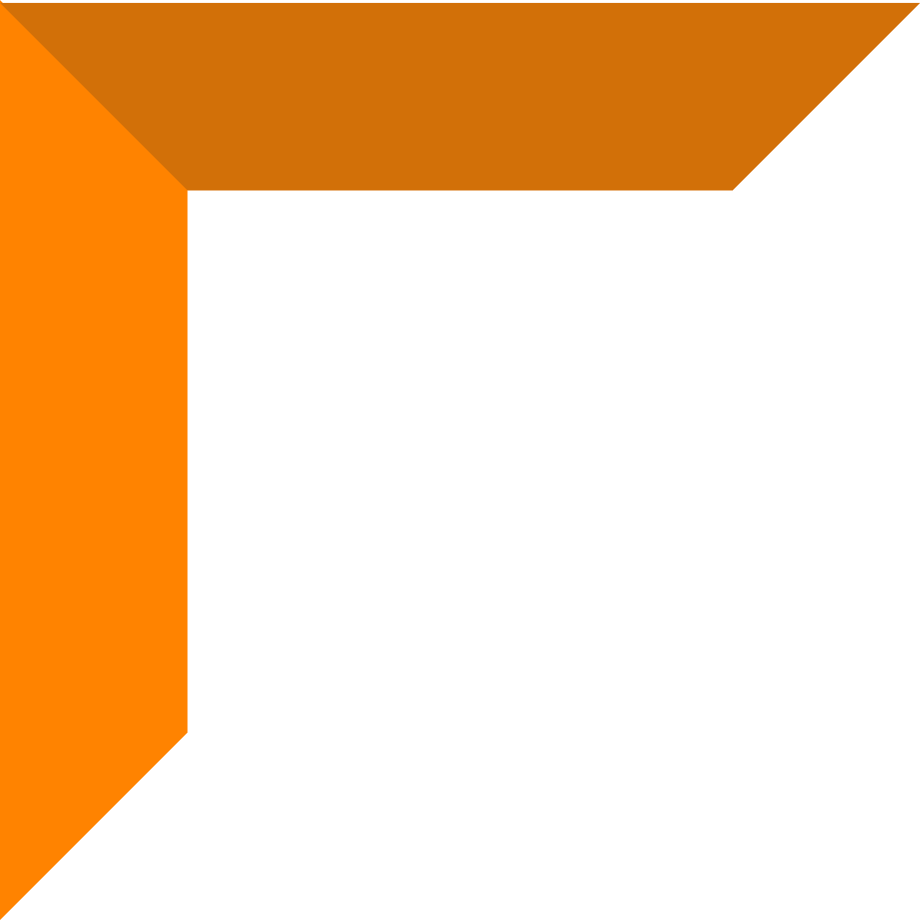 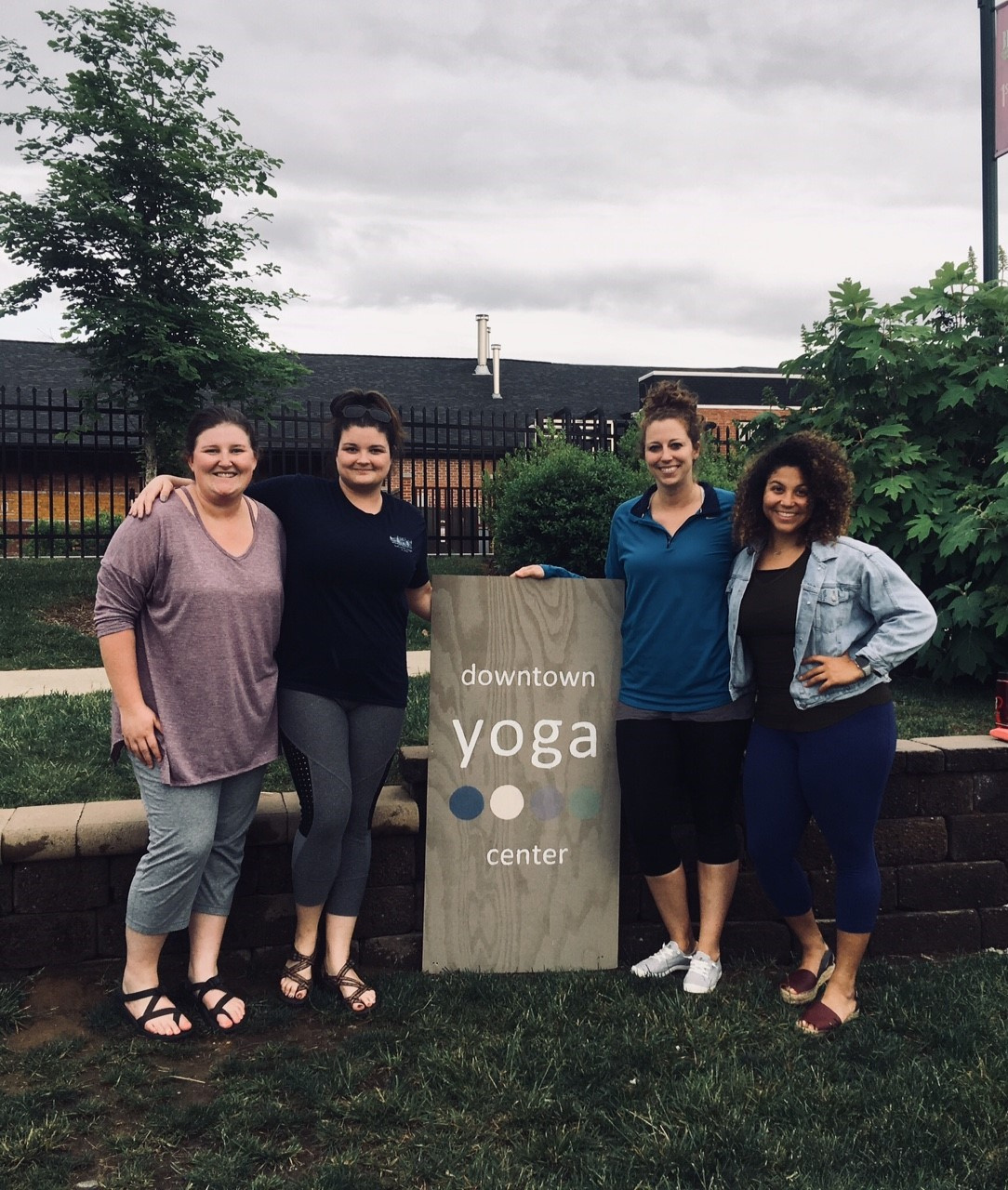 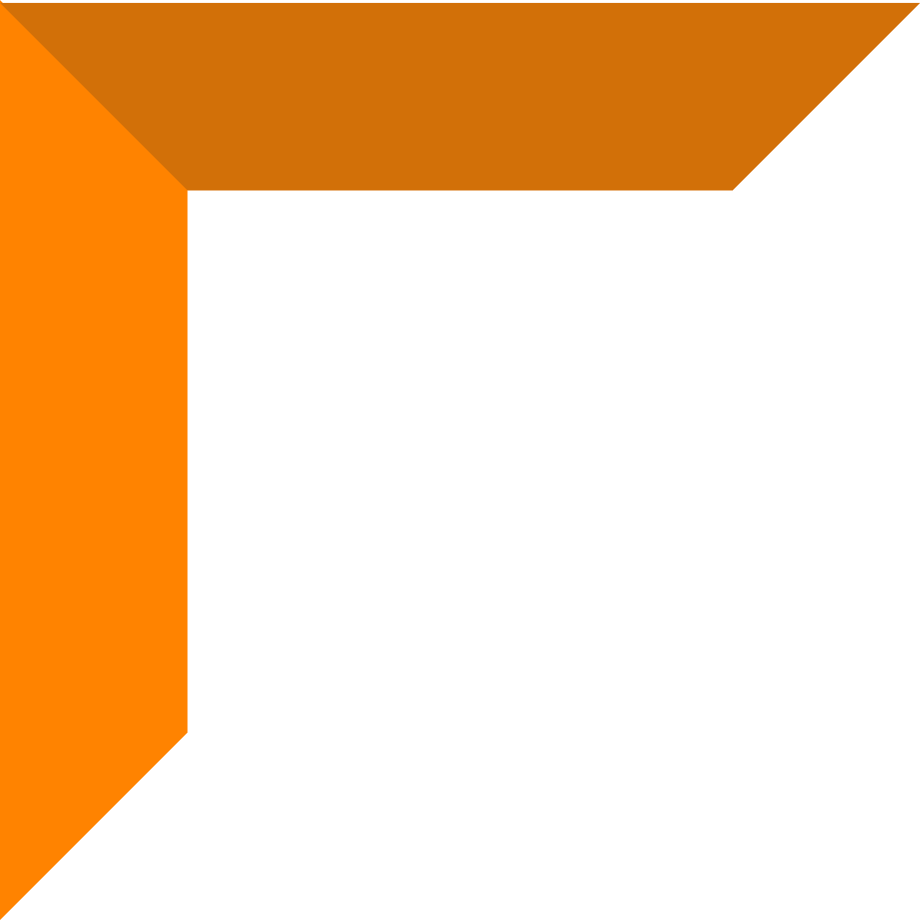 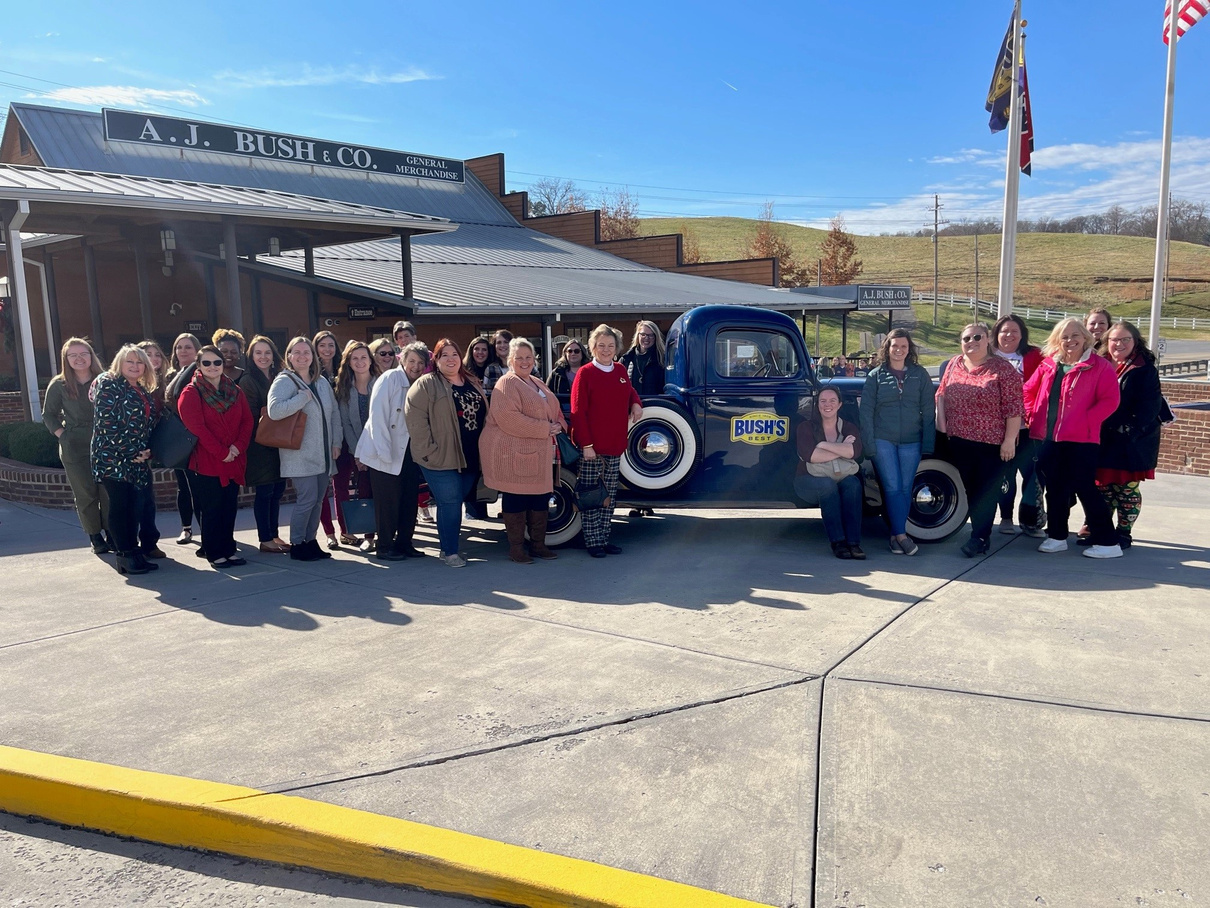 GET AND STAY CONNECTED!
Join TEAFCS! Meet other agents!
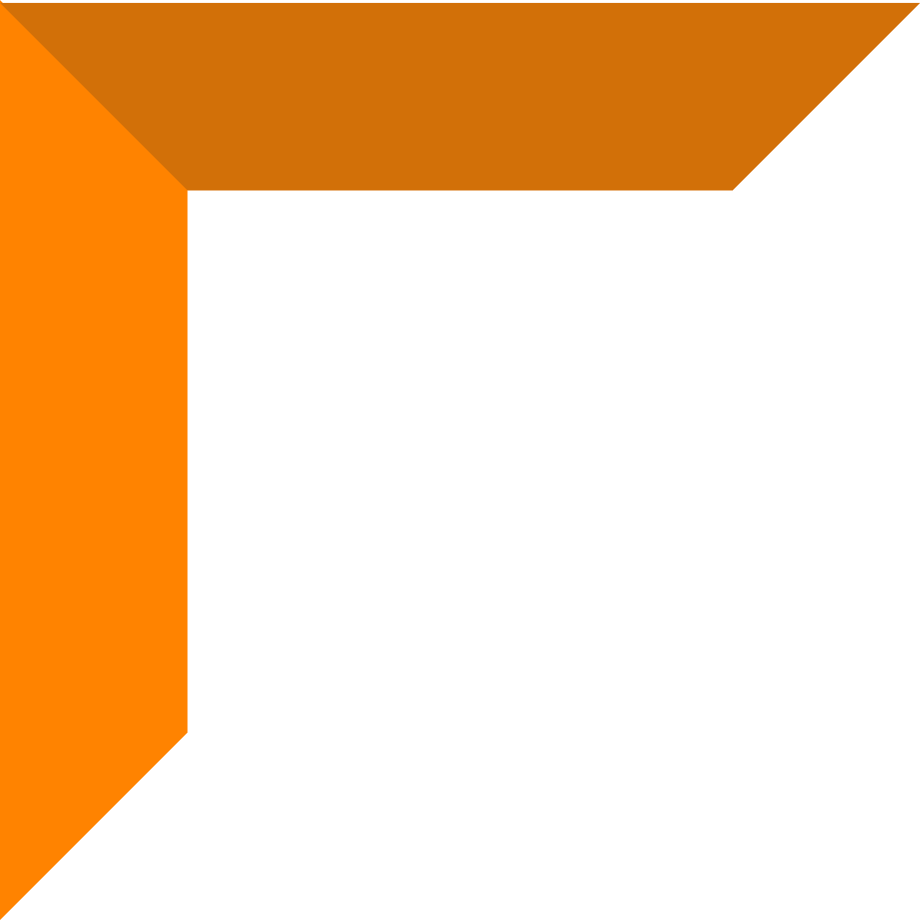 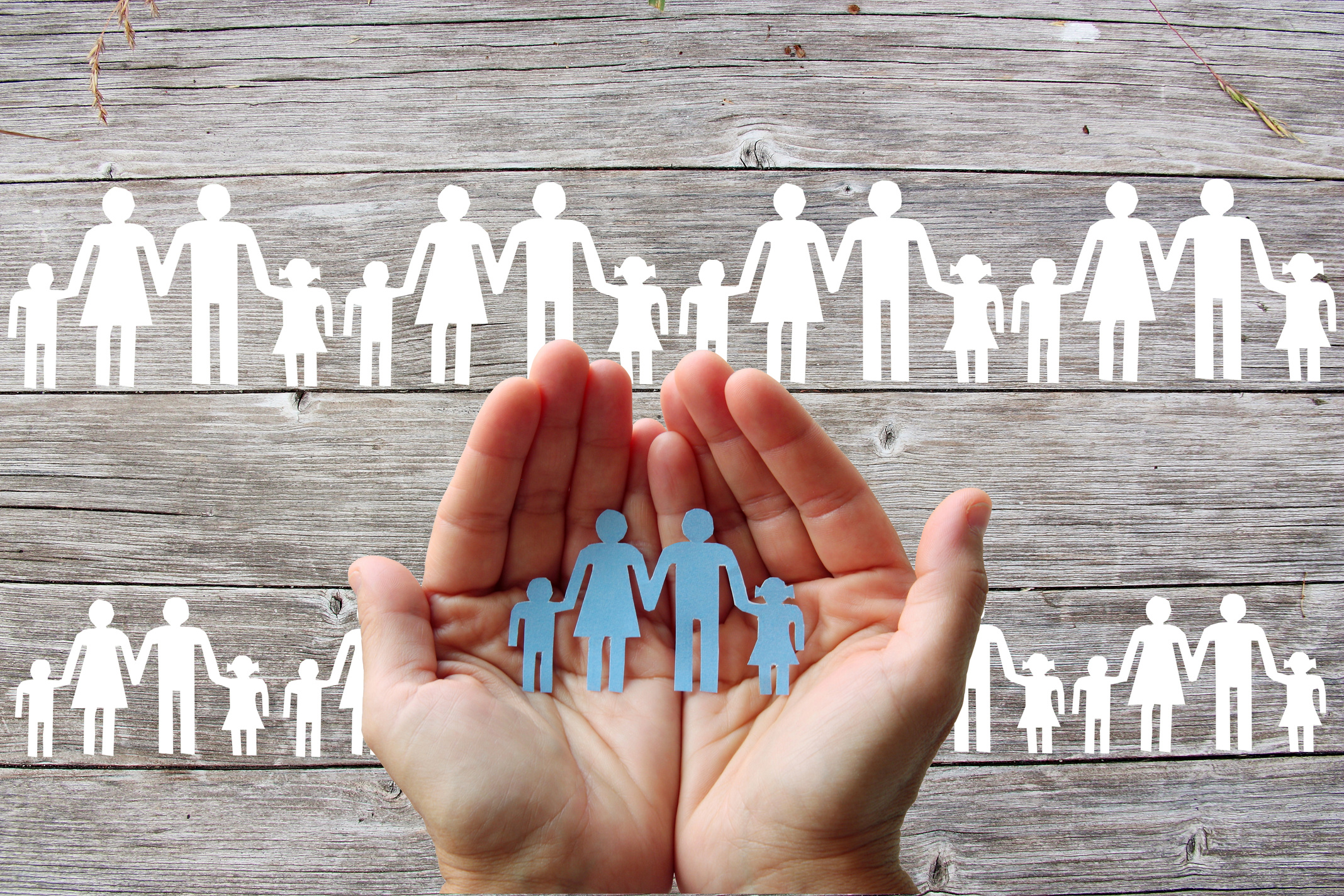 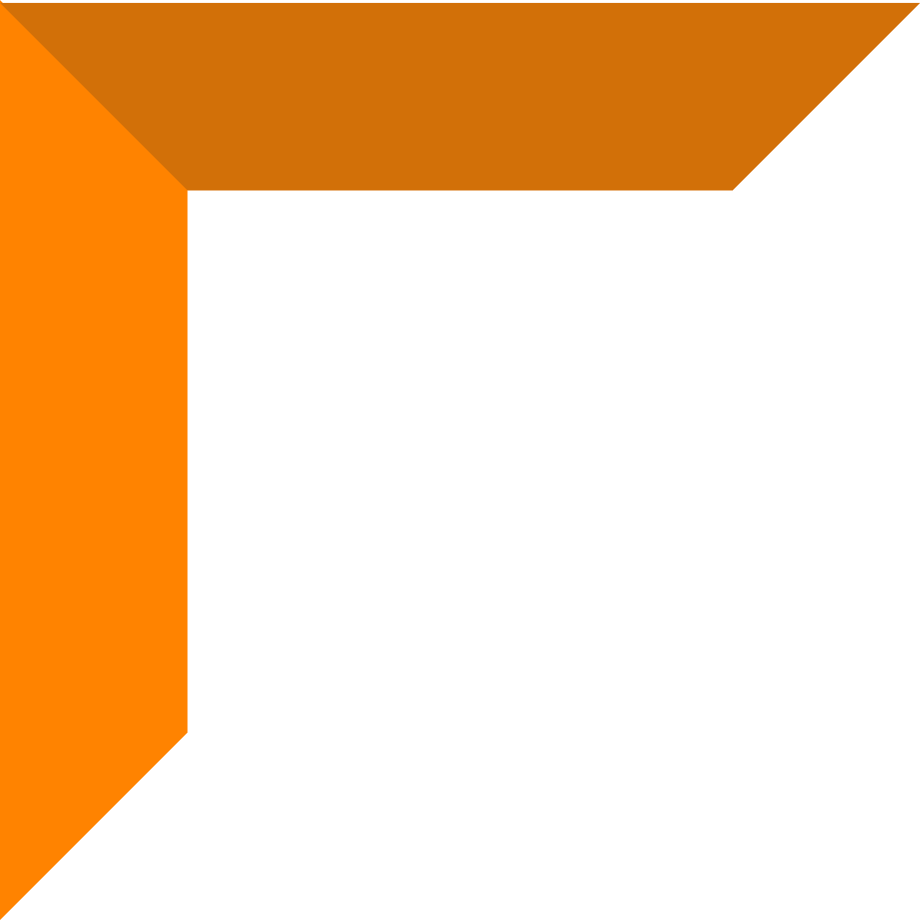 WHAT HAVE YOU DONE 
THAT HAS BEEN HELPFUL IN YOUR COUNTY?
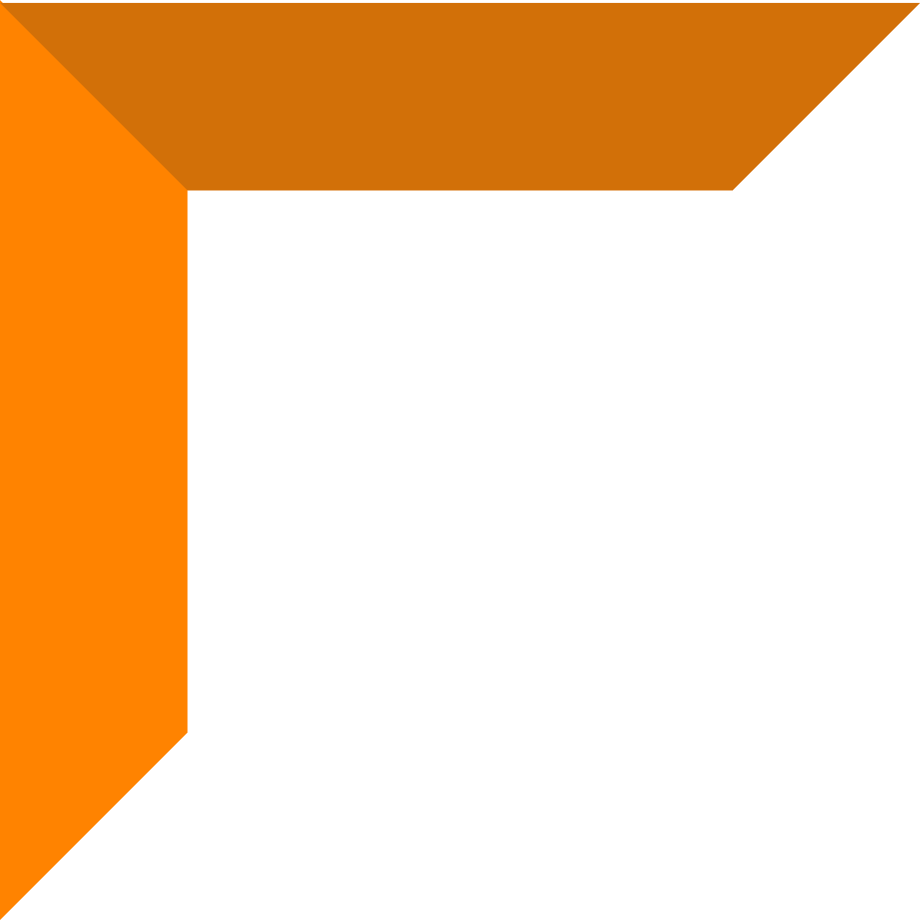 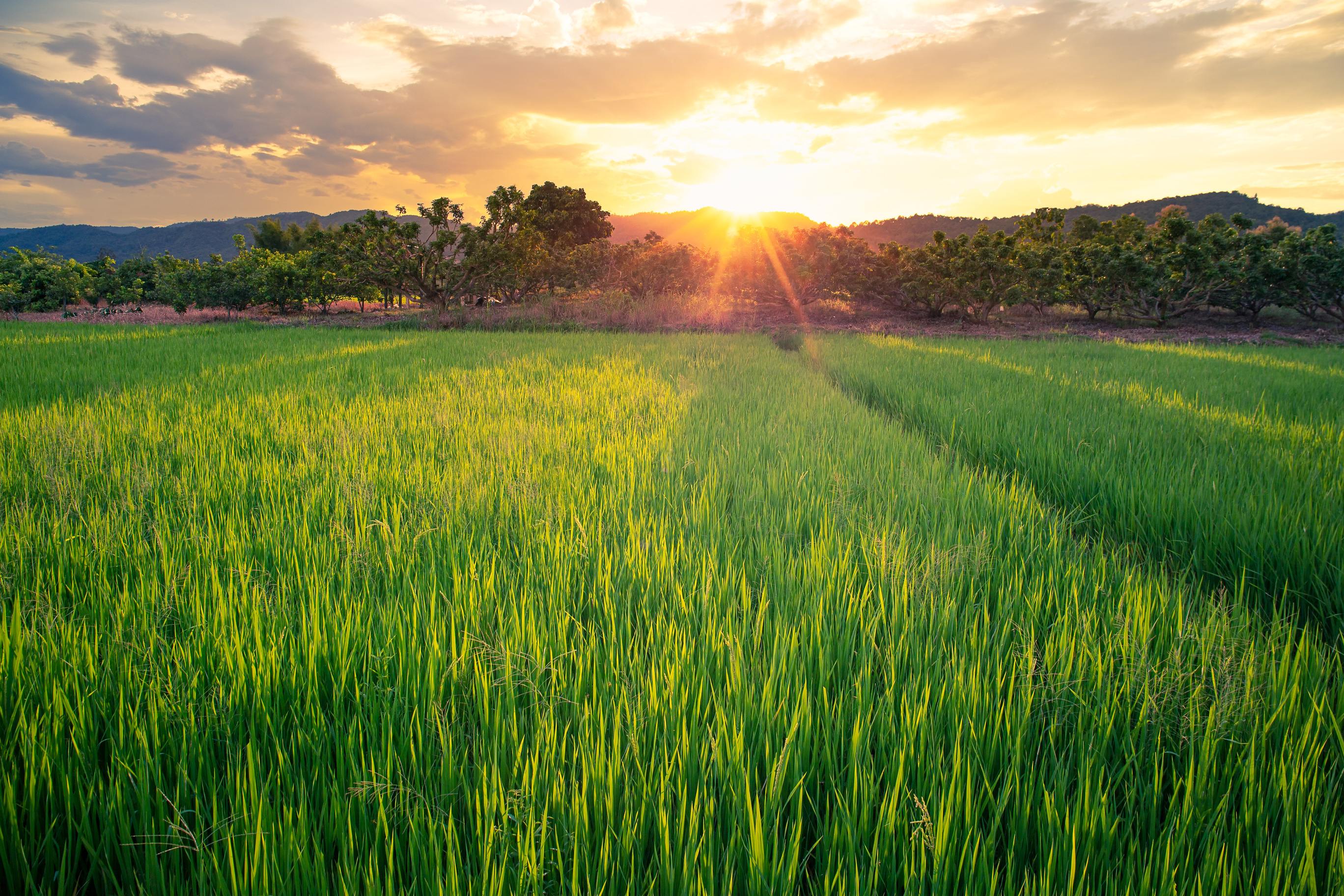 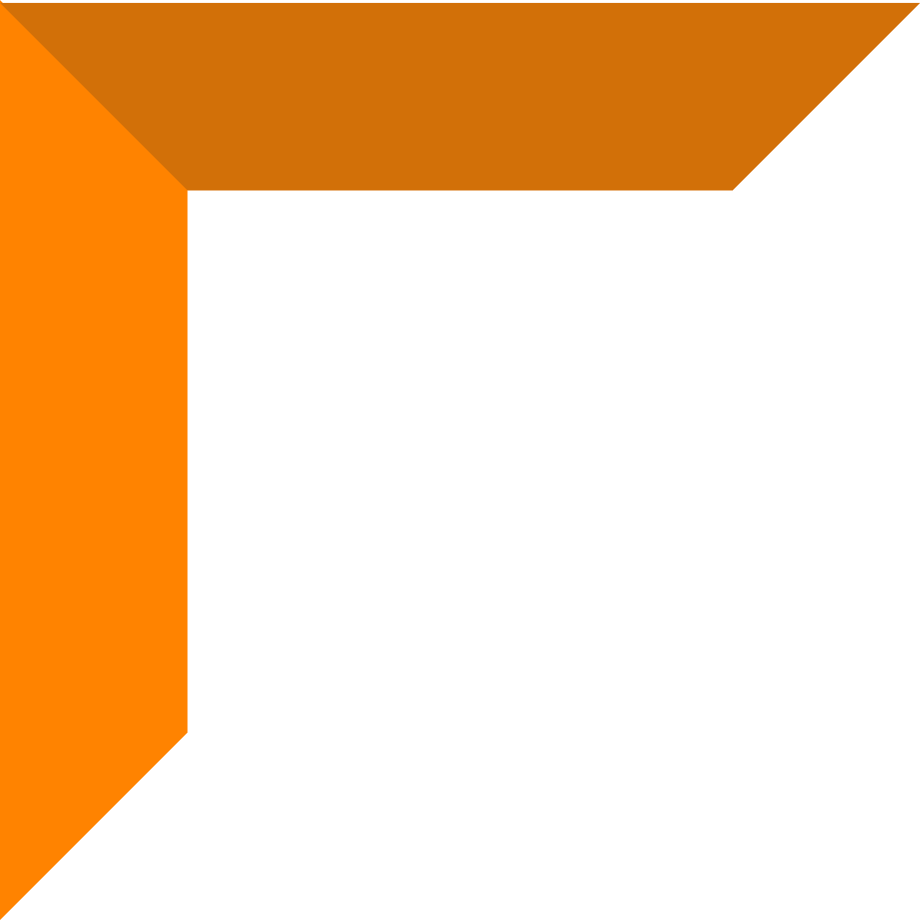 Questions?
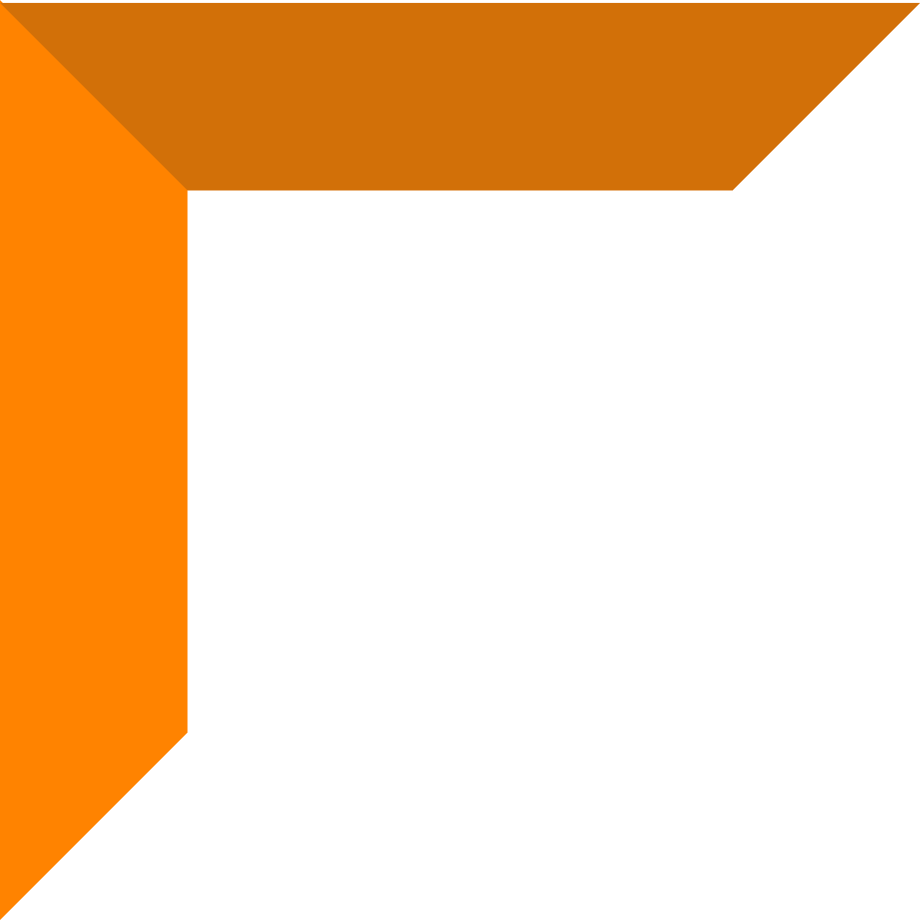 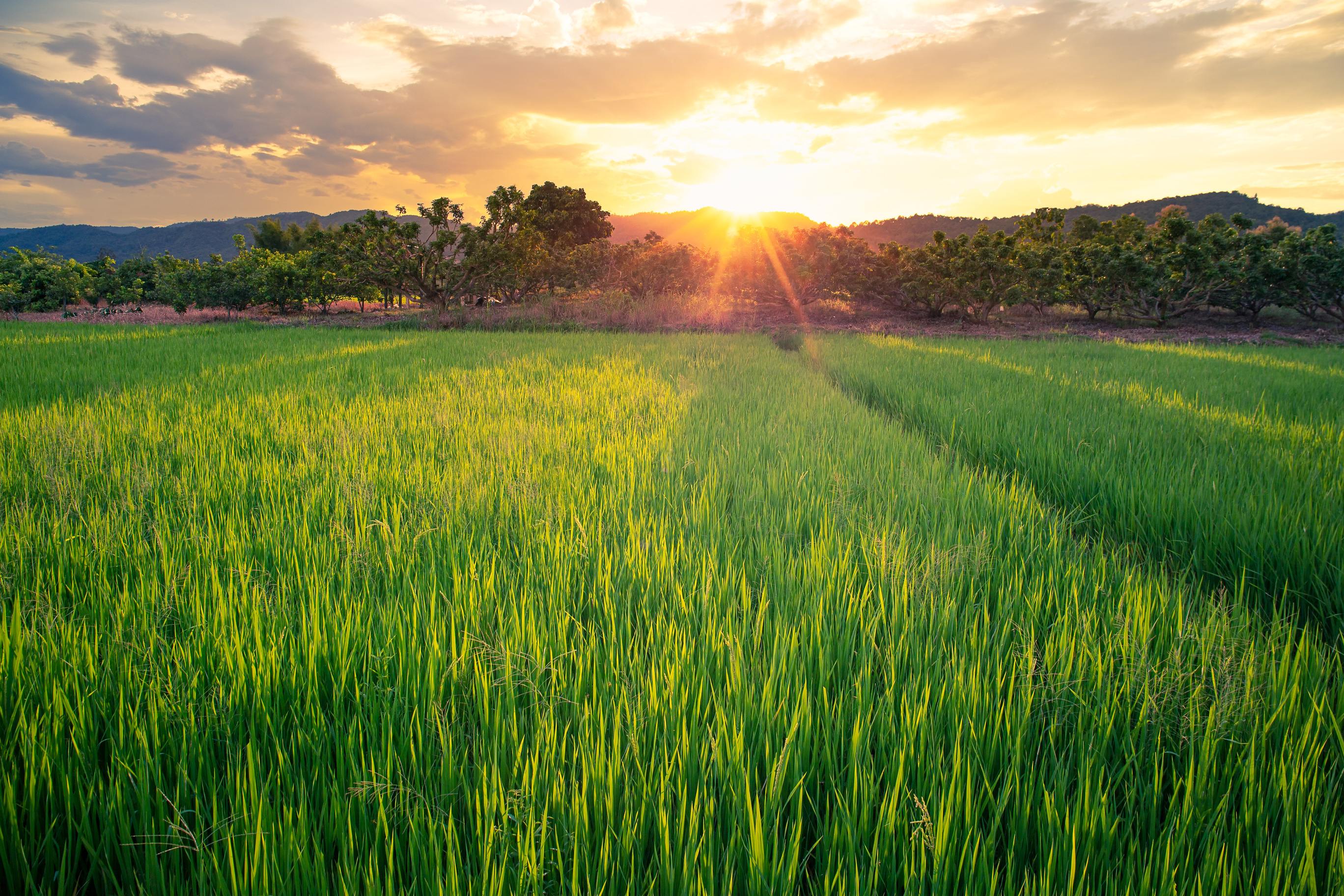 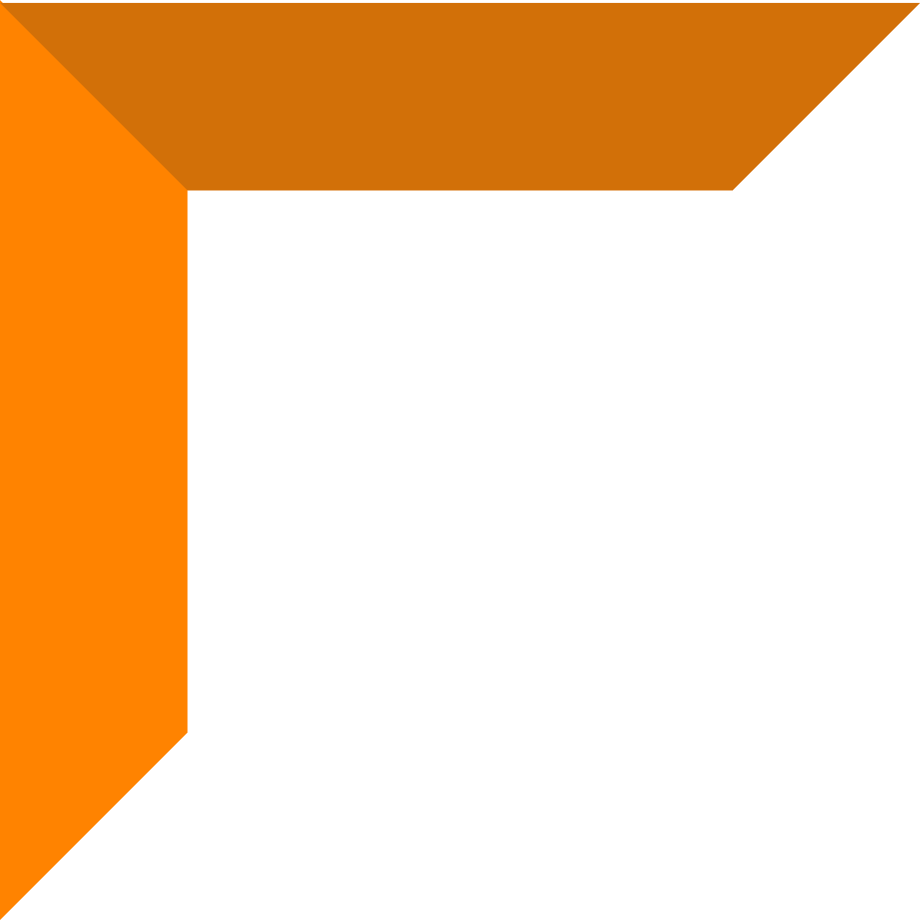 Closing Activity
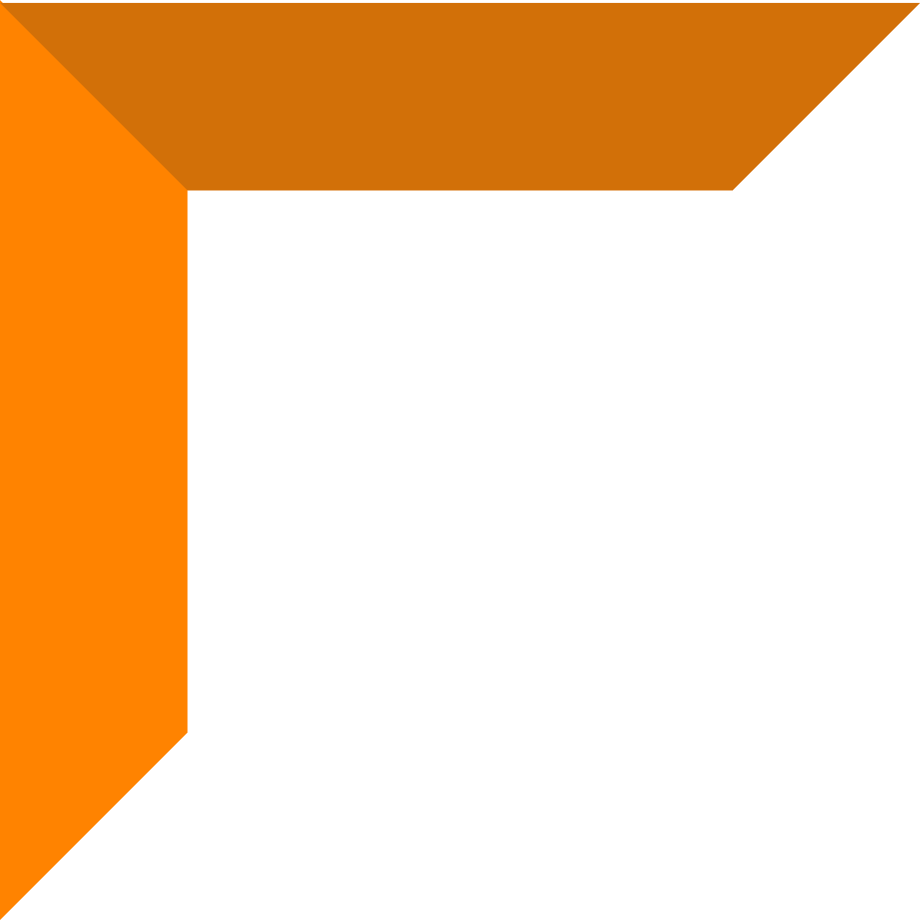 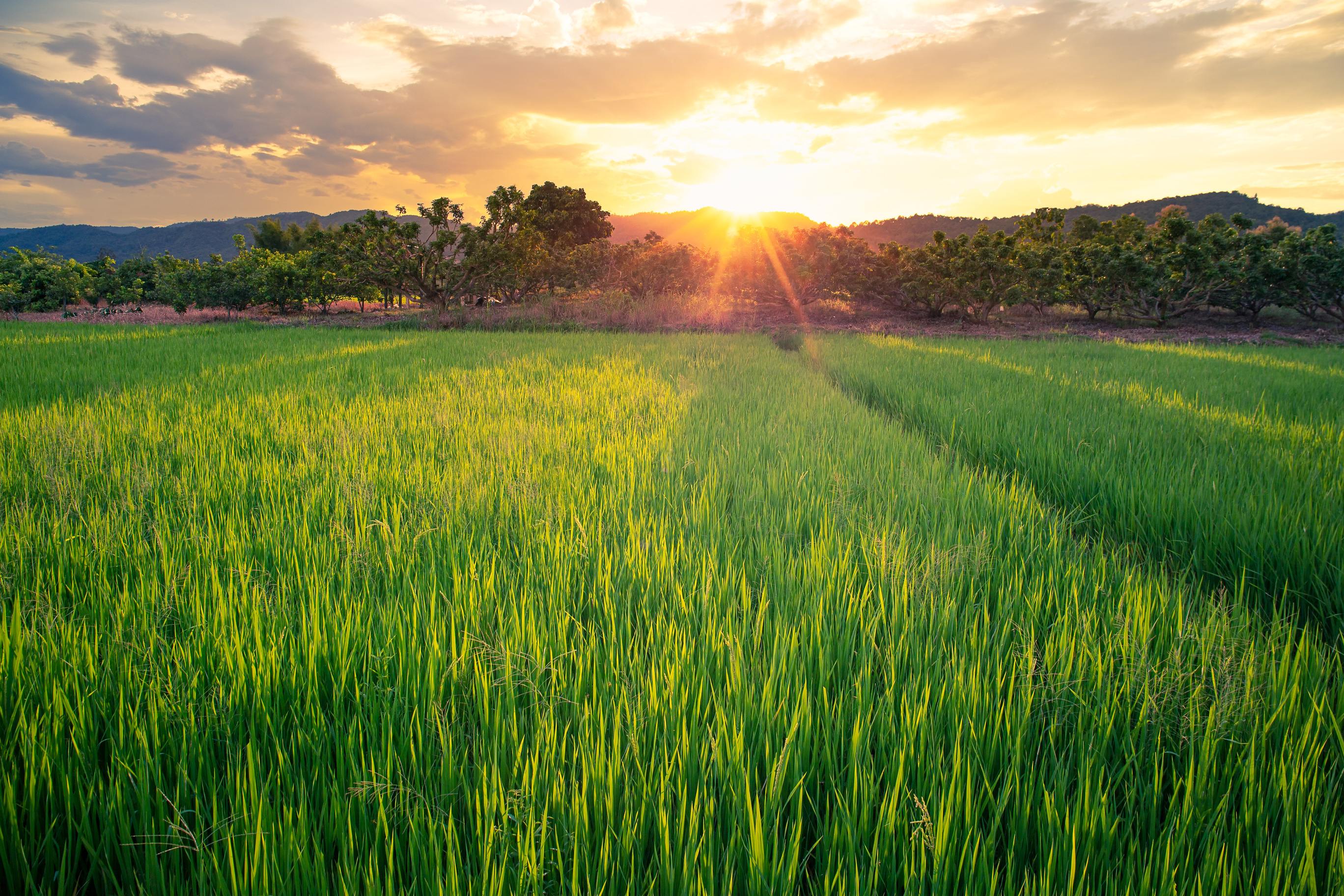 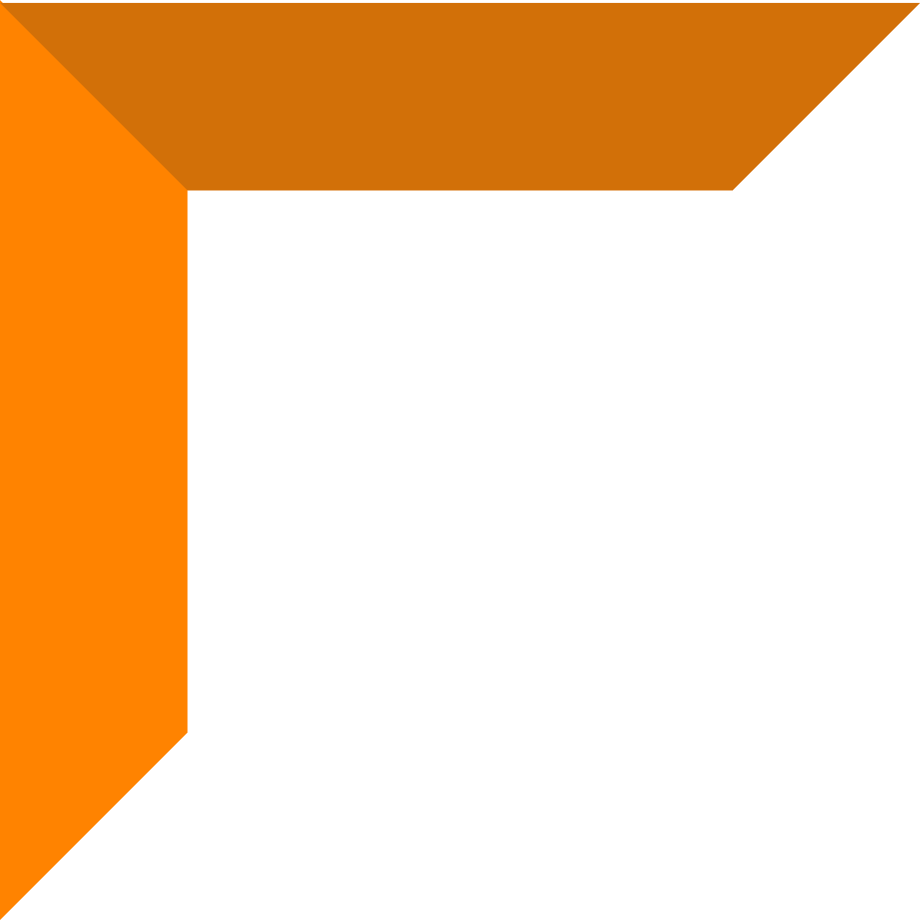 How did you end up working for Extension?
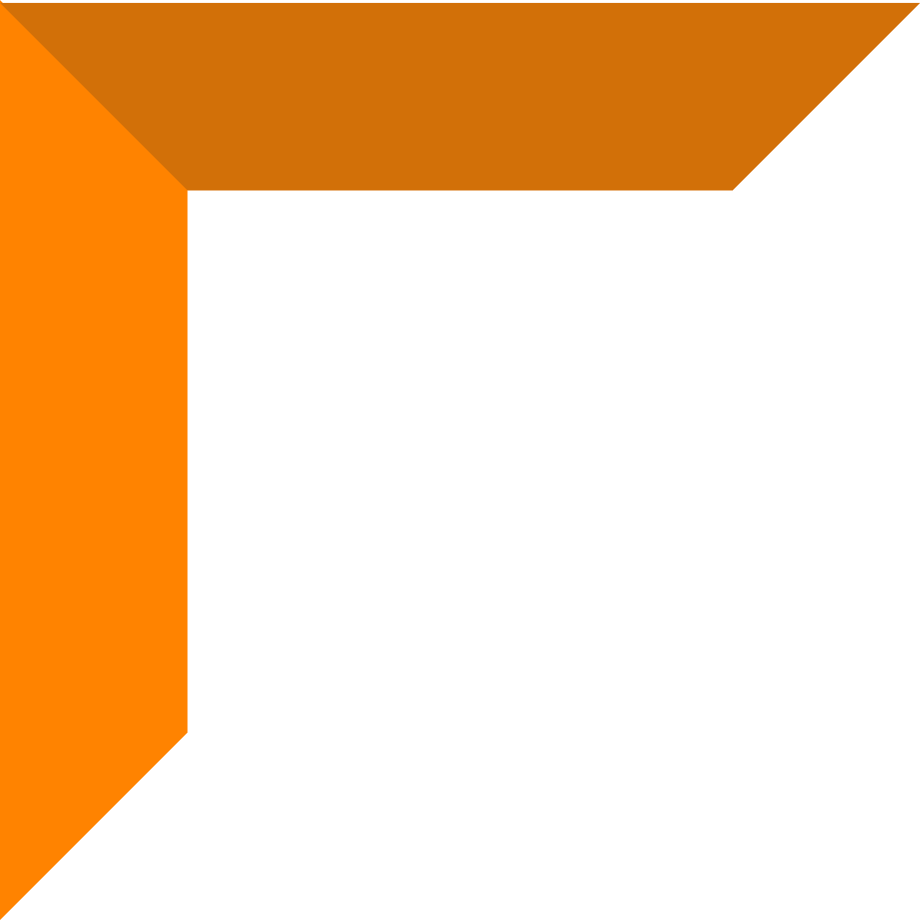 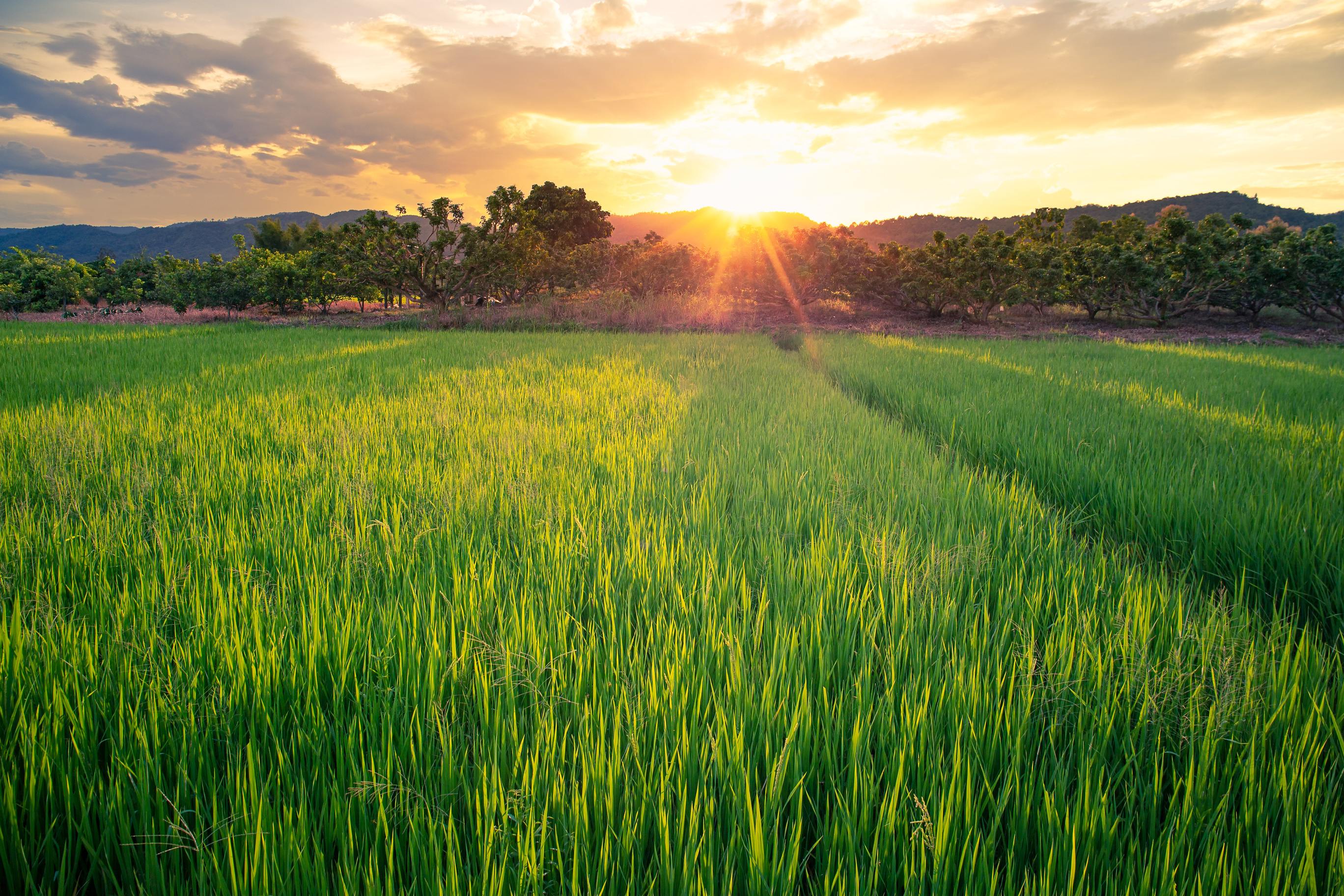 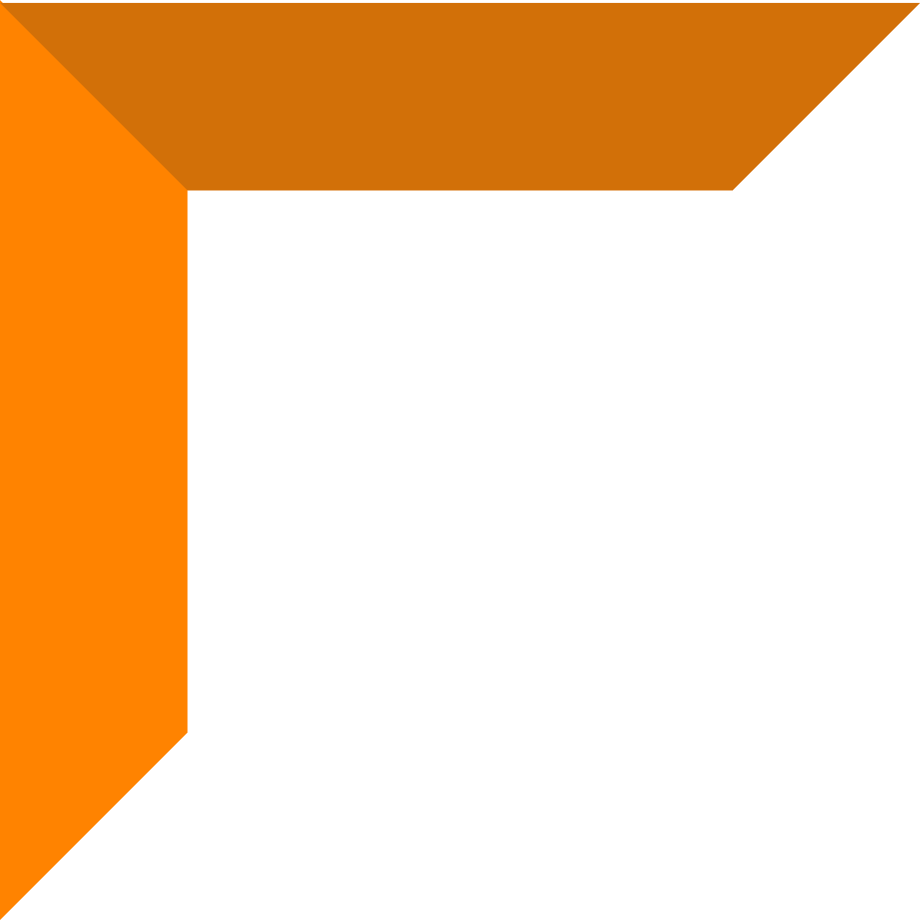 Talk about a mentor or someone who played a pivotal role in who you are today.
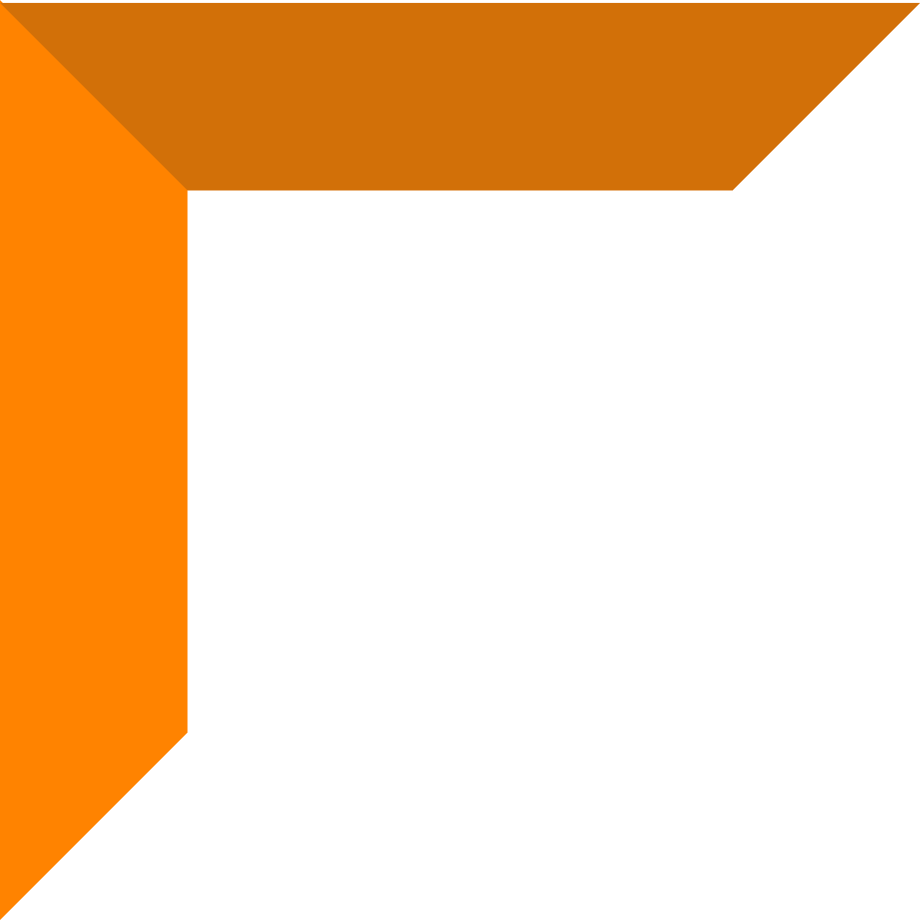 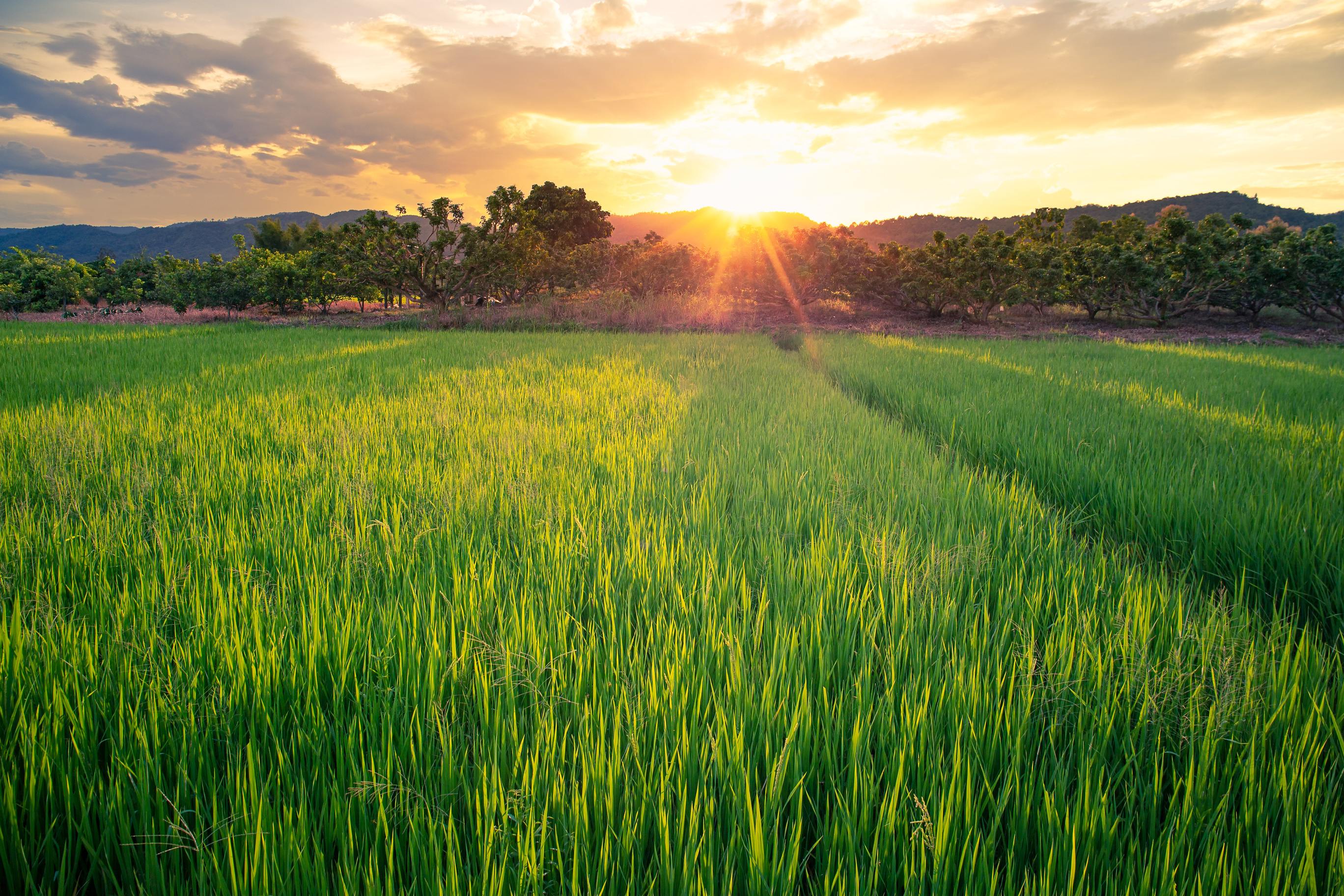 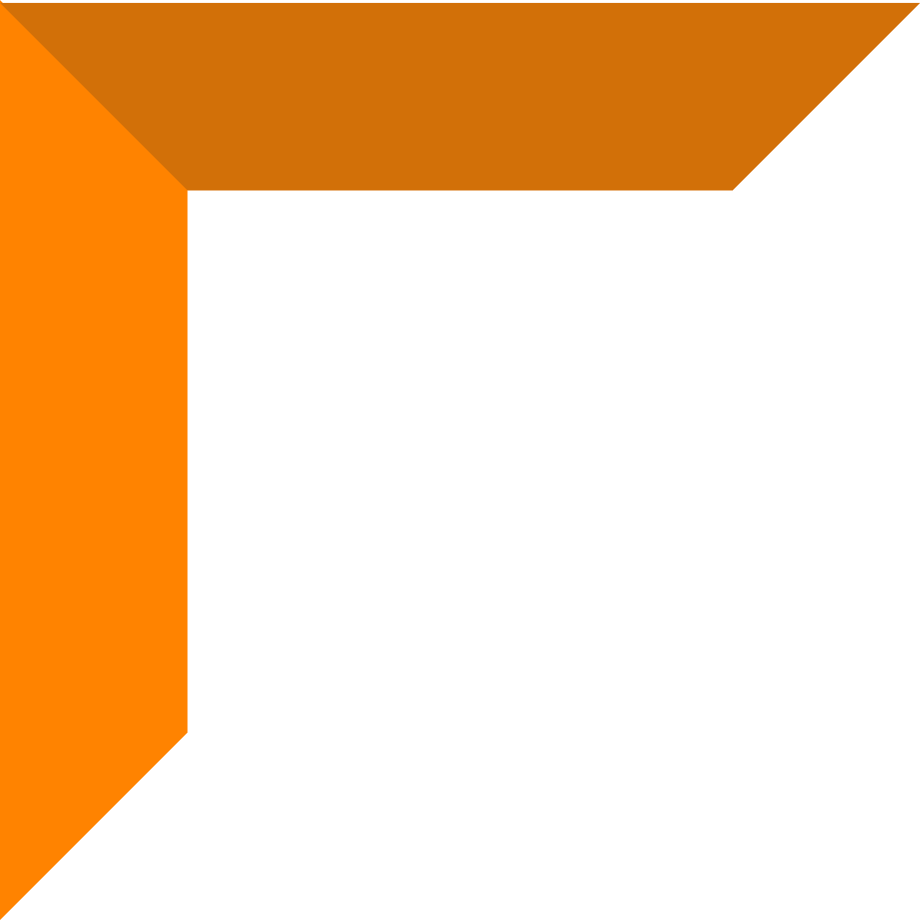 What is one success that you have had so far?
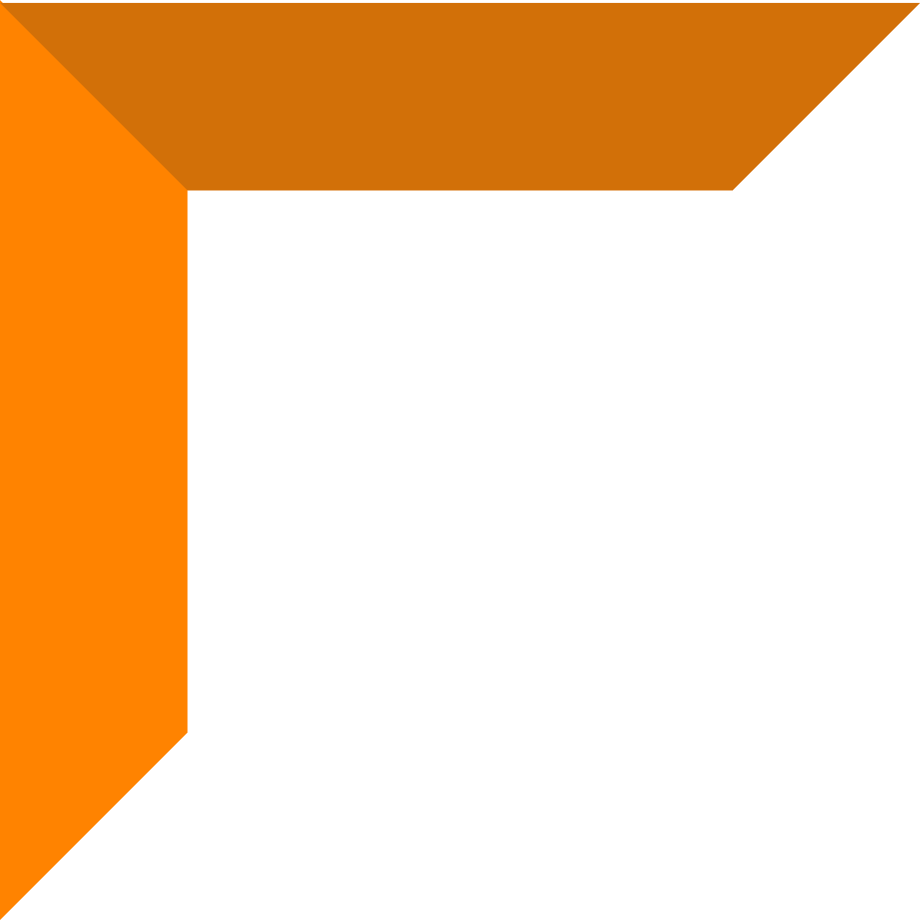 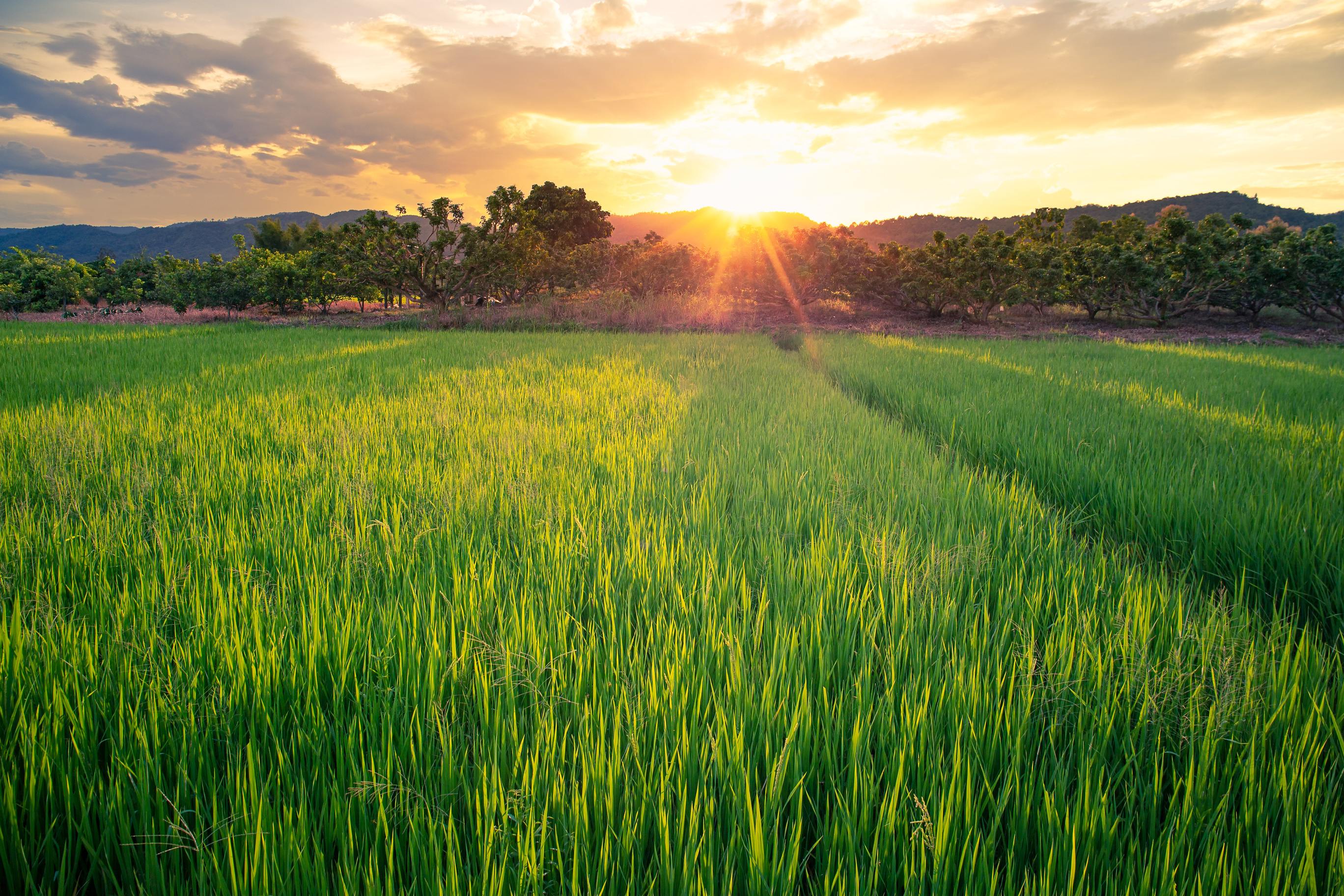 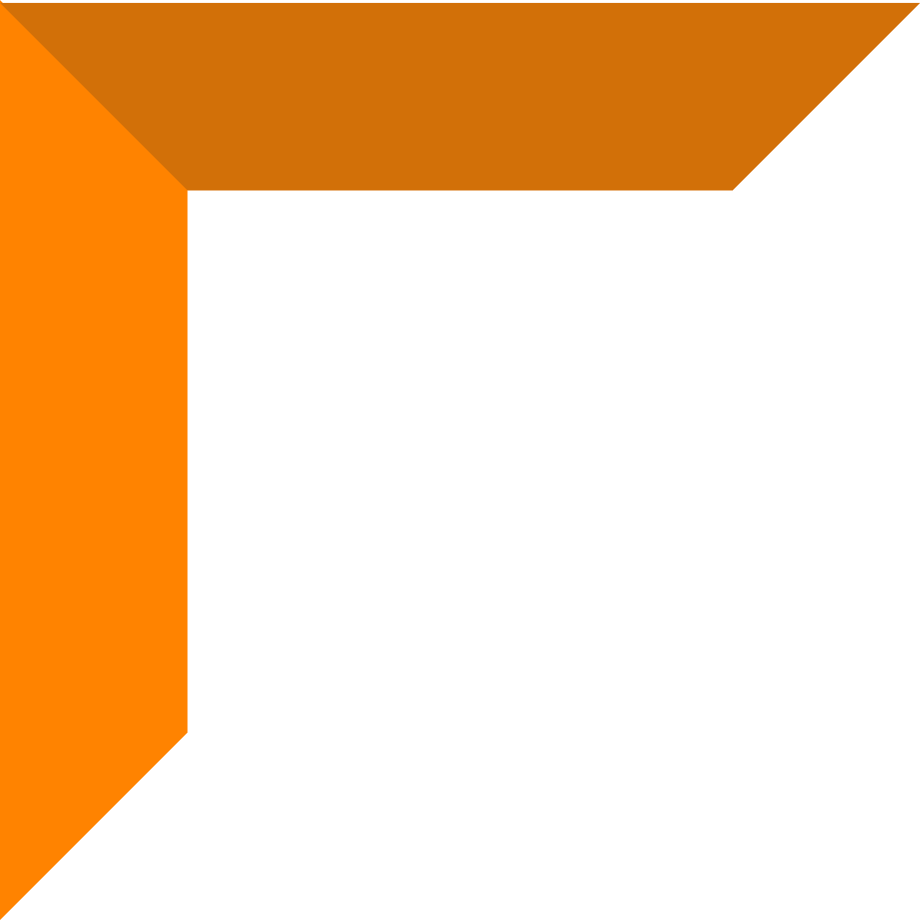 What has been your biggest challenge so far?
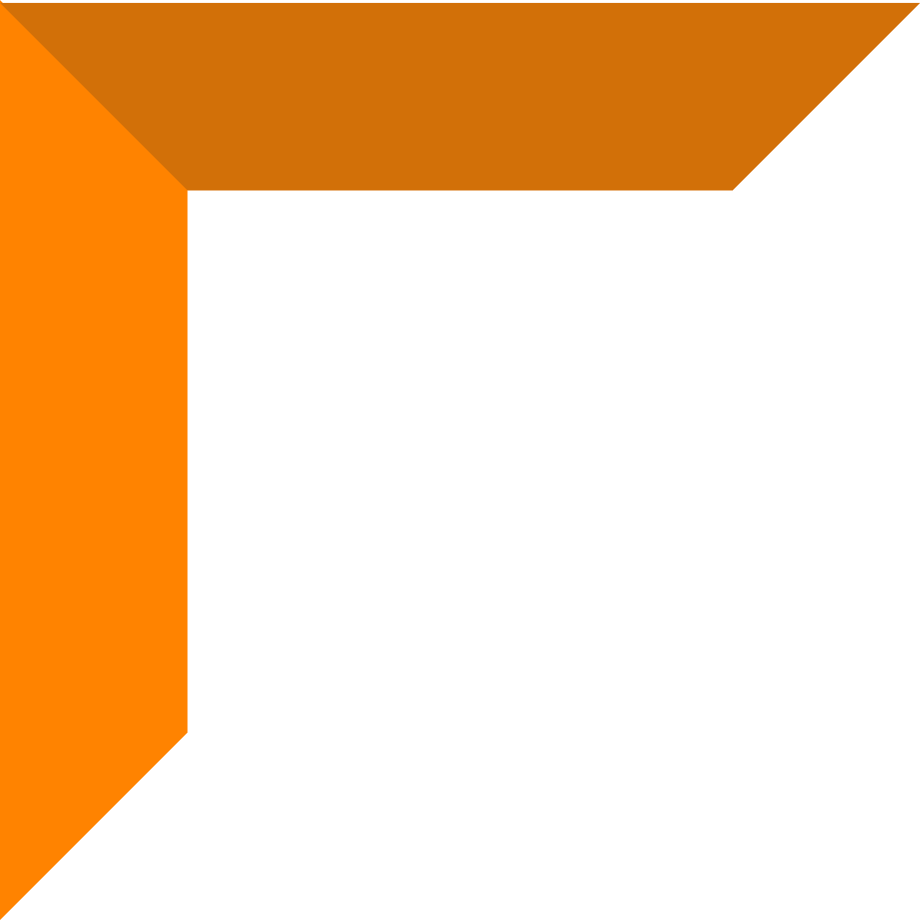